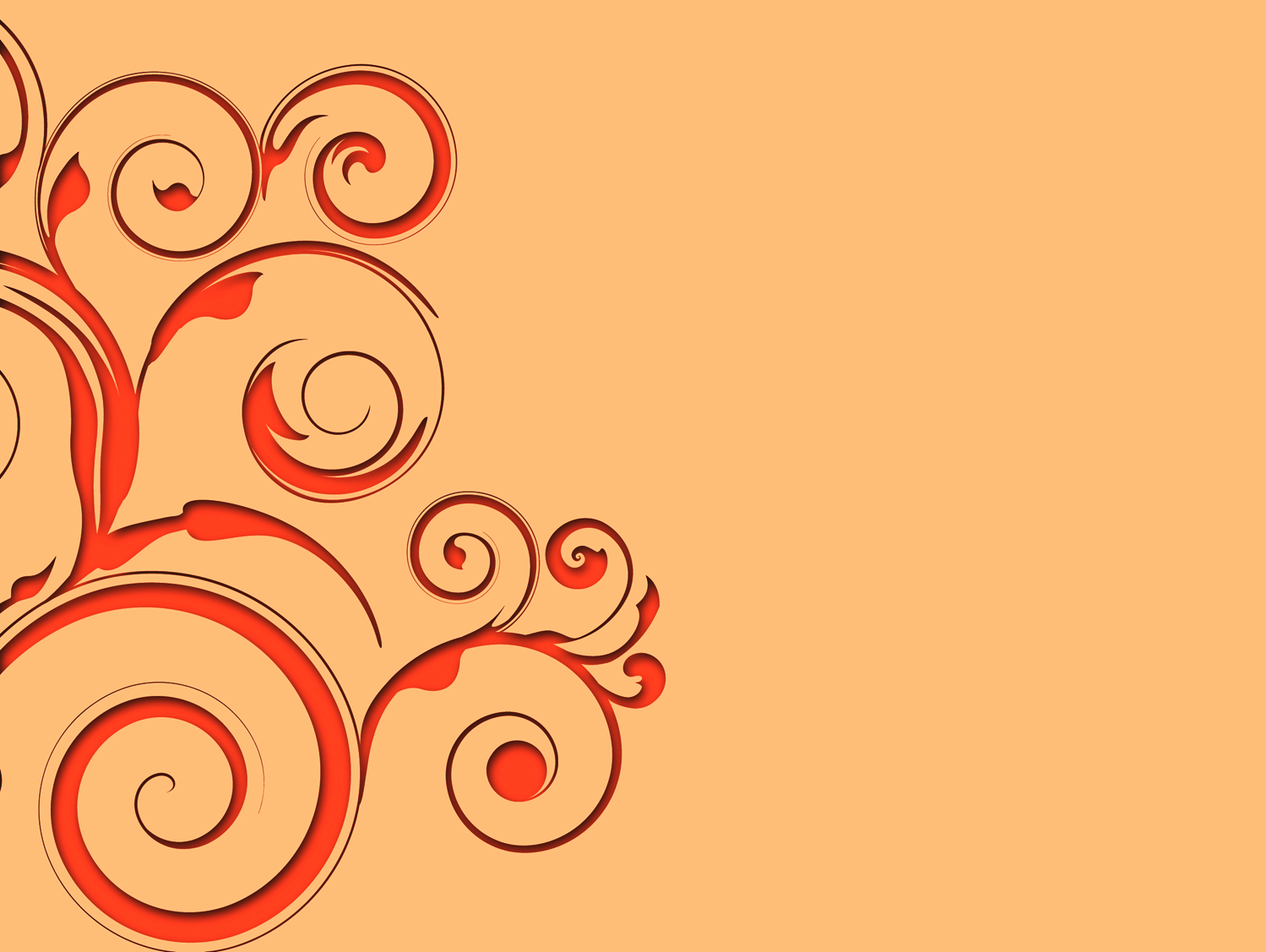 «ИСКУССТВО
 БЕЗ ГРАНИЦ»
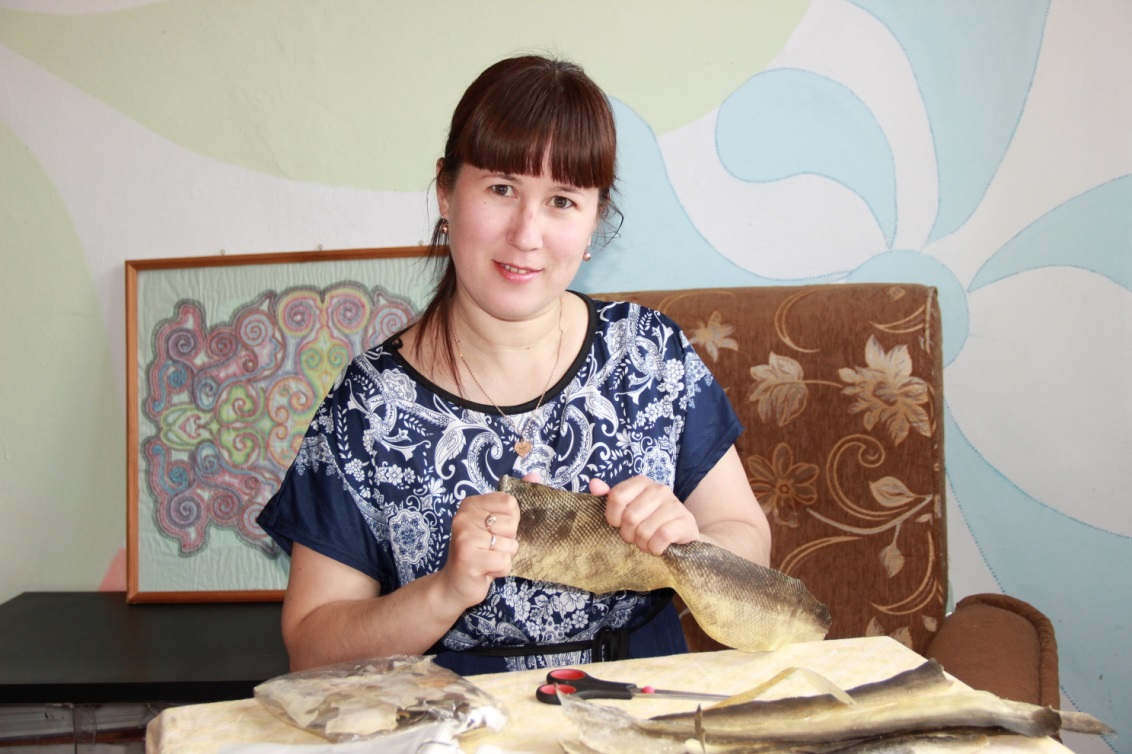 АЗИЗМАМАДОВАВИКТОРИЯ
Поронайск 4 марта 2017г.
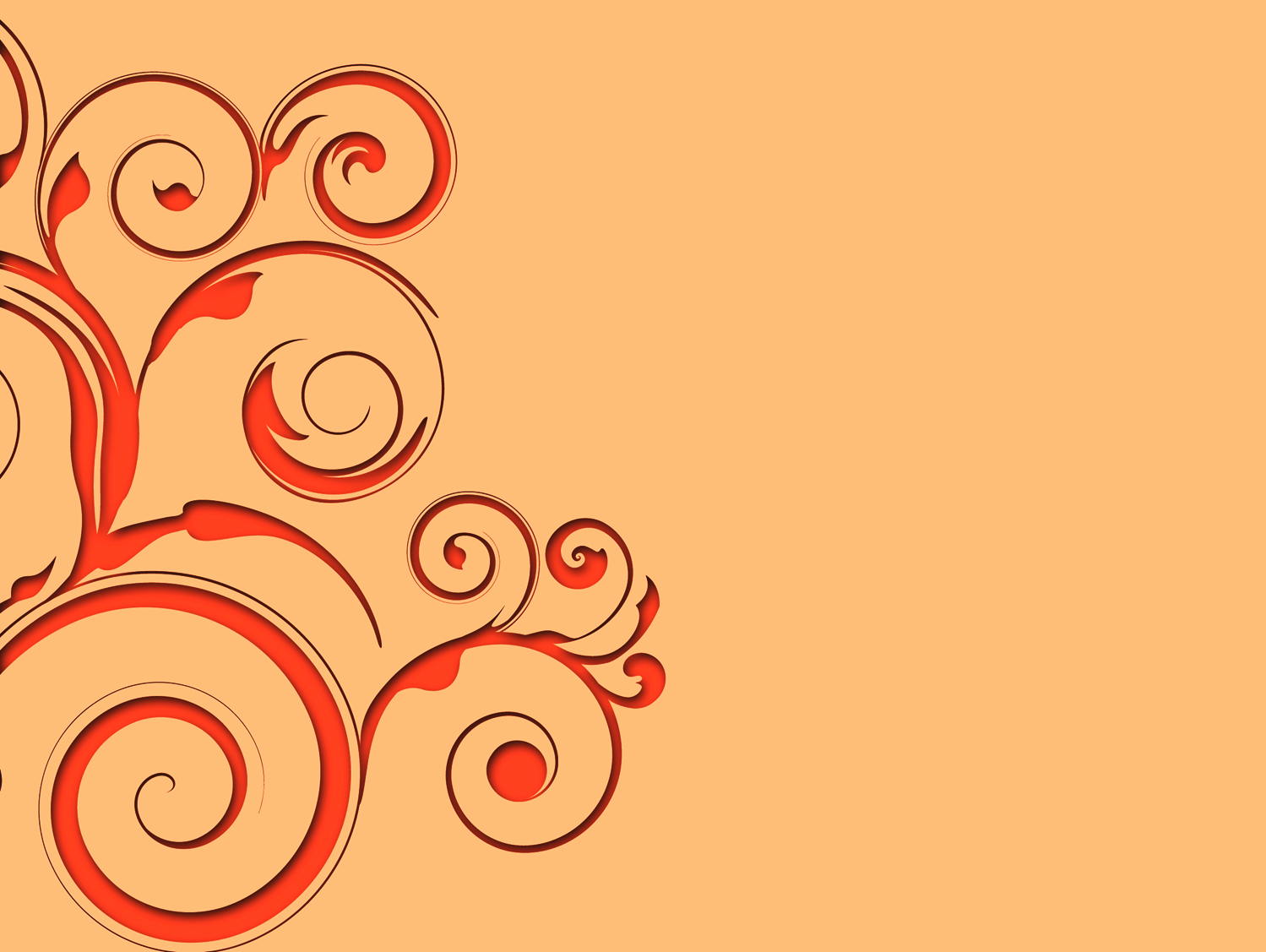 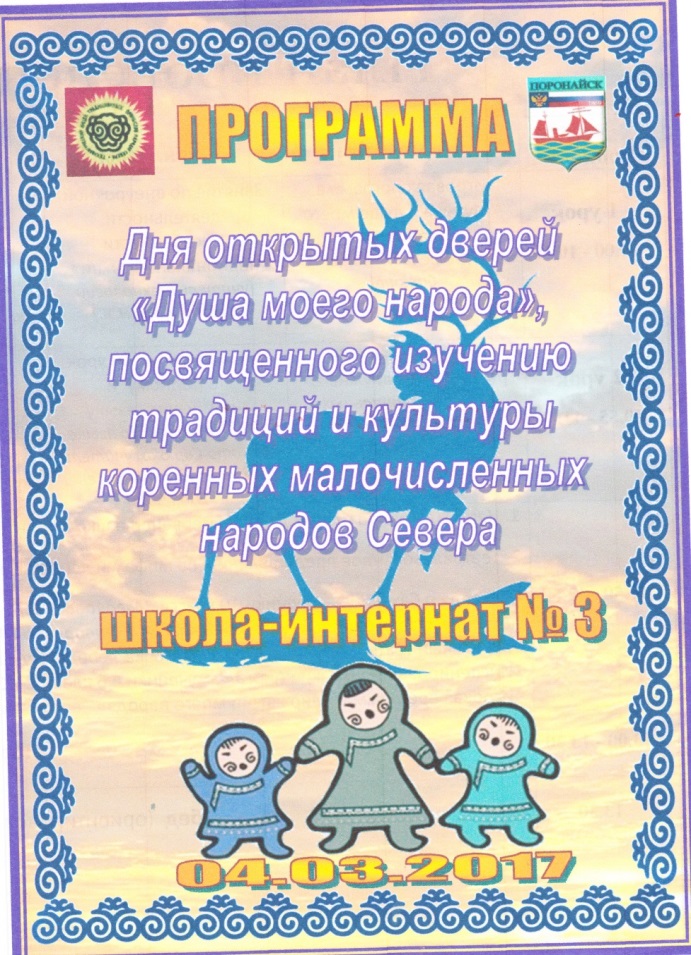 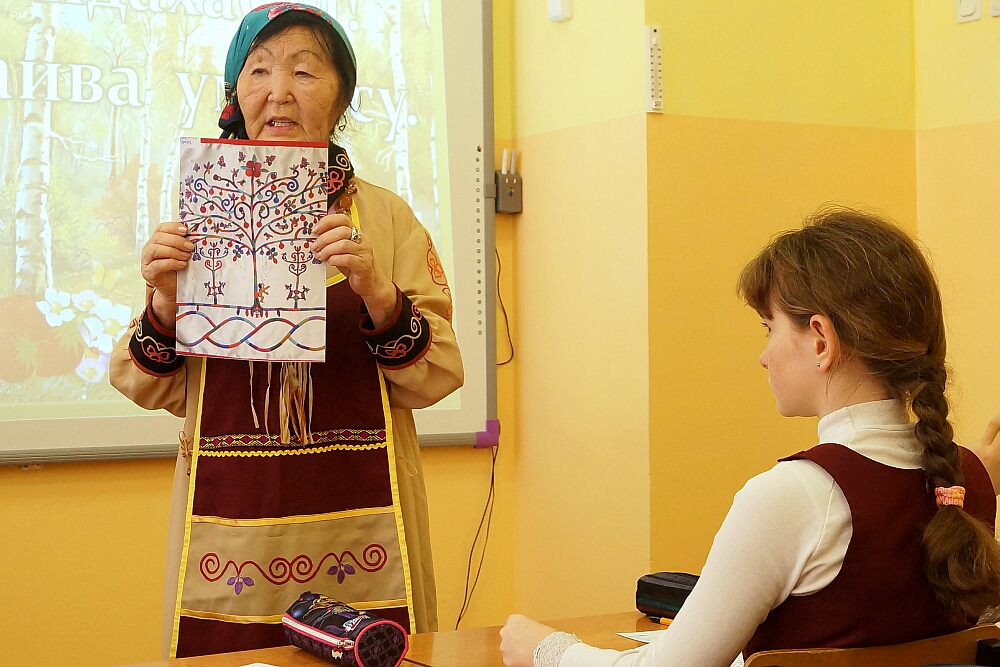 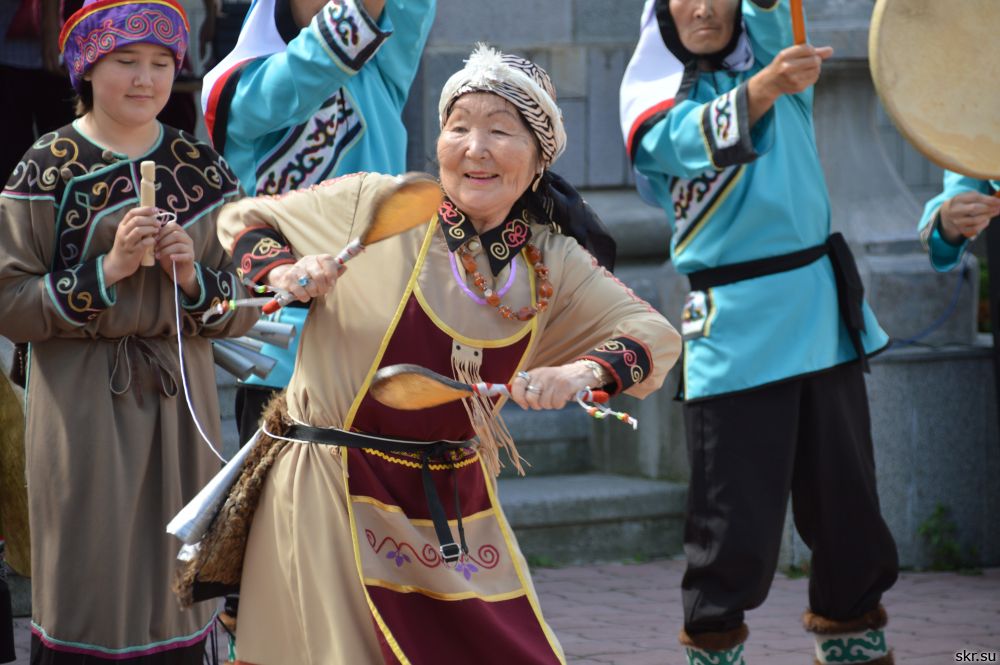 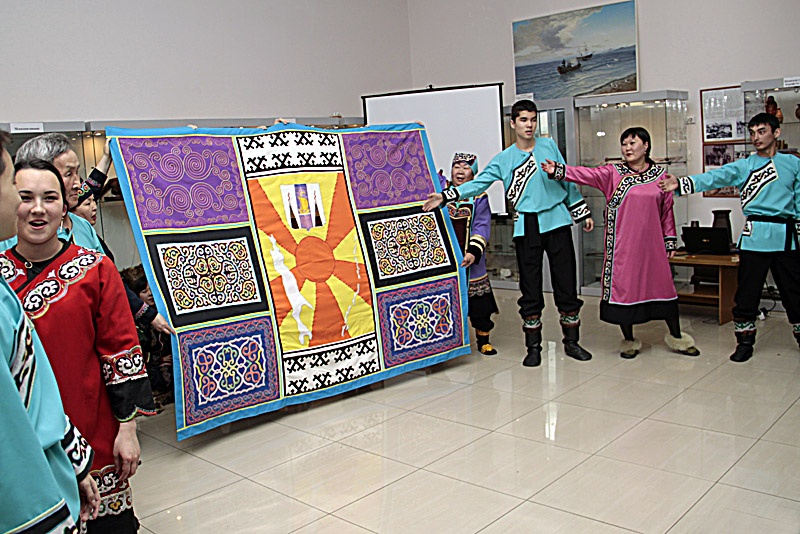 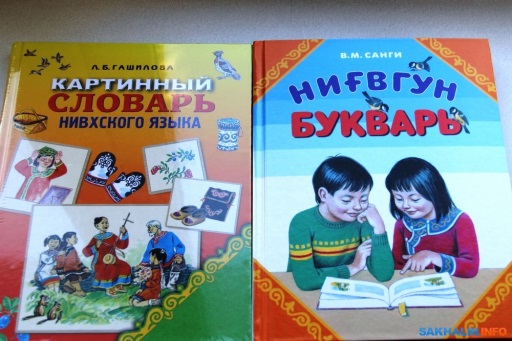 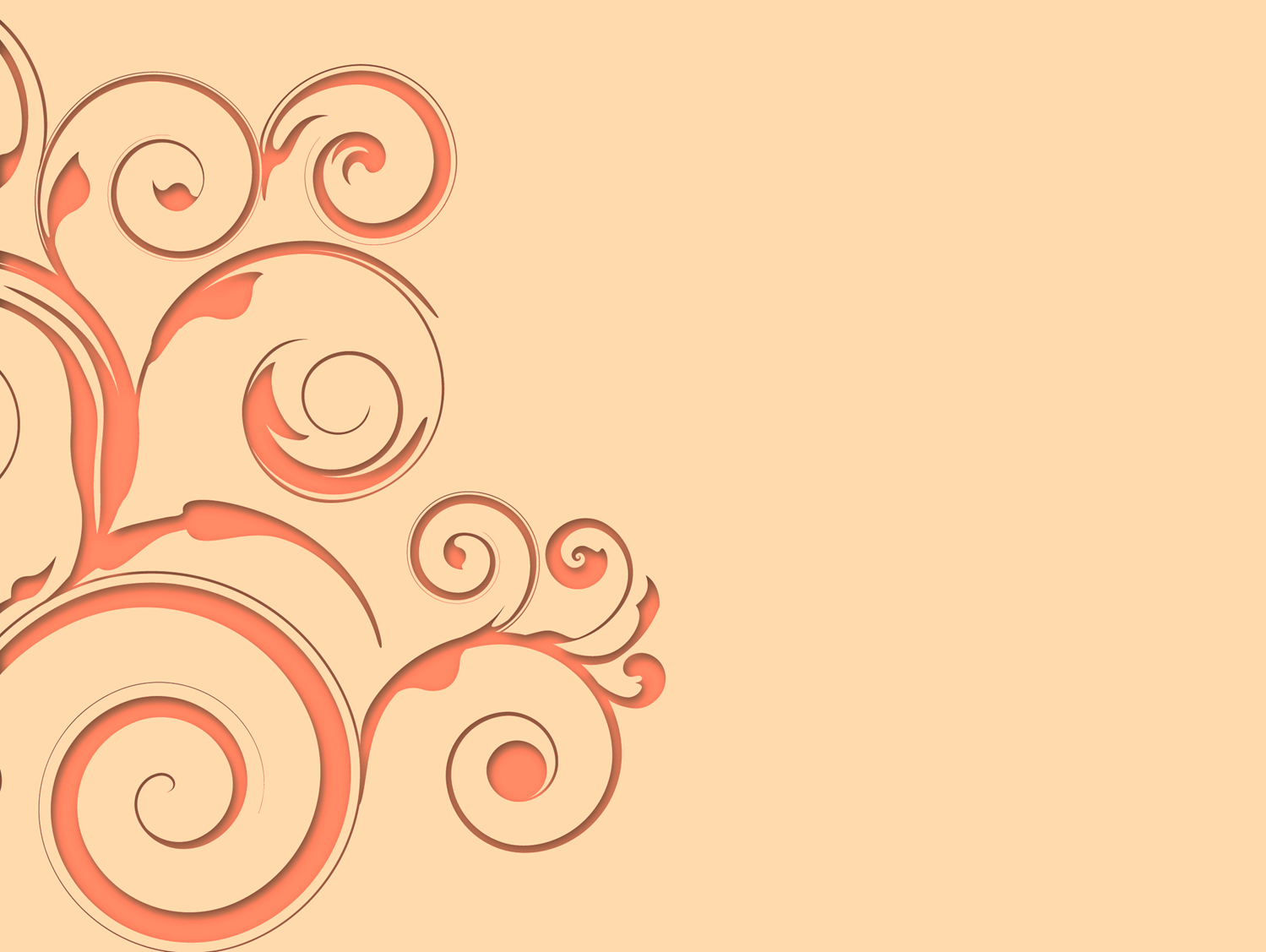 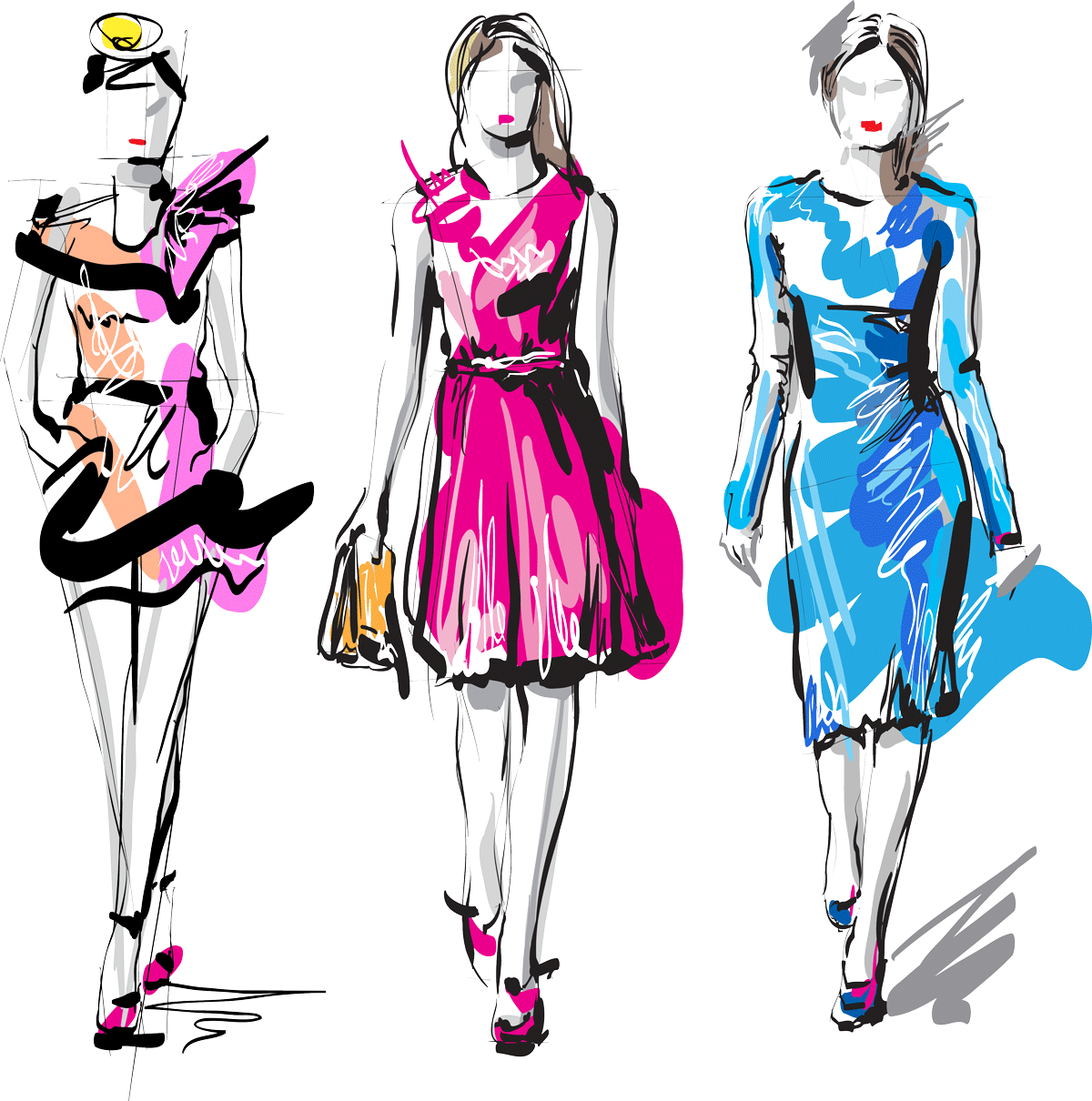 МОДА
МОДА
МОДА
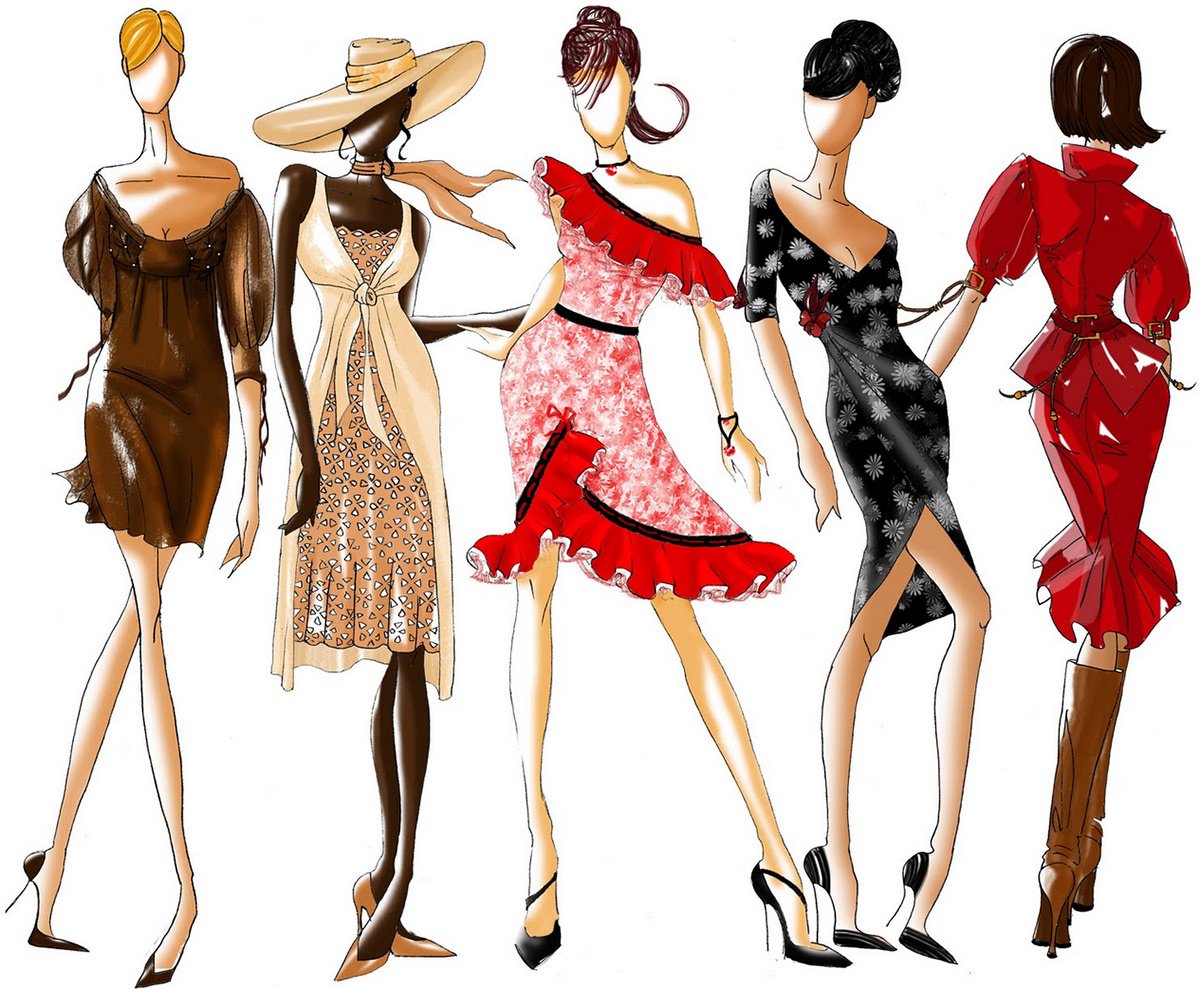 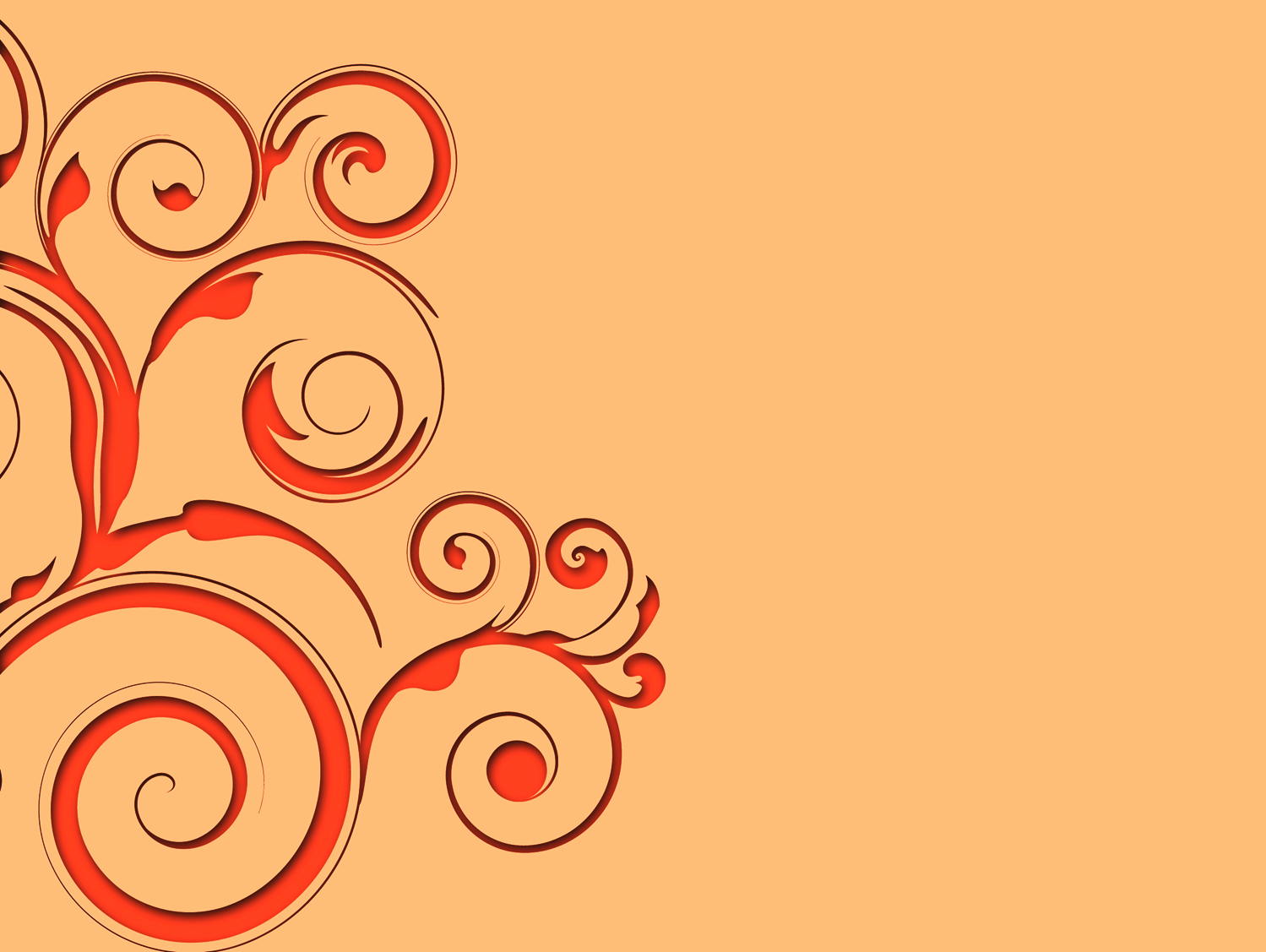 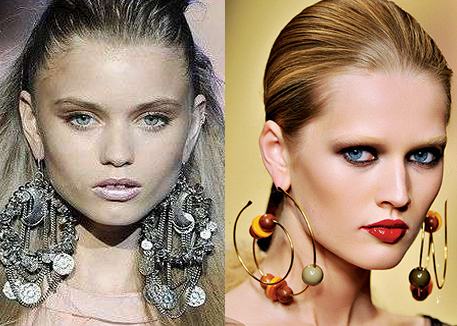 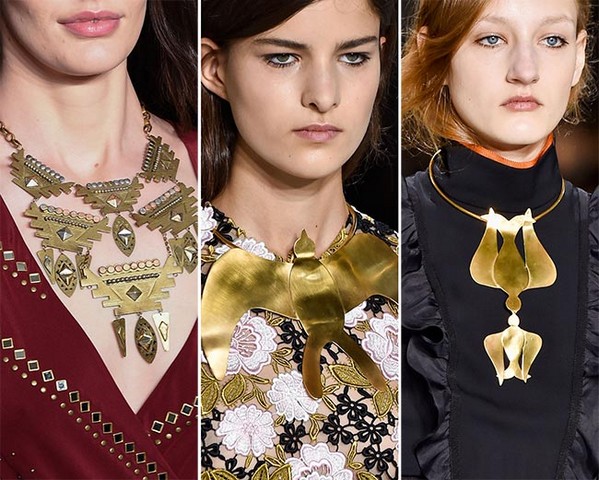 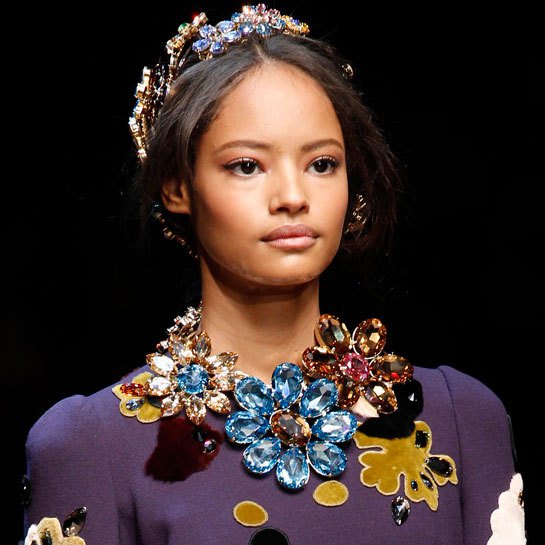 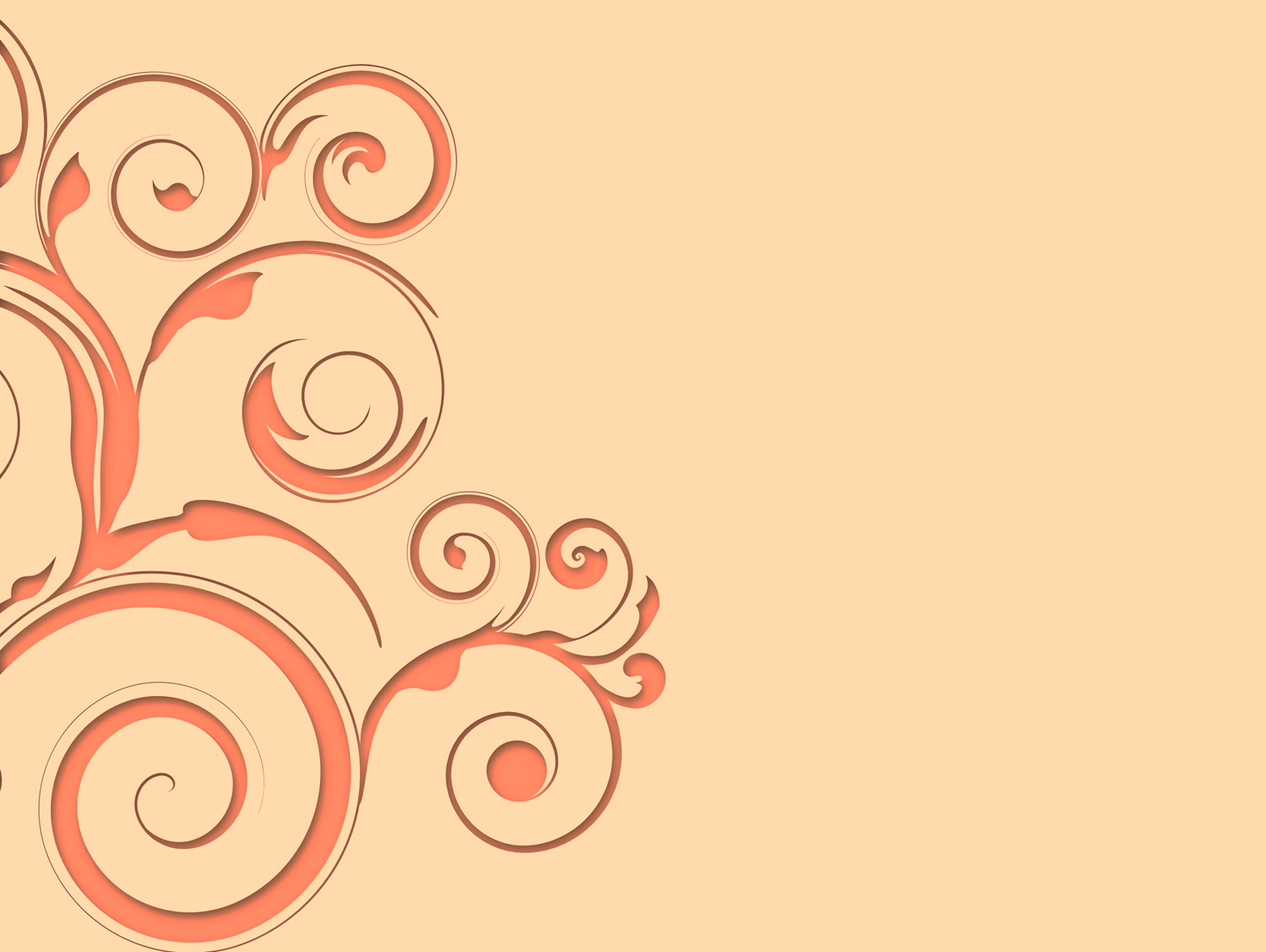 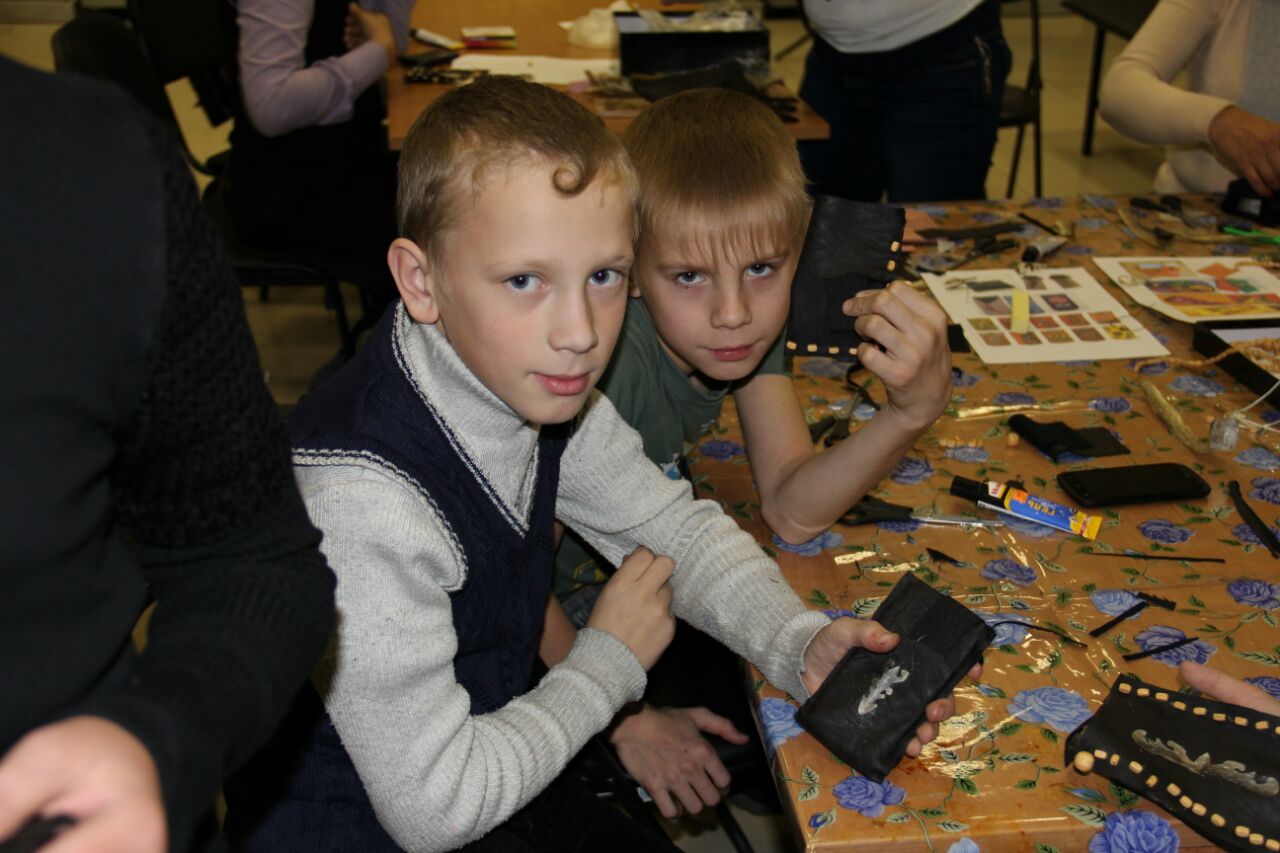 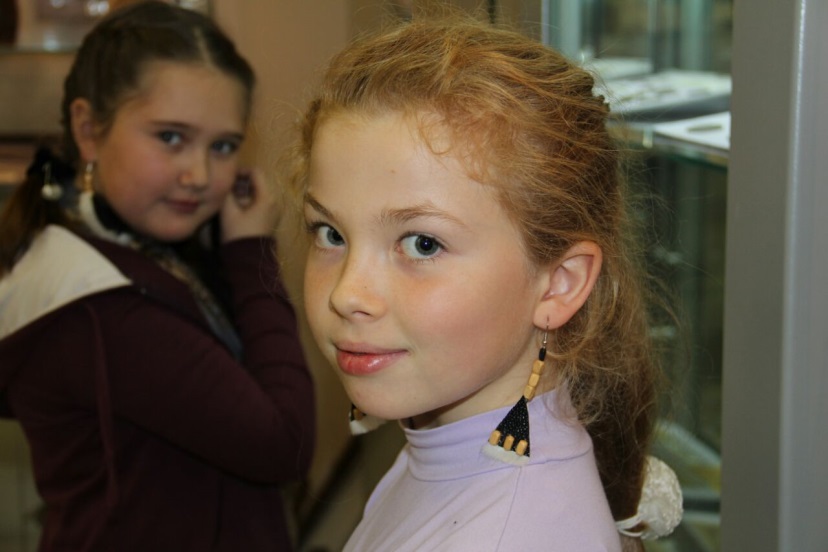 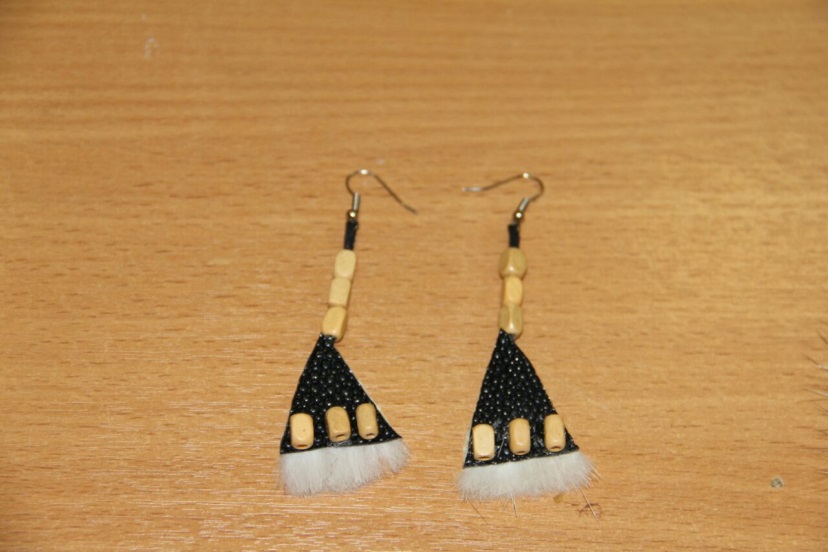 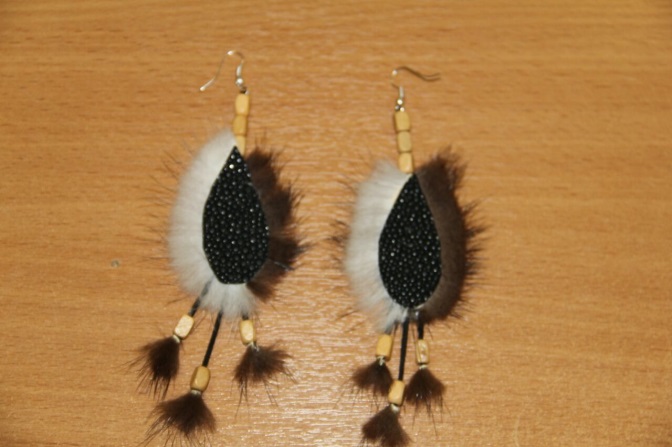 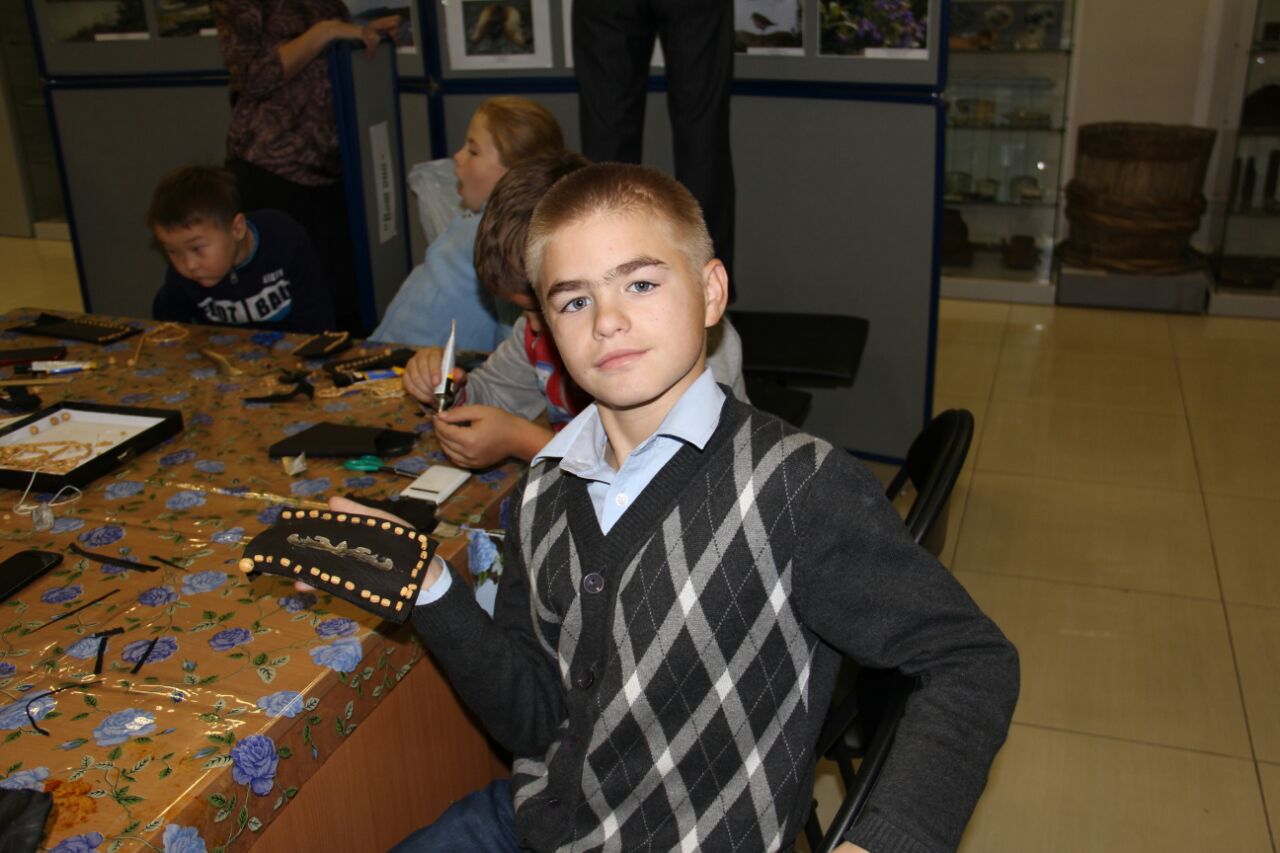 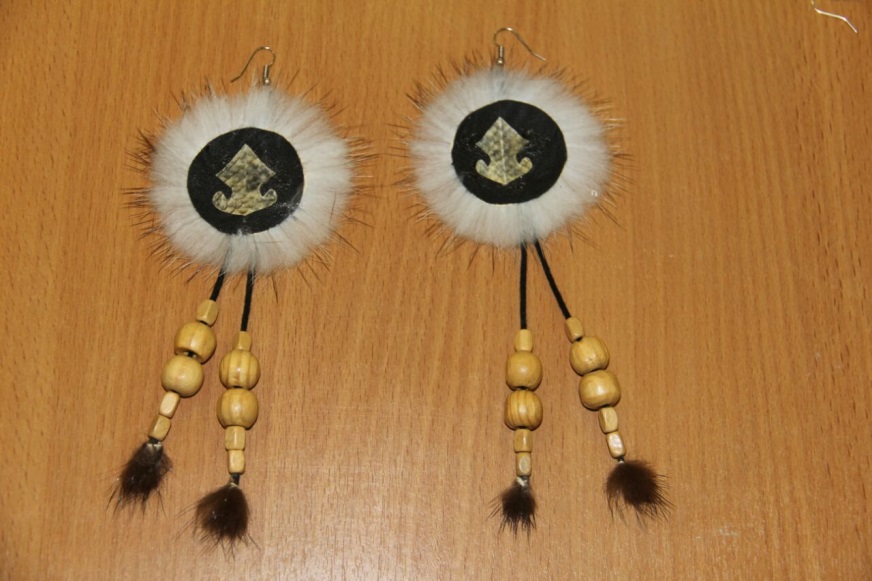 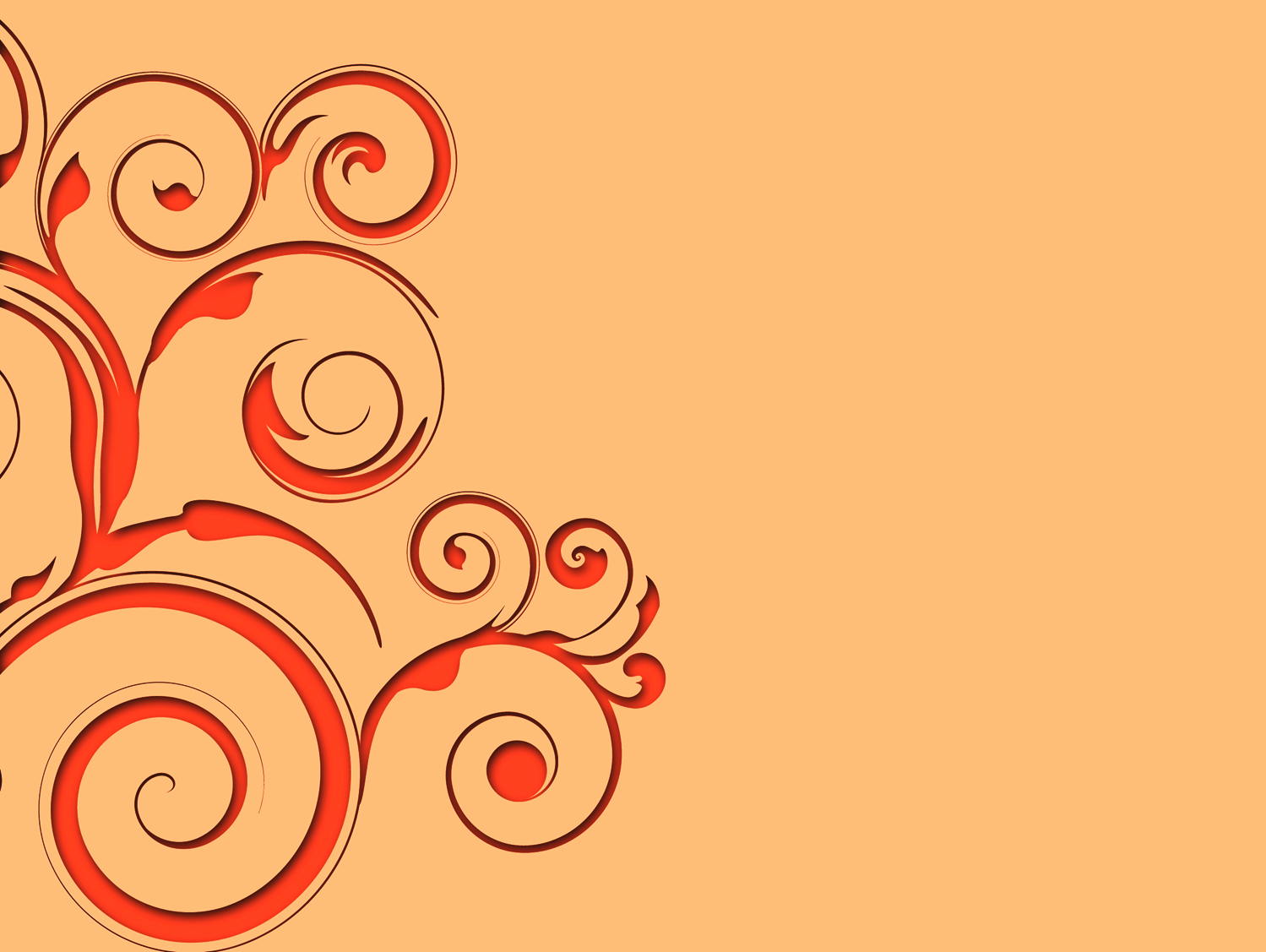 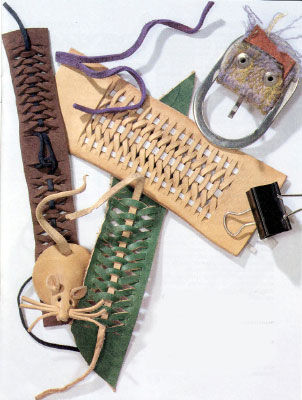 «СУВЕНИРНАЯ ЛАВКА»
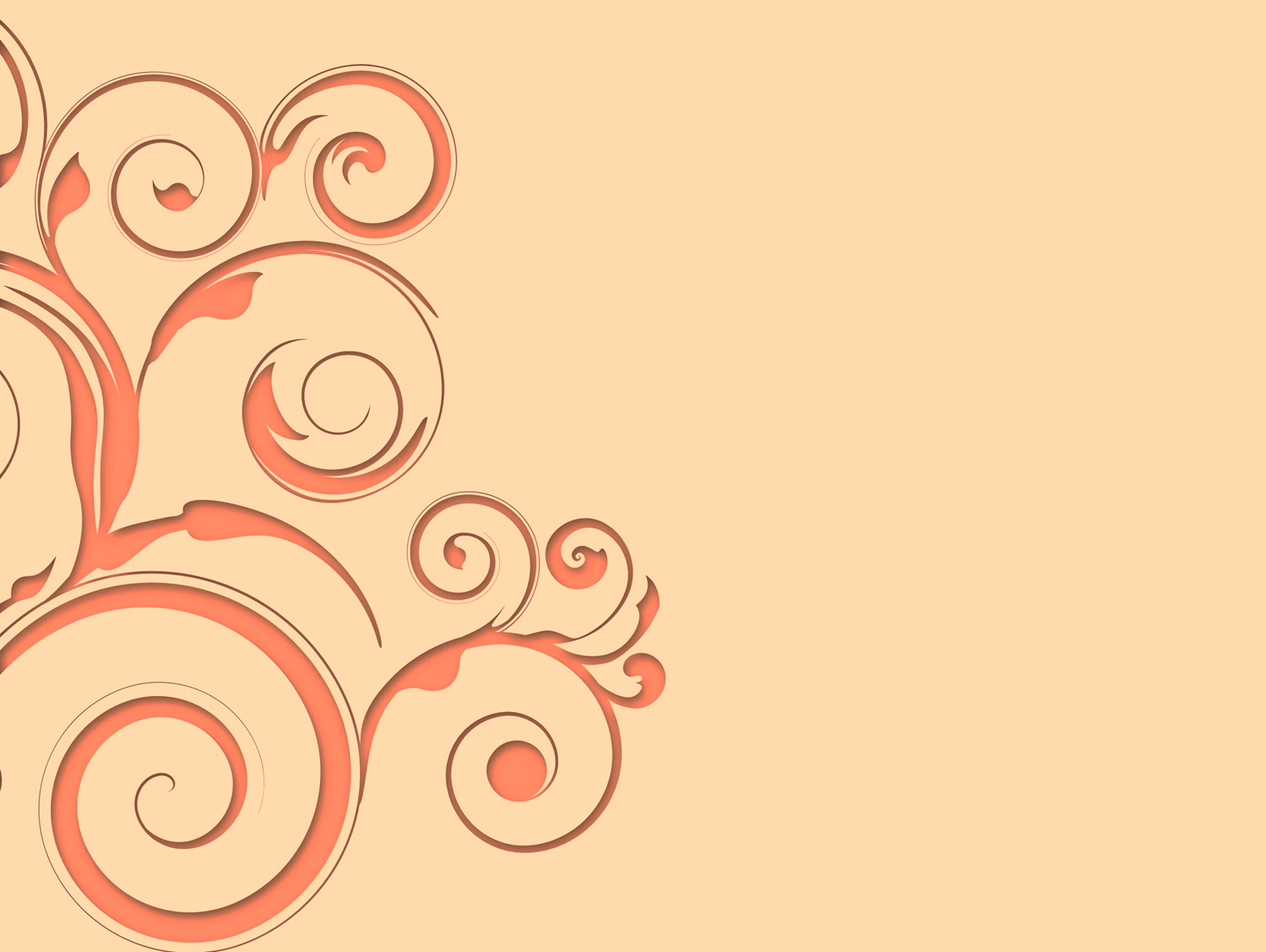 Декоративная продёвка
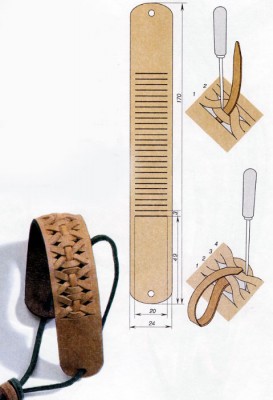 1 способ                            2 способ
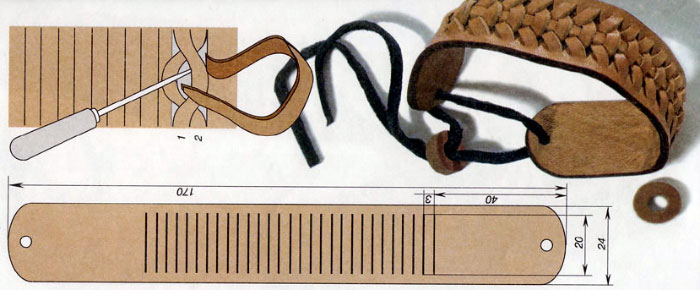 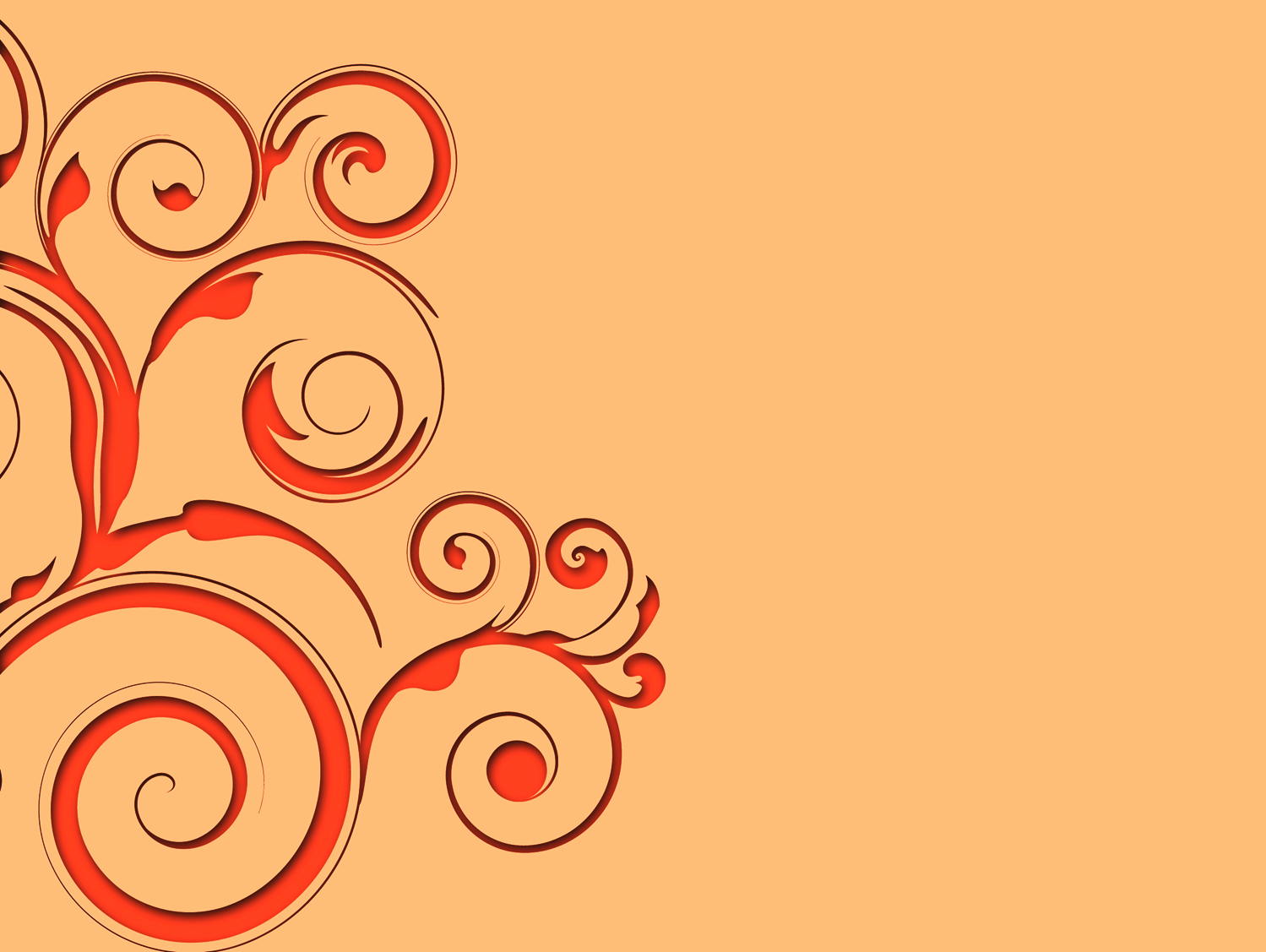 Материалы и инструменты
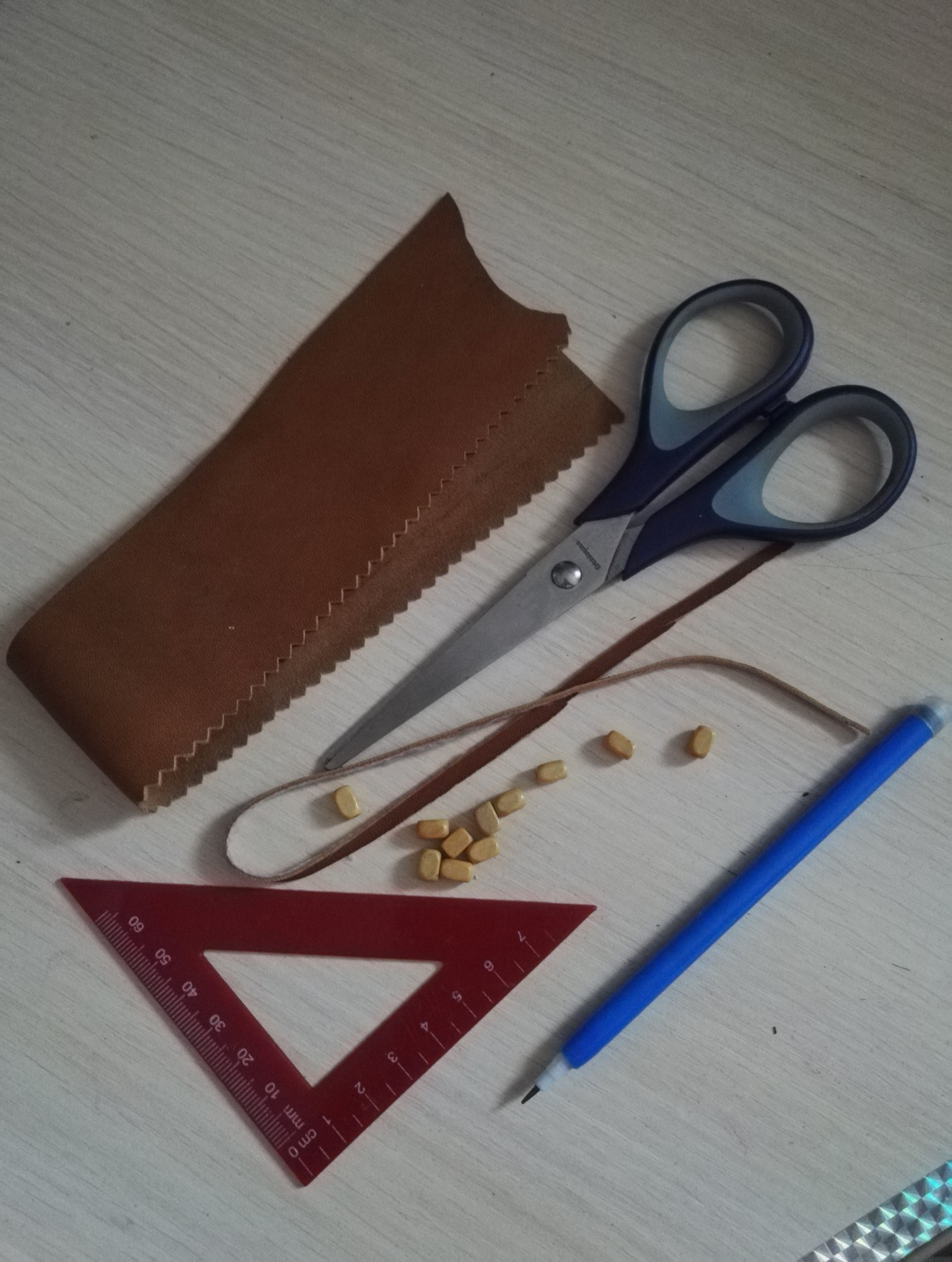 Технологическая последовательность
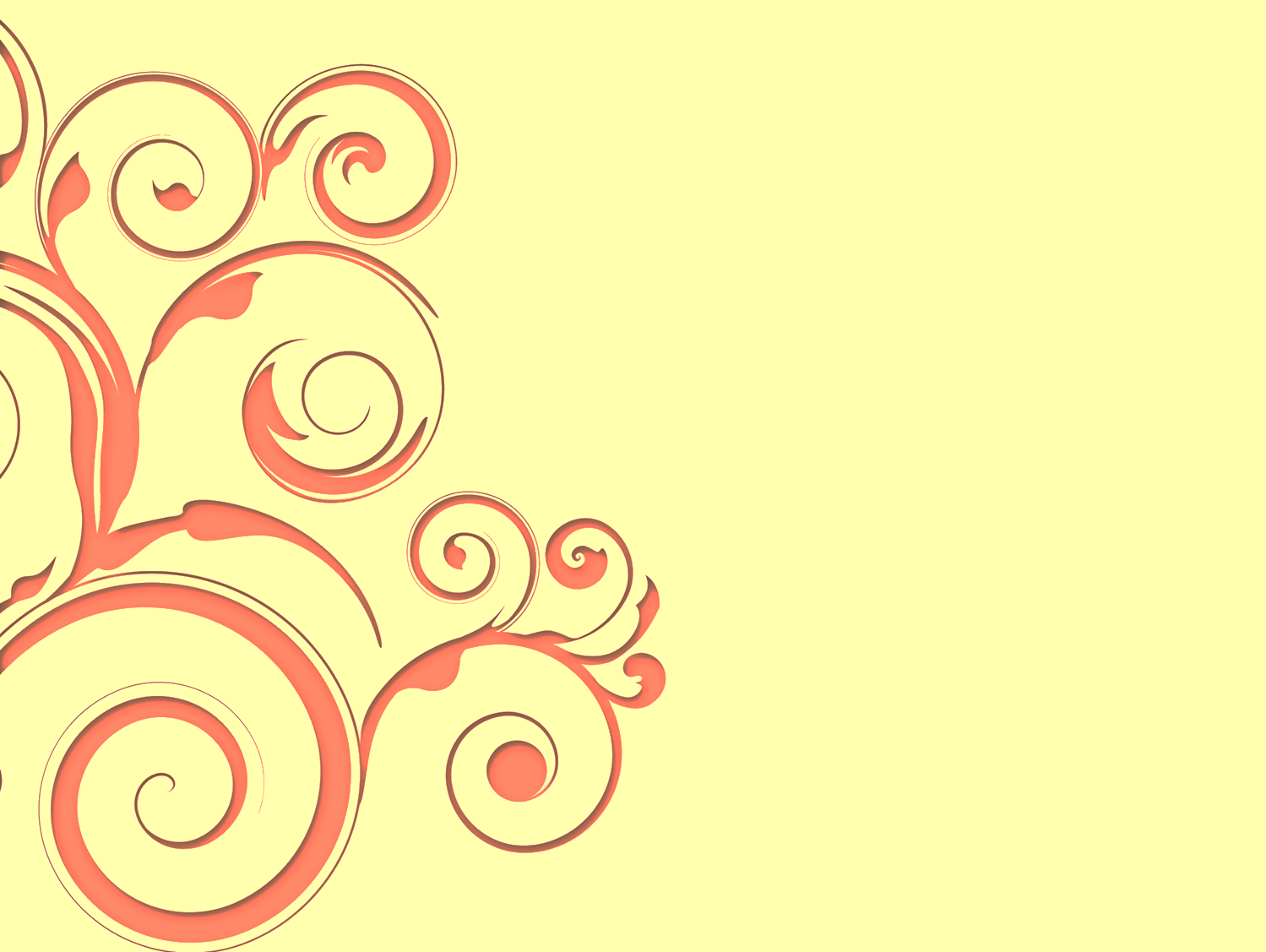 1.	На основной части с изнаночной стороны от каждого края, отметить 0,5 мм, и провести две параллельные линии
2.	Согнуть основную часть пополам так, что бы,  лицевая сторона была внутри
3.	По всей длине надрезать (до линии) полосы шириной 0.1-0.3 мм
4.	Плести по выбранной Вами схеме
5.	Оформить края шнурка бусинами, узелками (предварительно заострить кончики шнурка, чтоб продеть бусины)
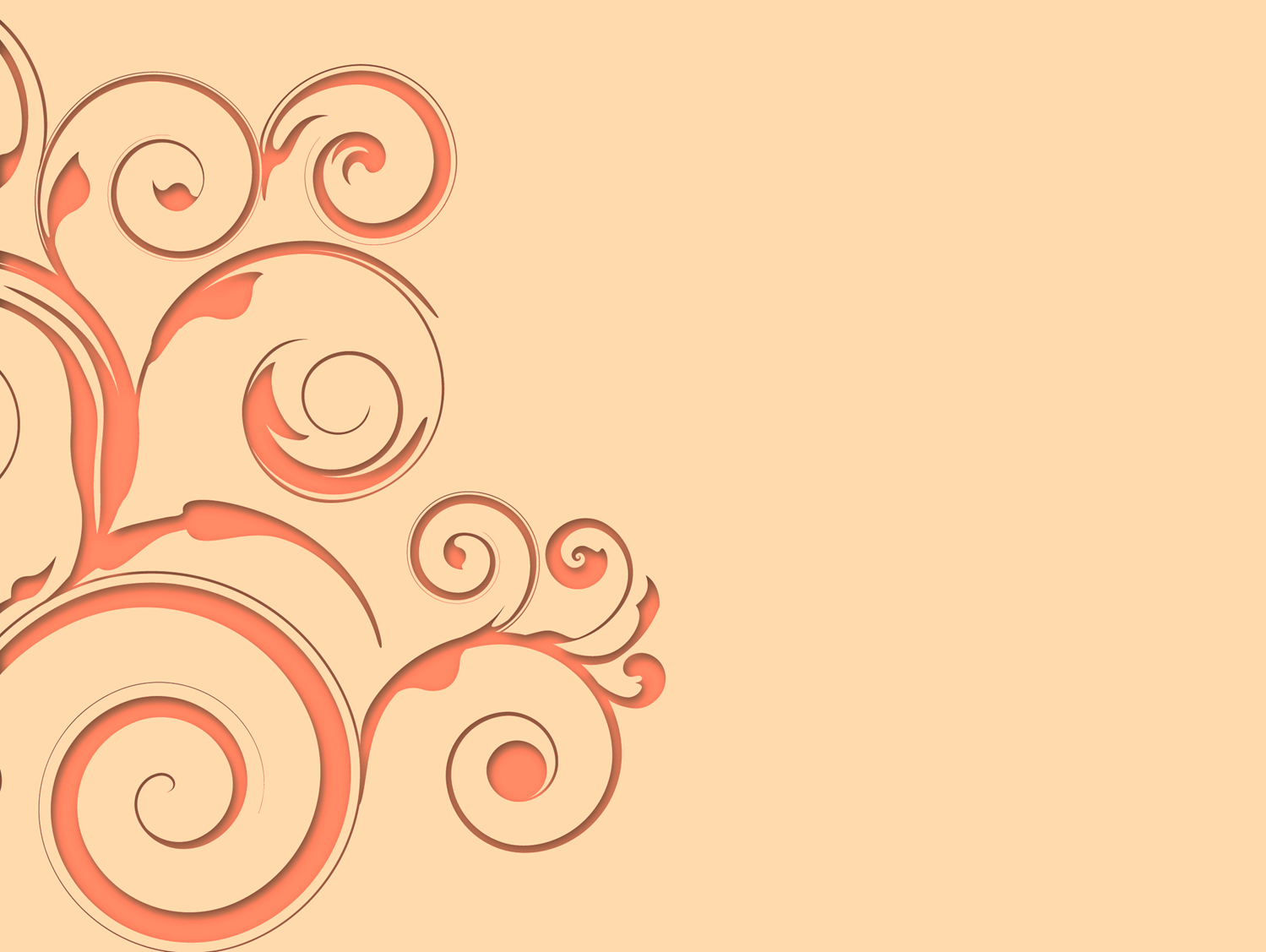 1.	Выбрать цвет и произвольную ширину бедующего браслета (у меня 4,5см)
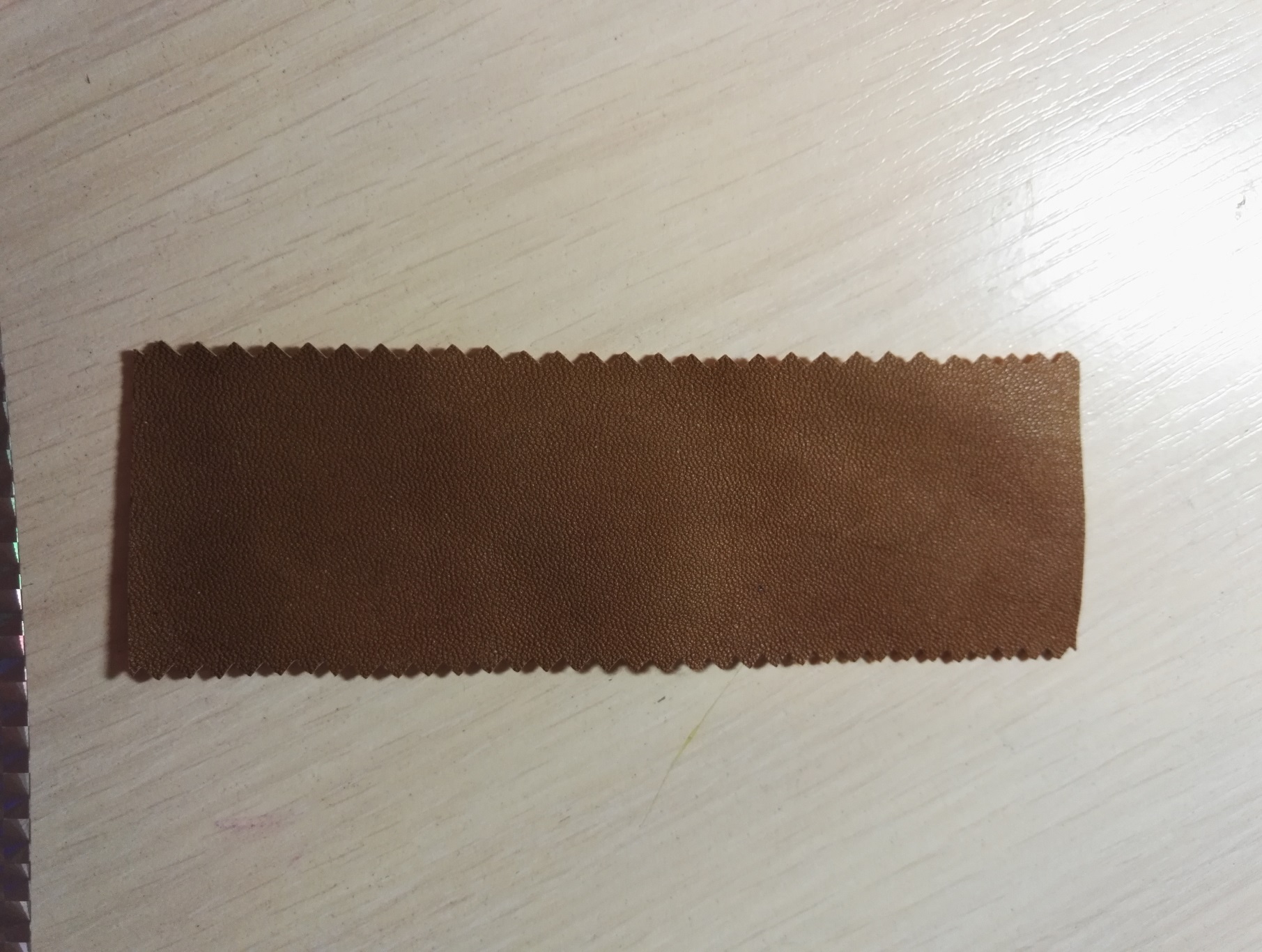 А.)	Лицевая сторона
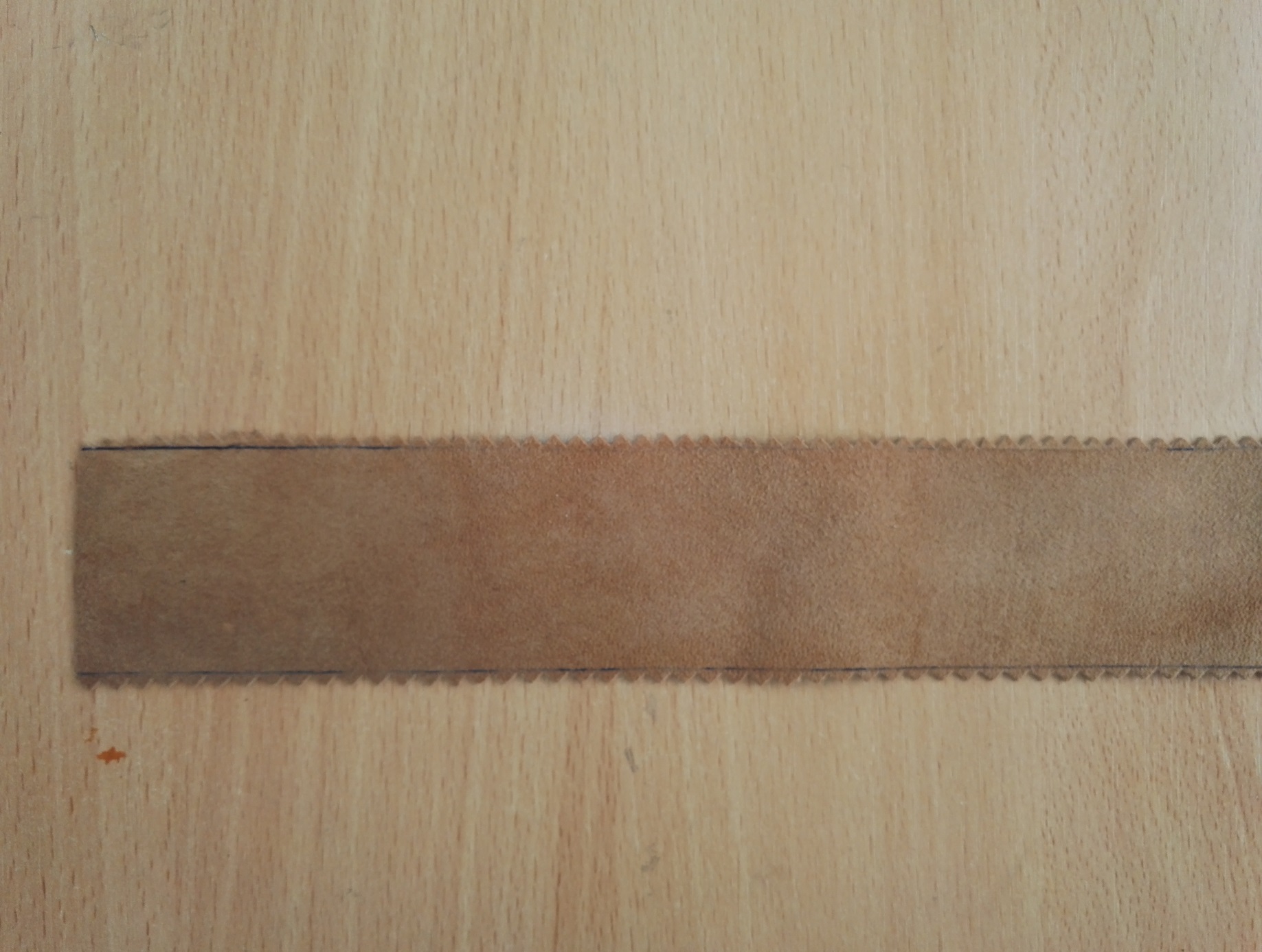 Б.)Изнаночная сторона
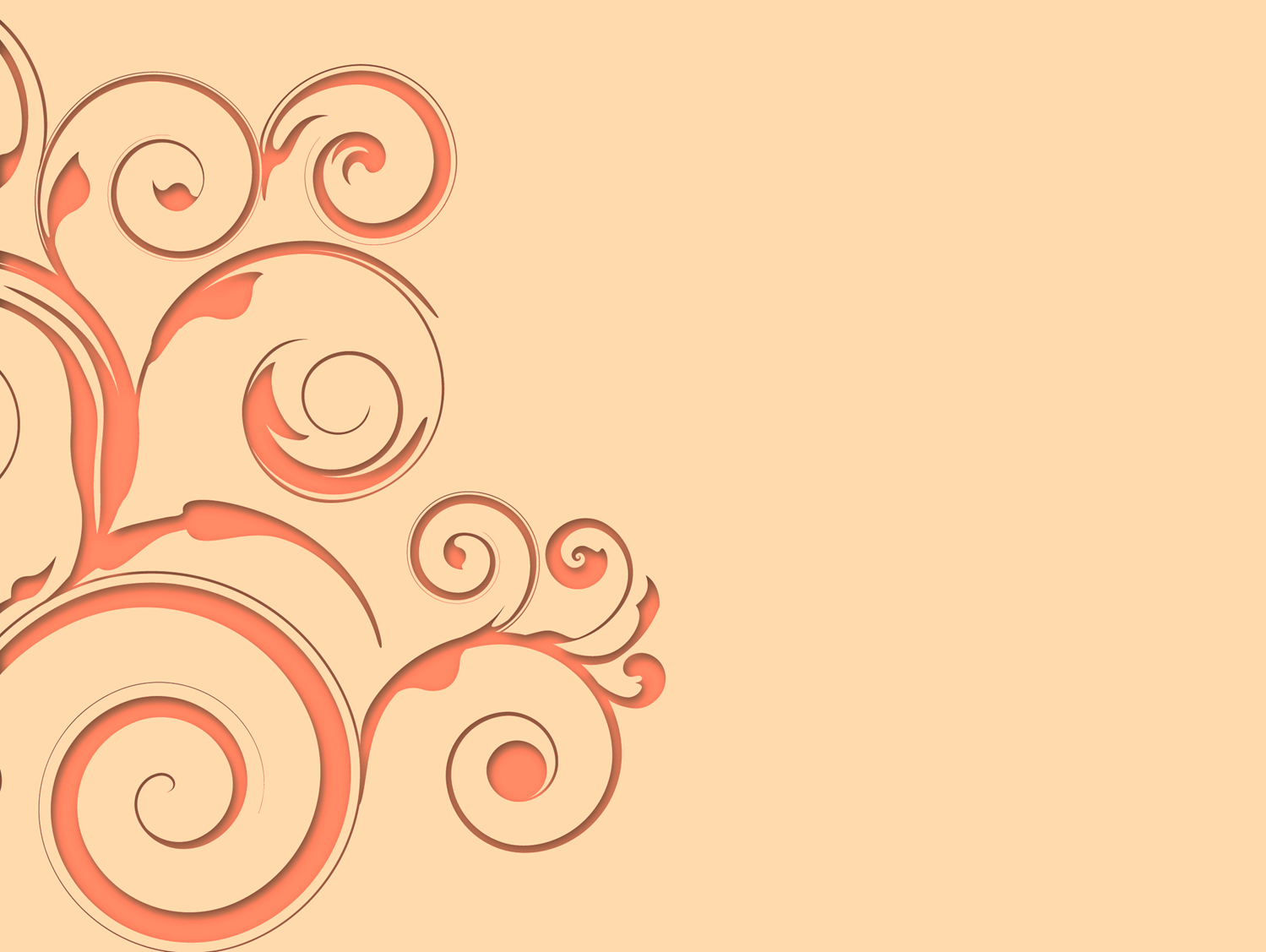 2. С изнаночной стороны от каждого края (длины), отметить 0,5 мм, и провести две параллельные линии
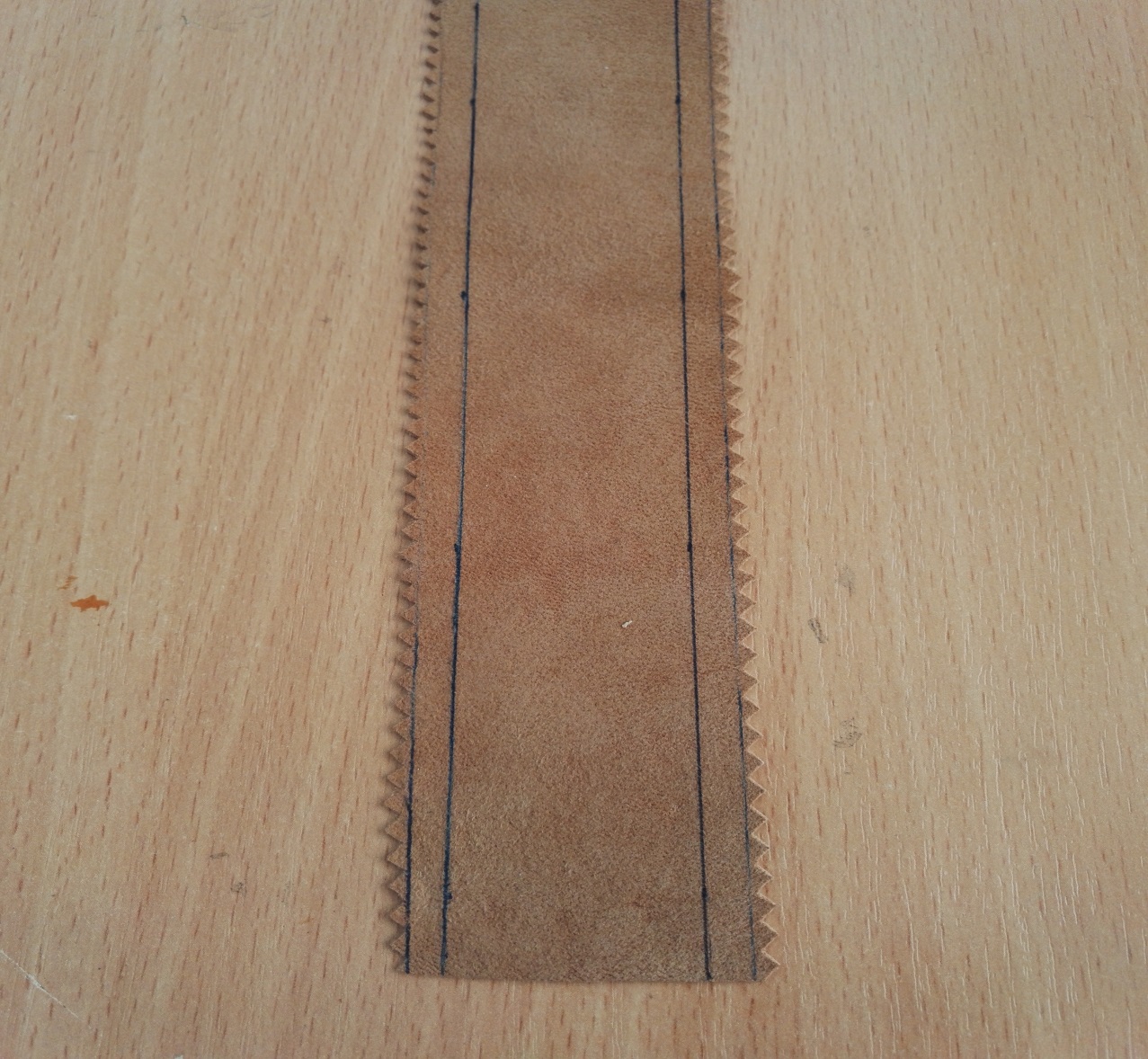 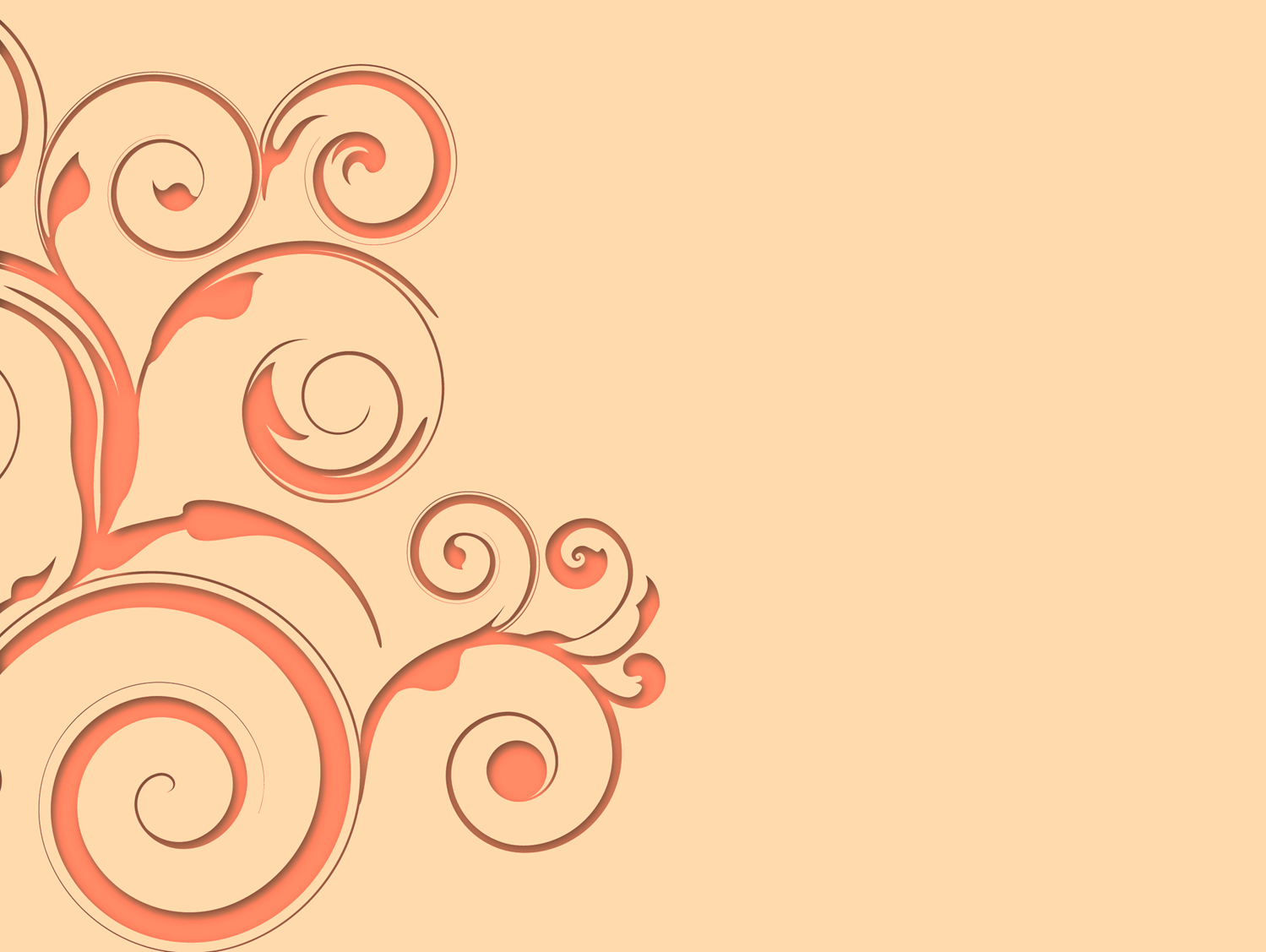 3.	Согнуть основную часть пополам так, что бы,  лицевые стороны были внутри
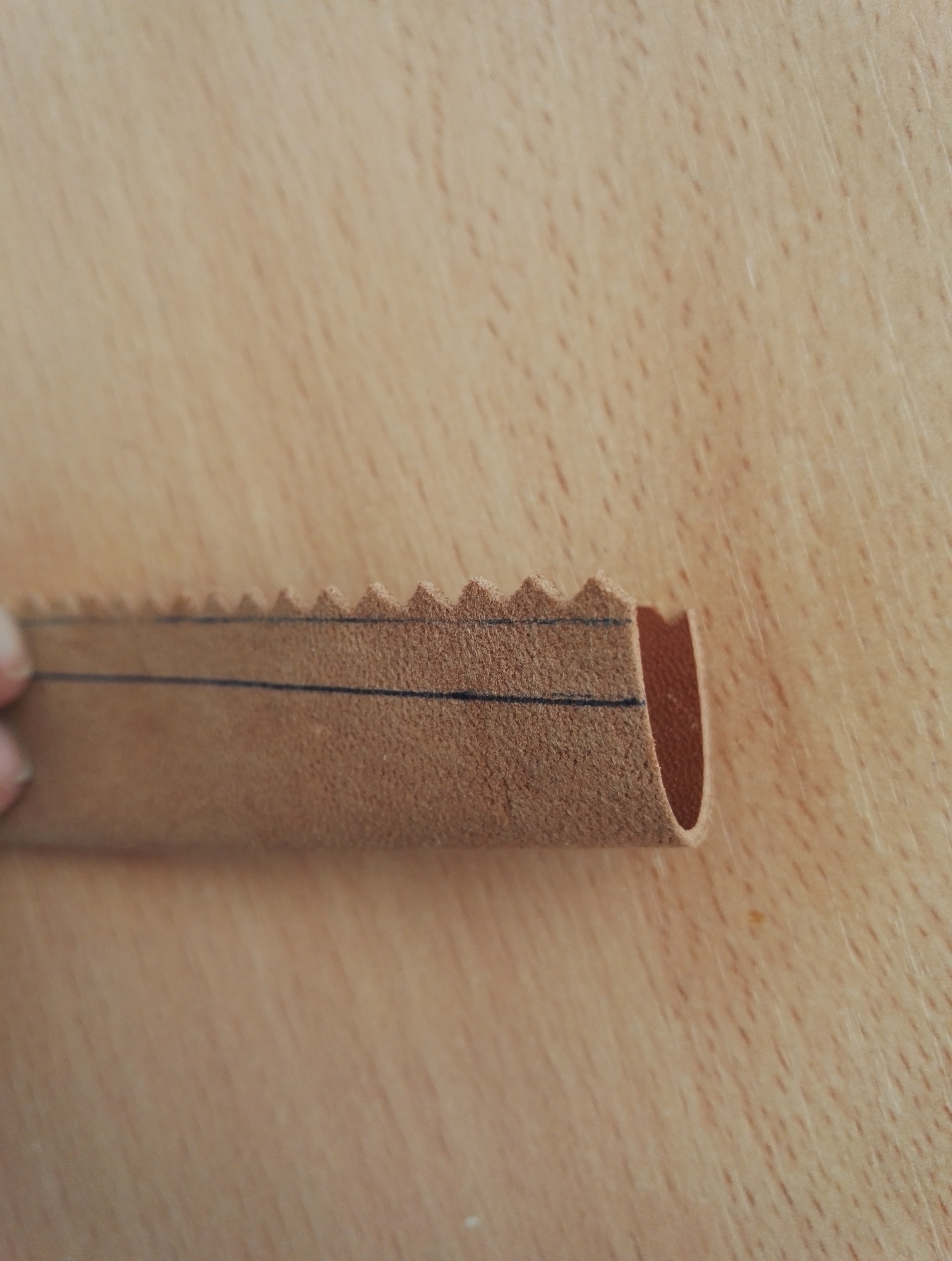 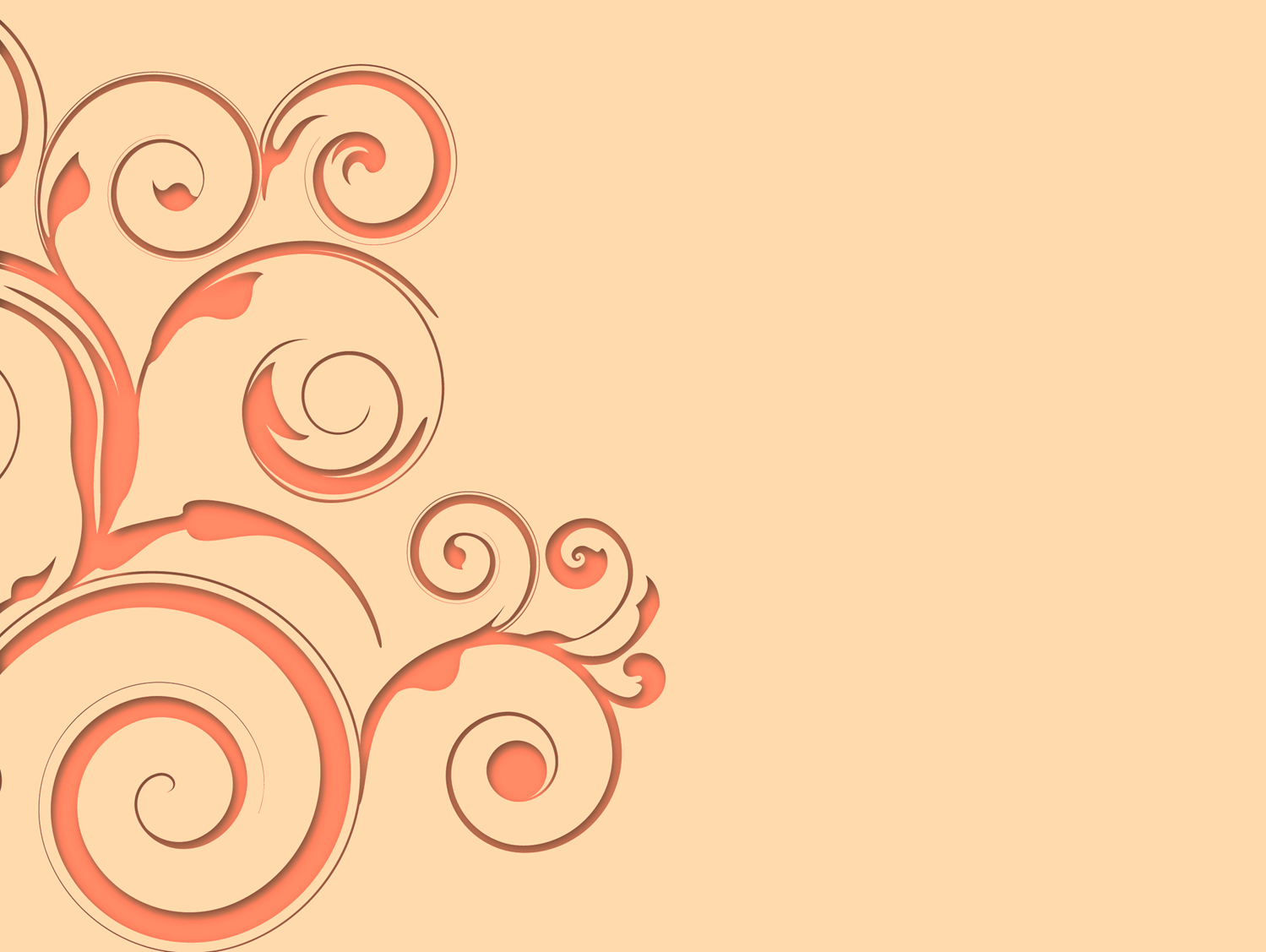 4.По всей длине надрезать (до намеченной                  линии) полосы шириной 0.1-0.3 мм
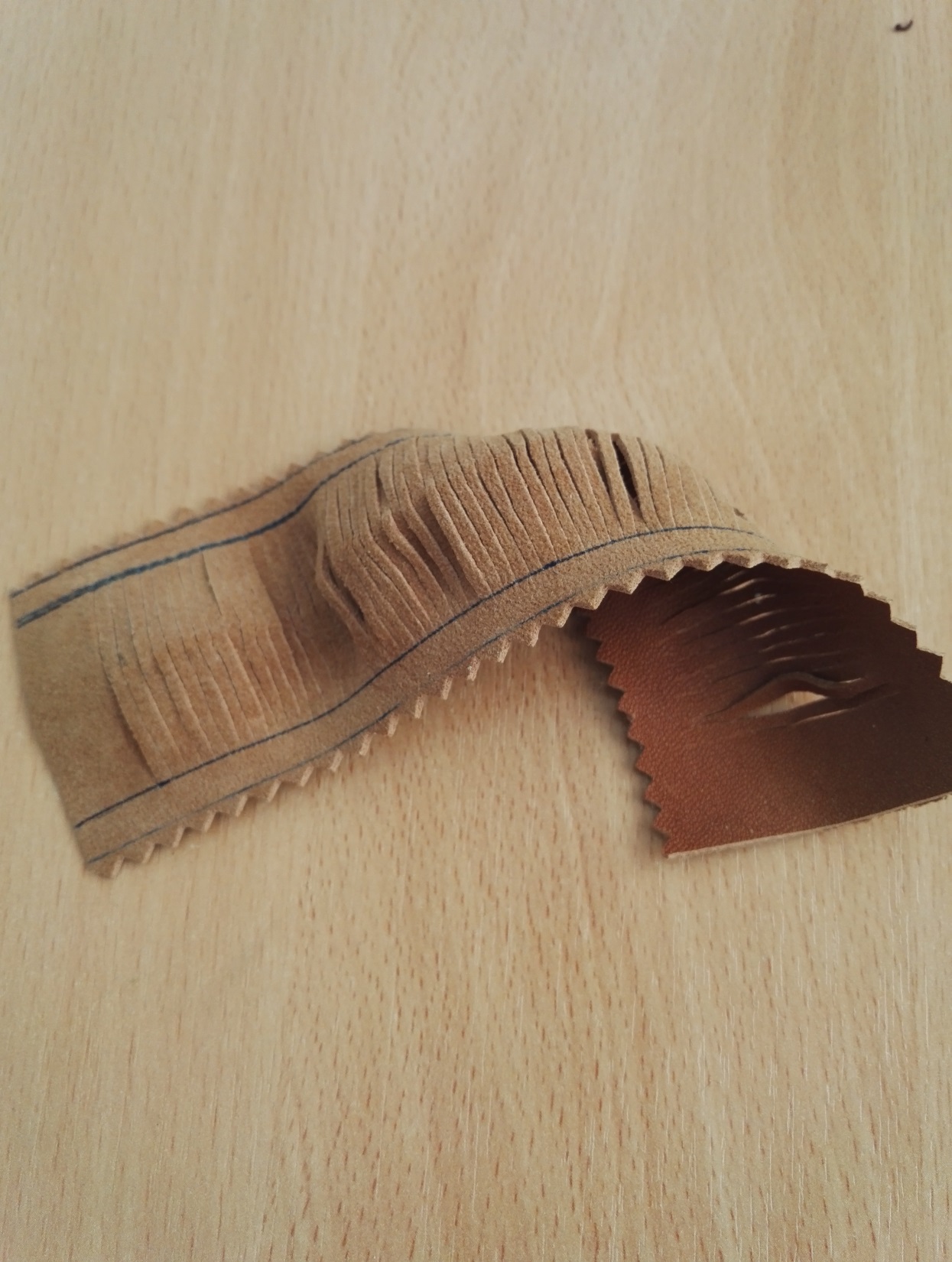 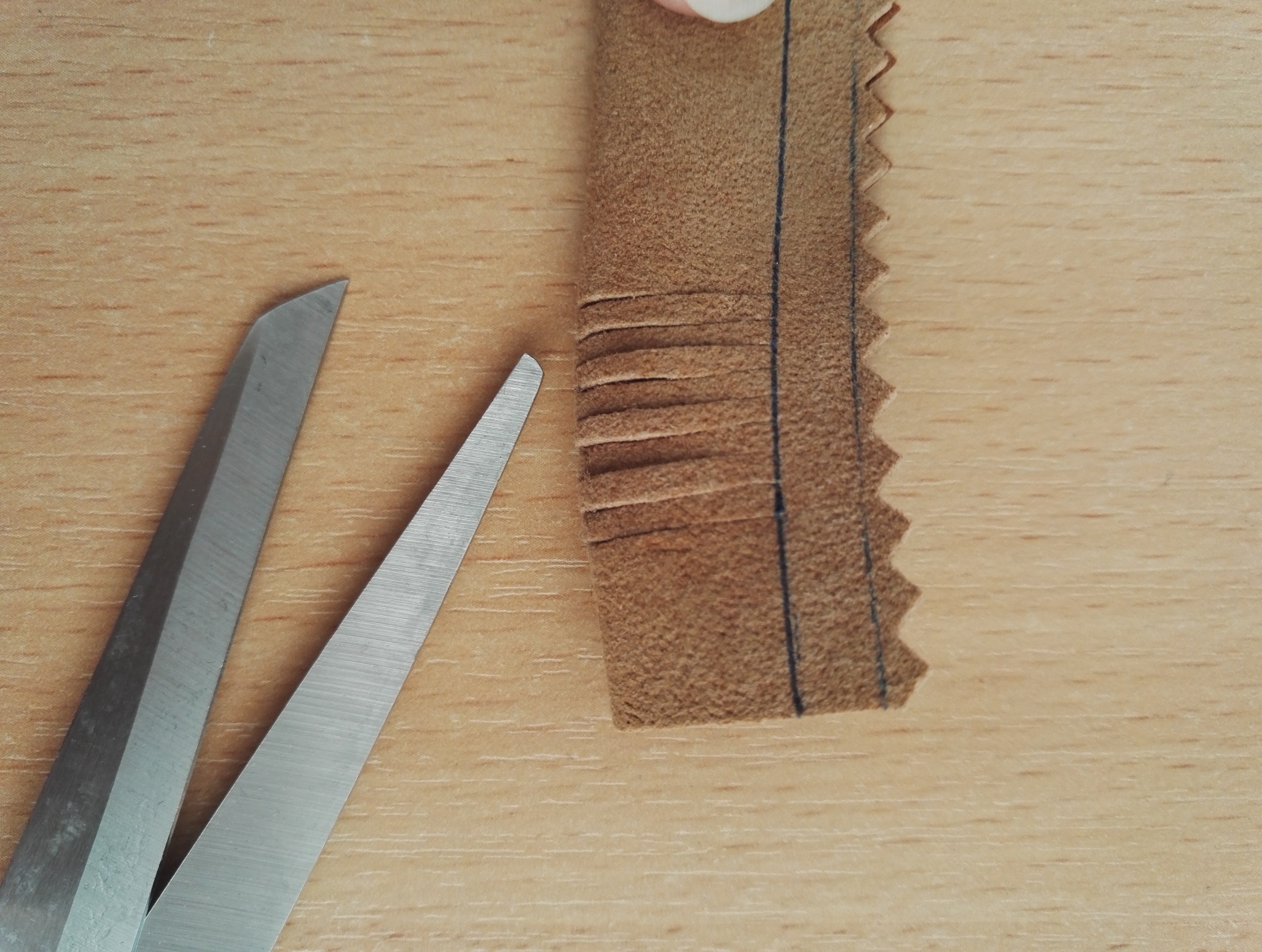 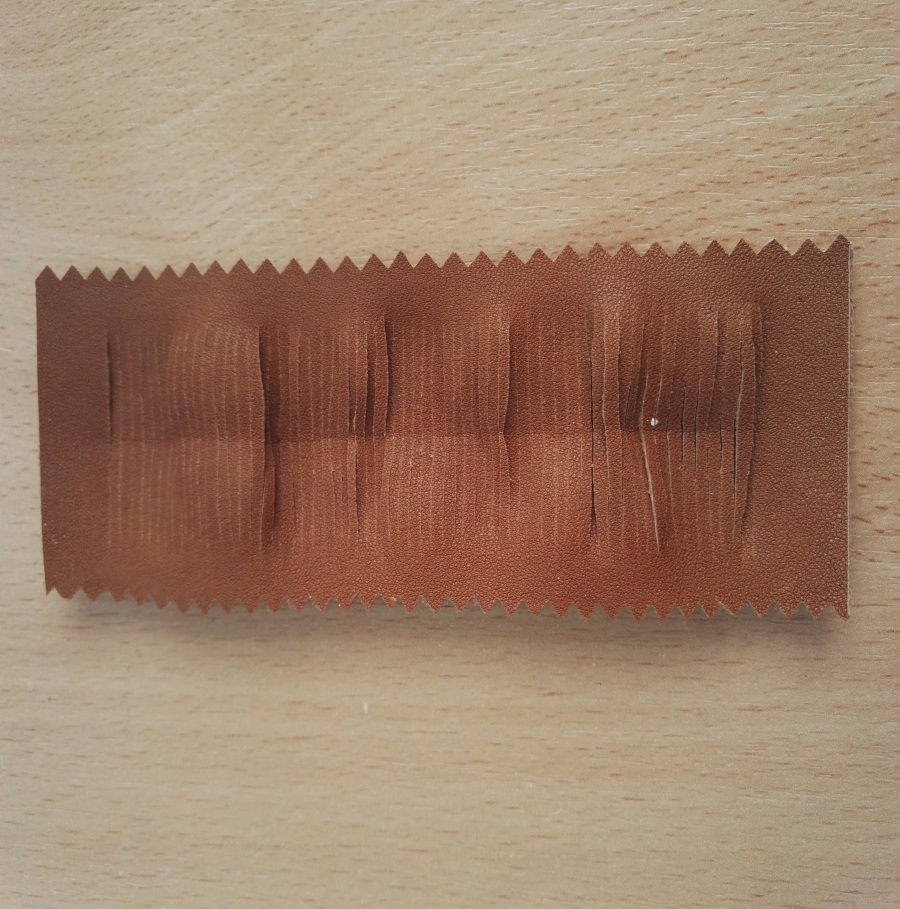 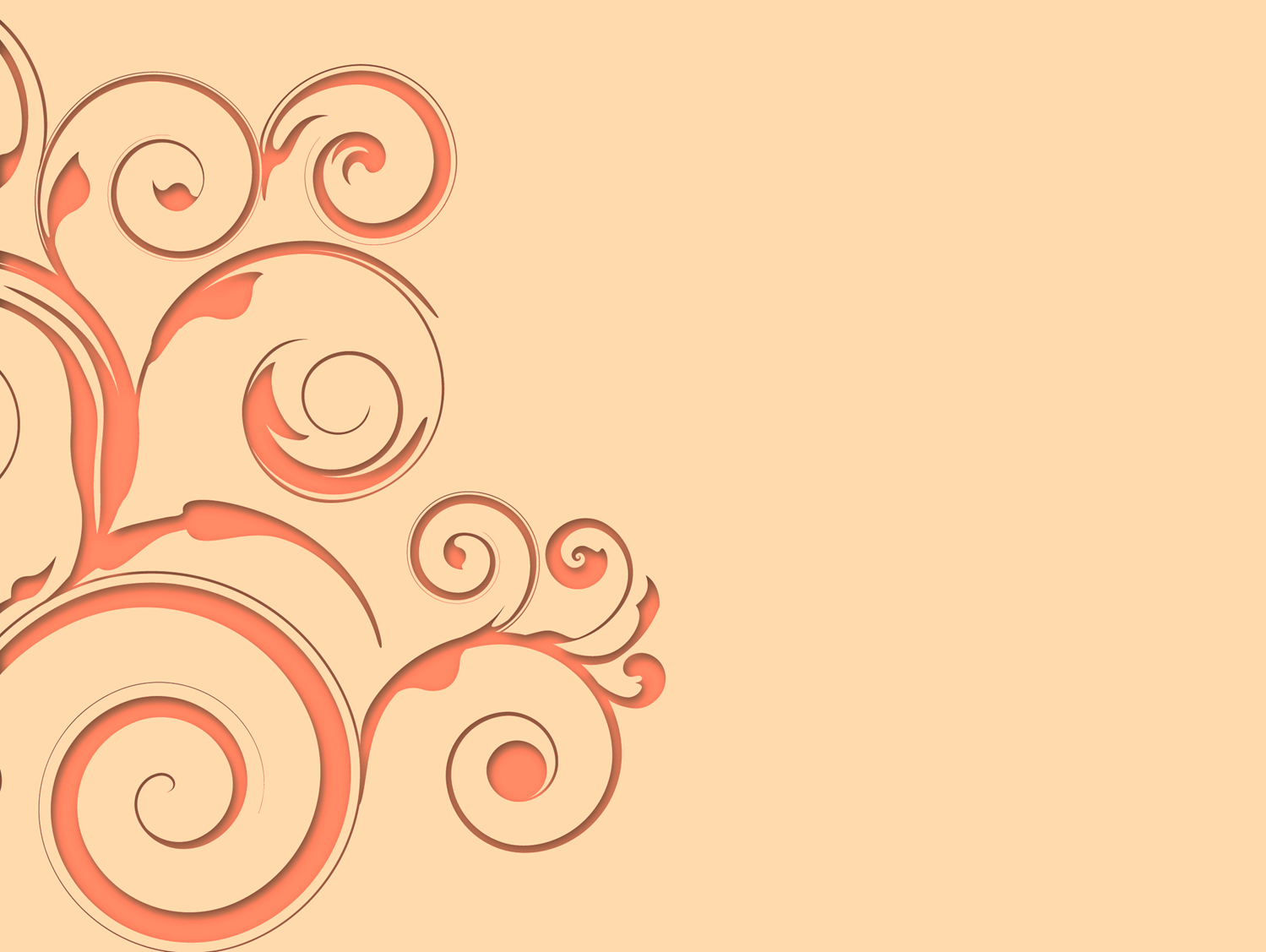 5. Выбрать цвет и ширину шнурка продёвки.
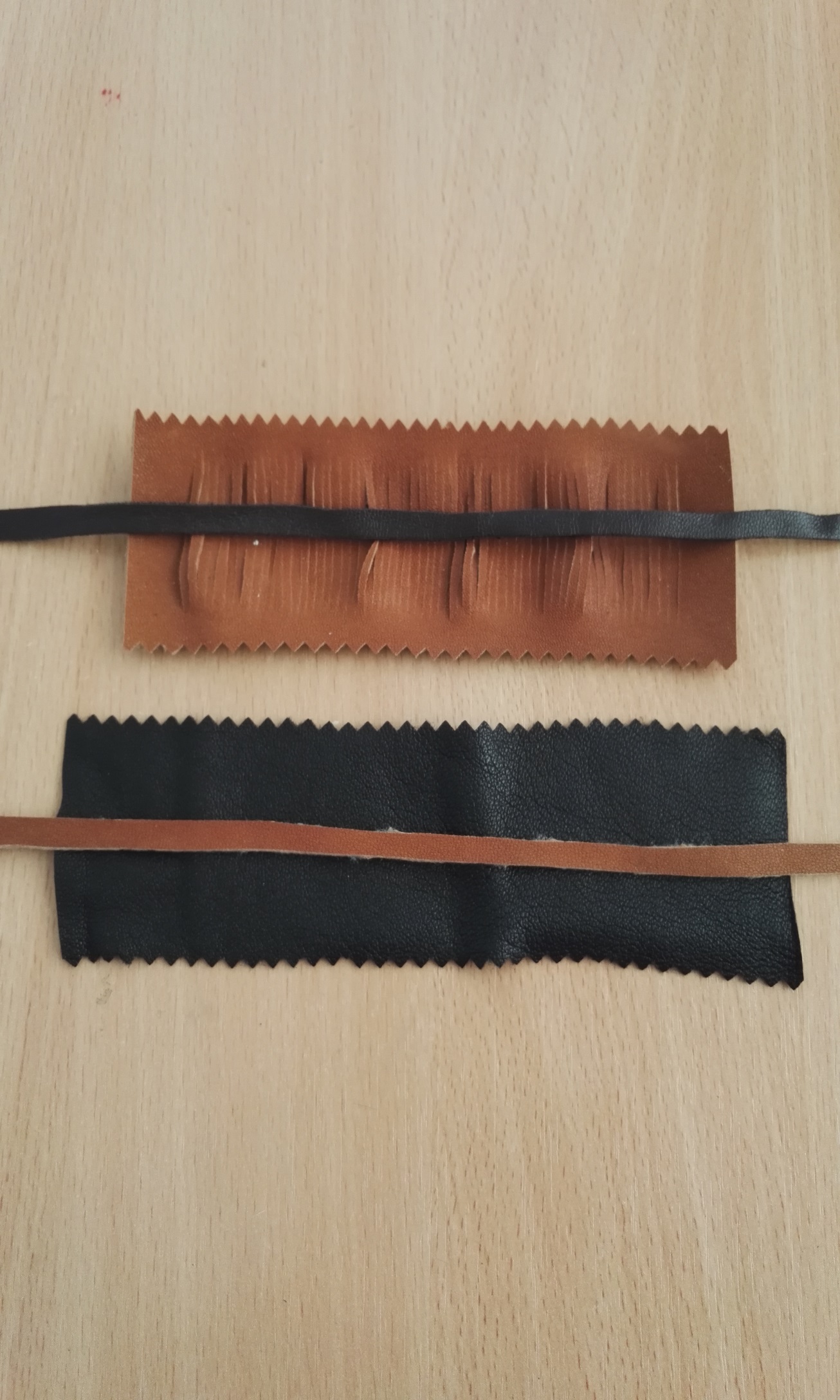 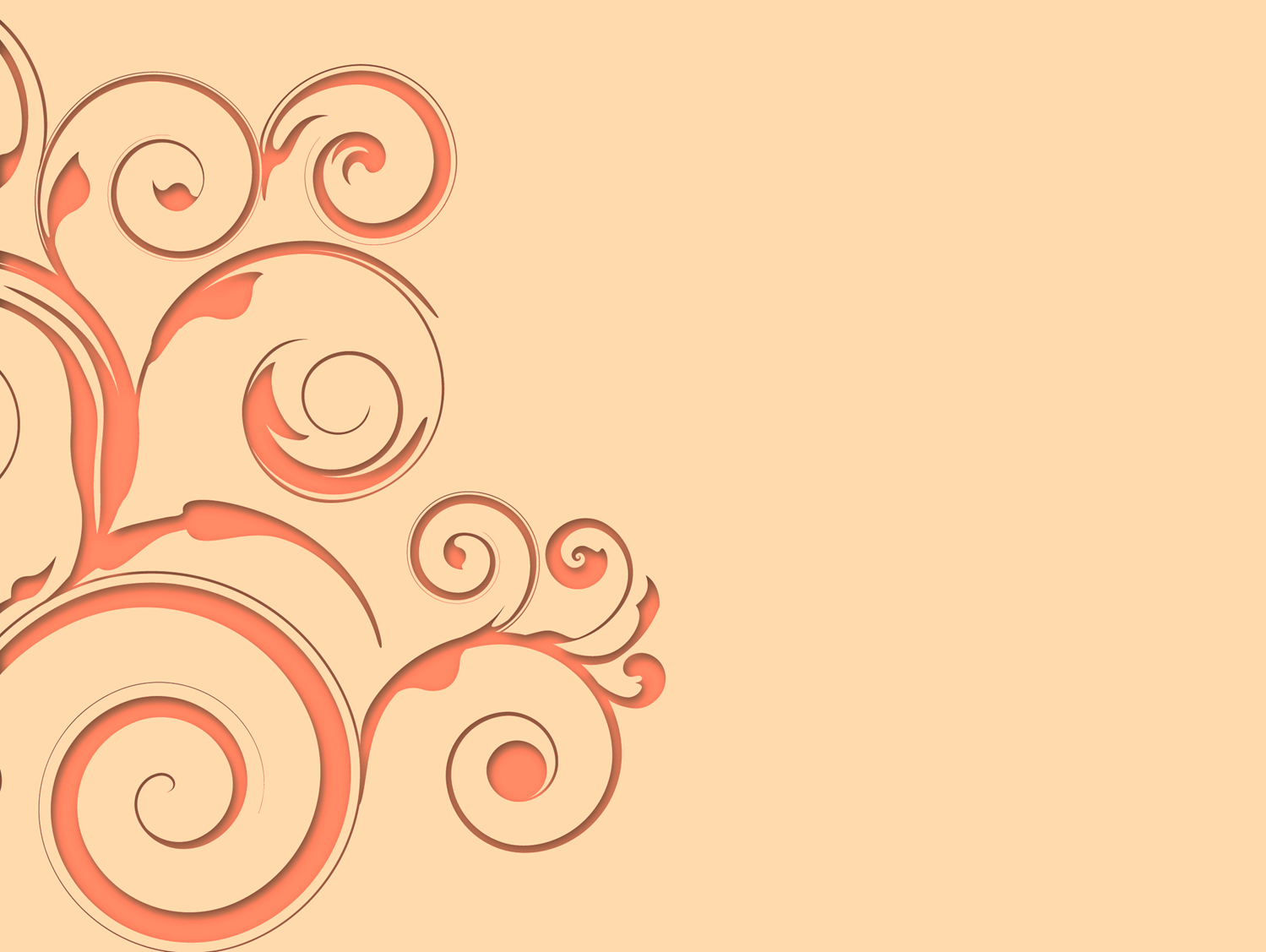 Технологическая последовательность1 способ:
1.Начинаем плести с права на лево. 
Берем две полосы и переплетаем между собой:
Правая полоска 
ложится сверху на левую
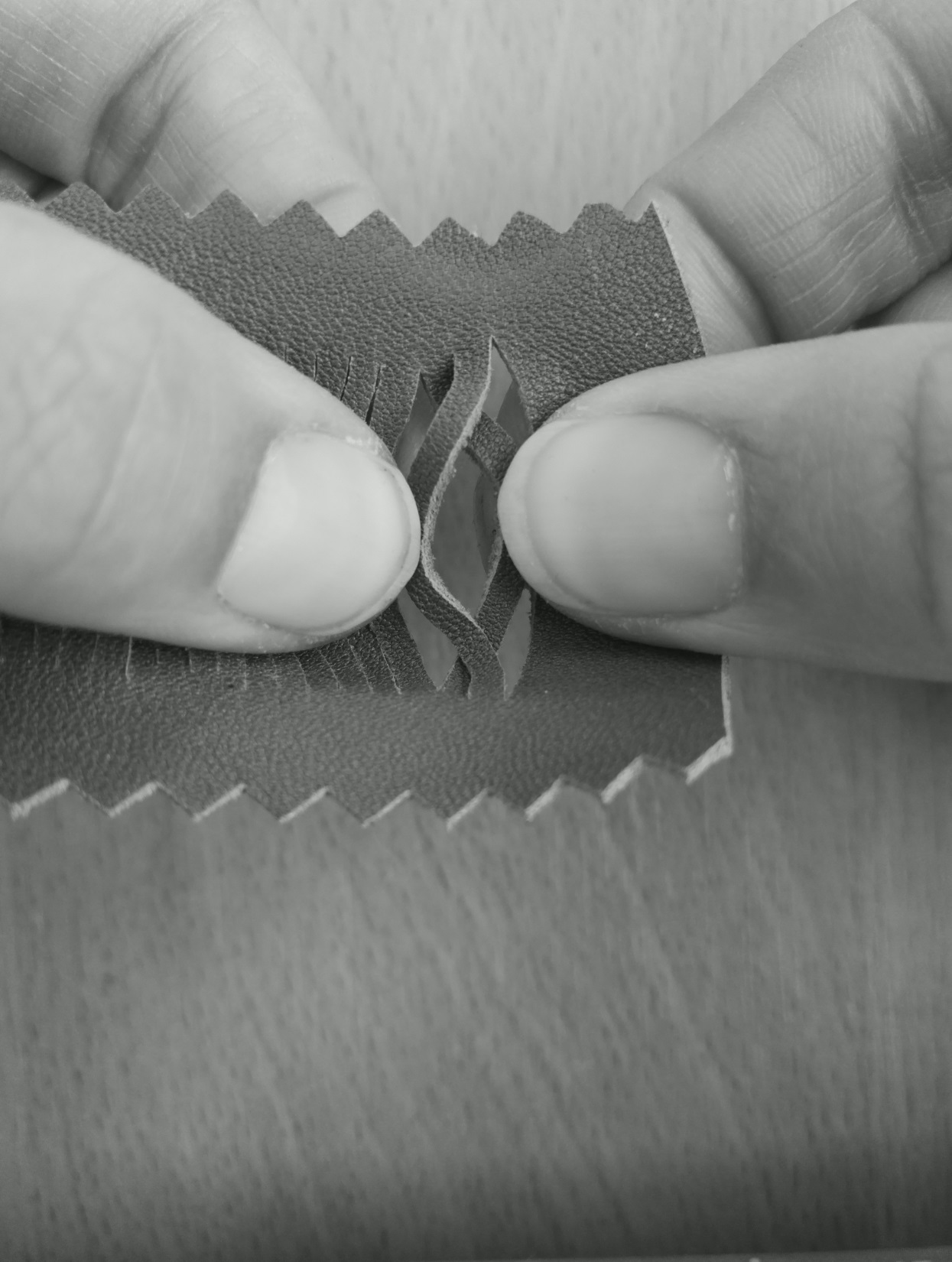 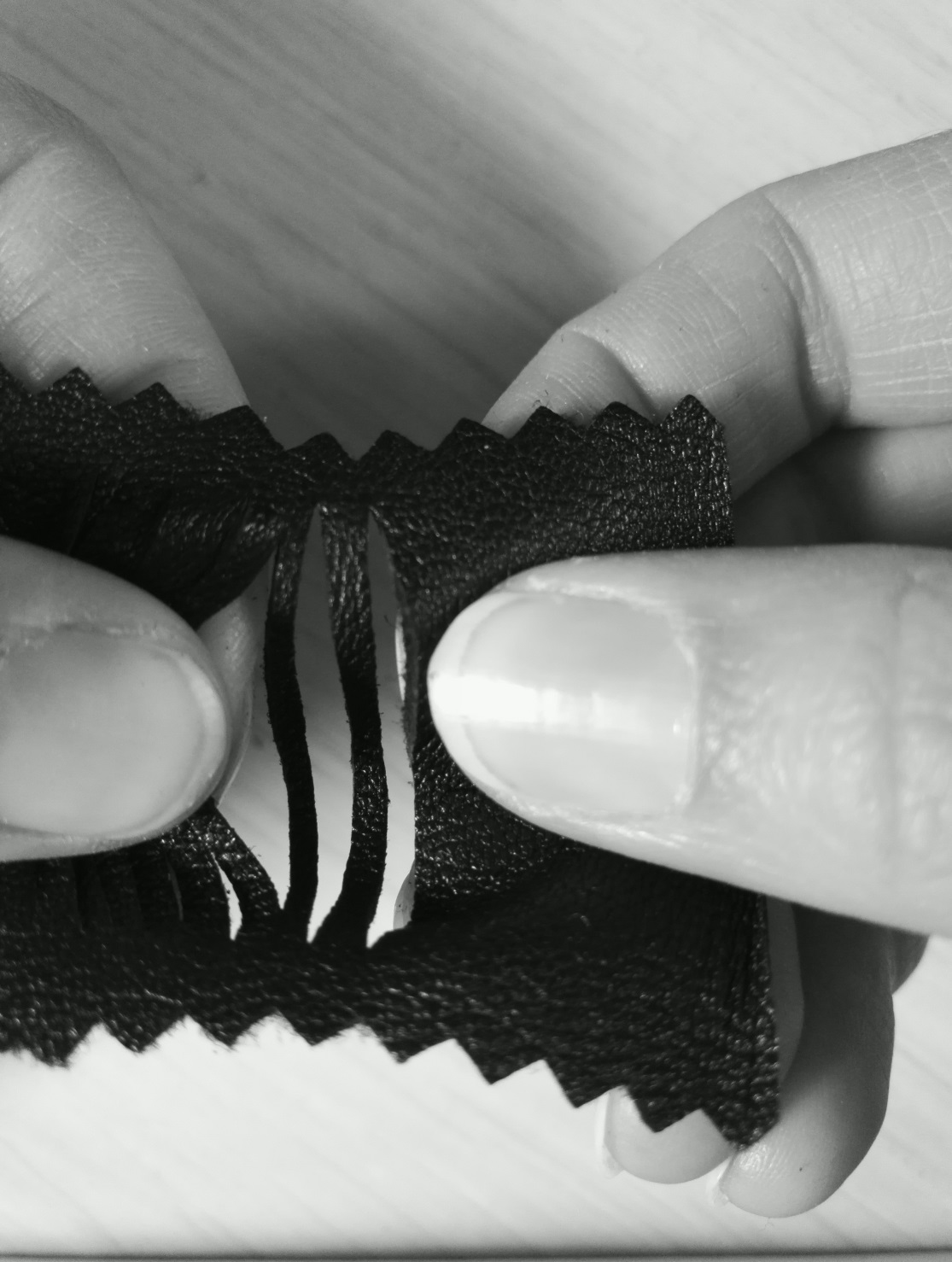 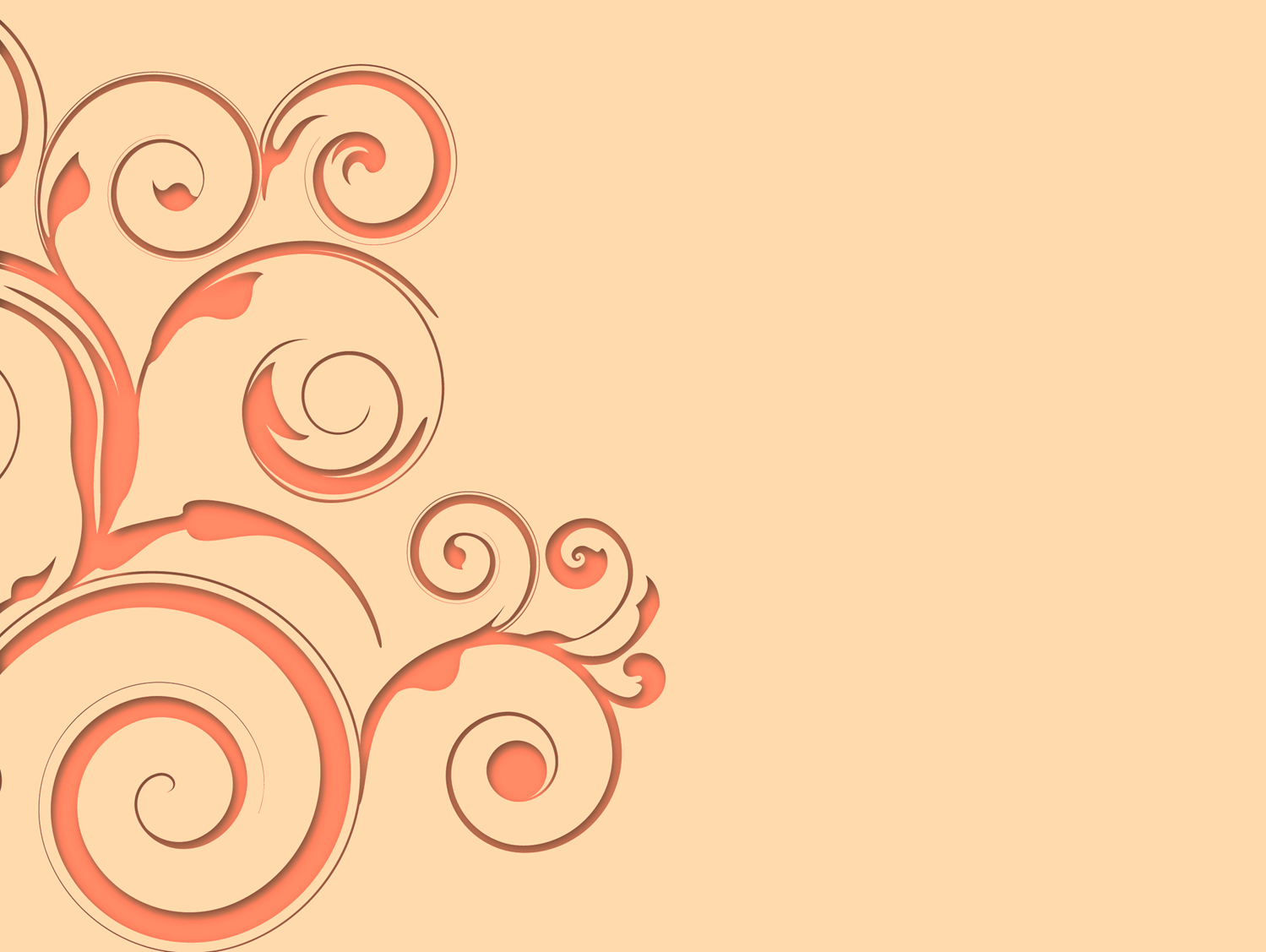 2.Берем шнурок и начинаем продевывать его с изнаночной стороны в образовавшиеся отверстие
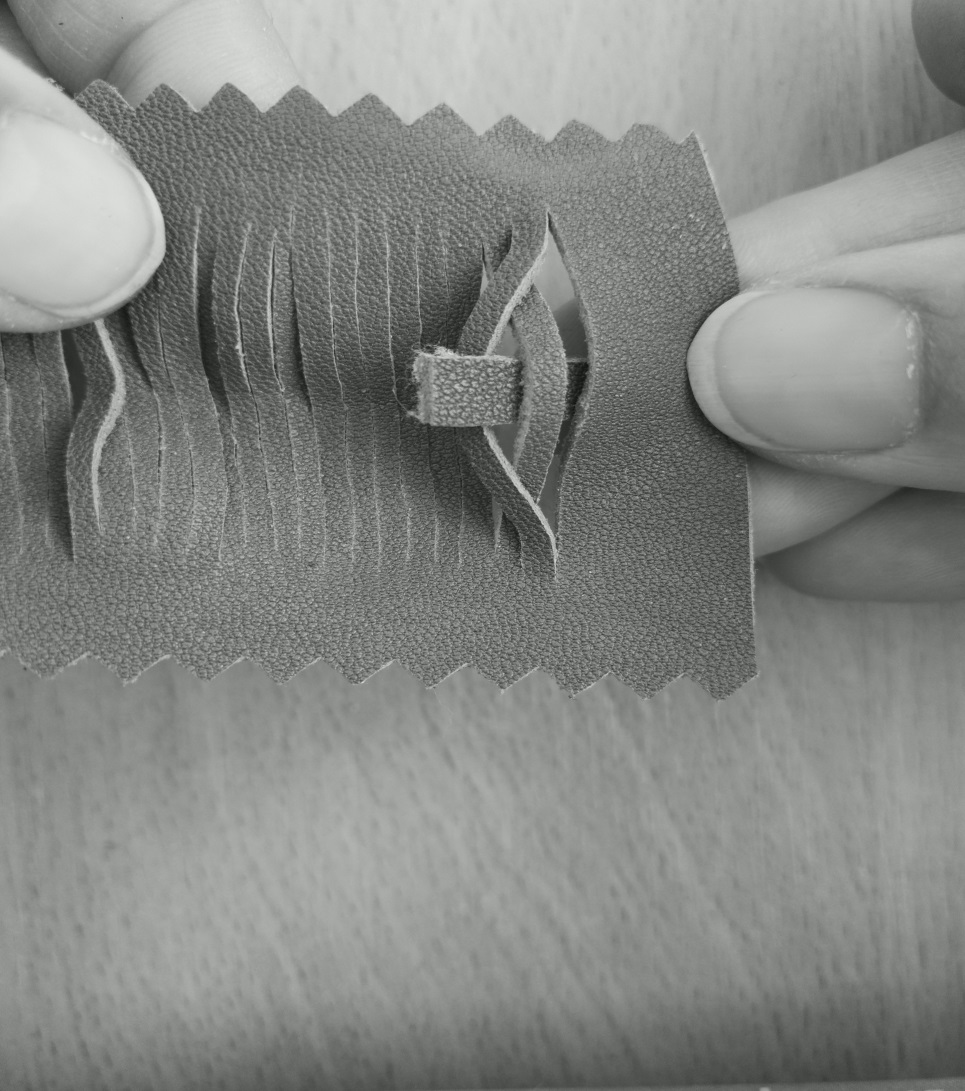 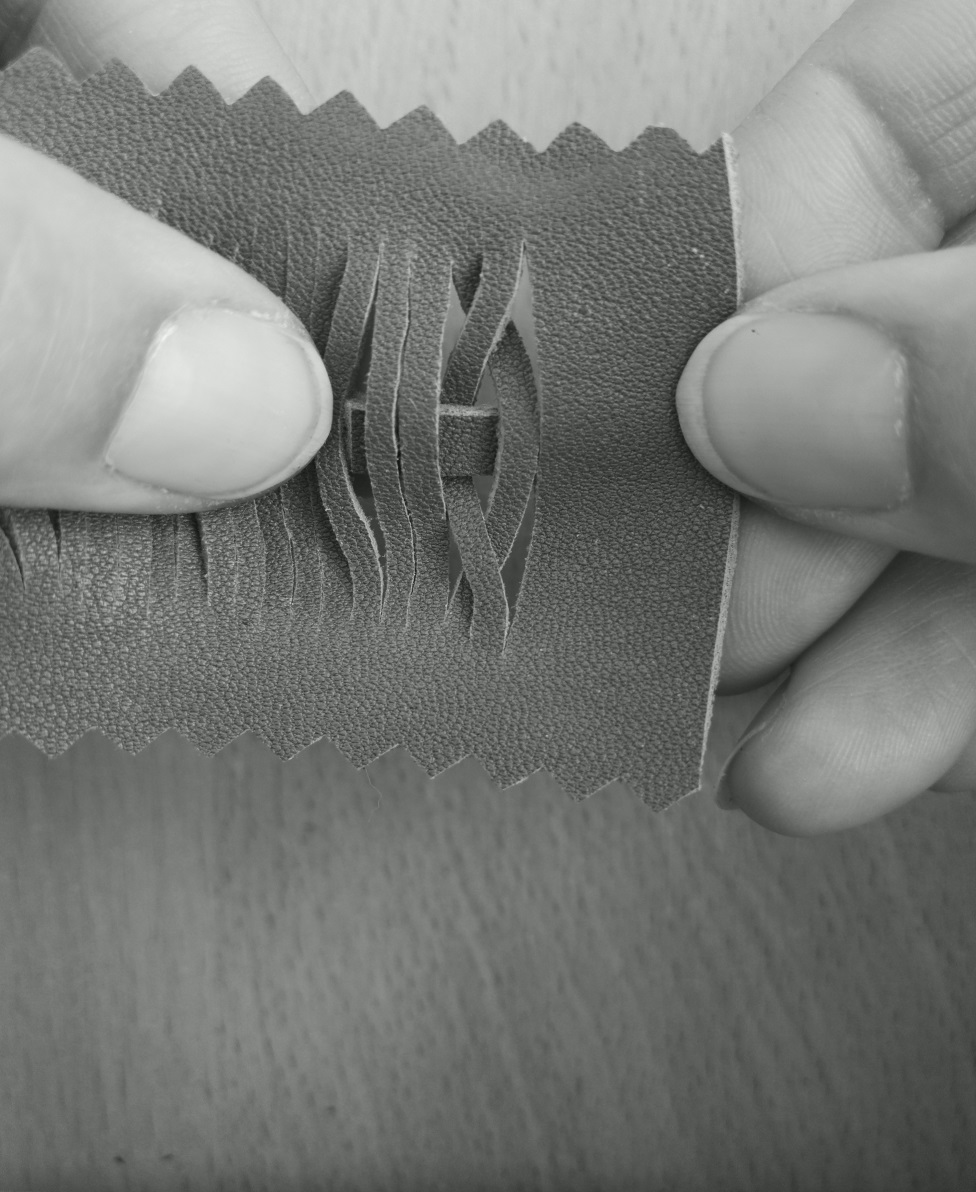 3.Выводим шнурок обратно на 
изнаночную сторону
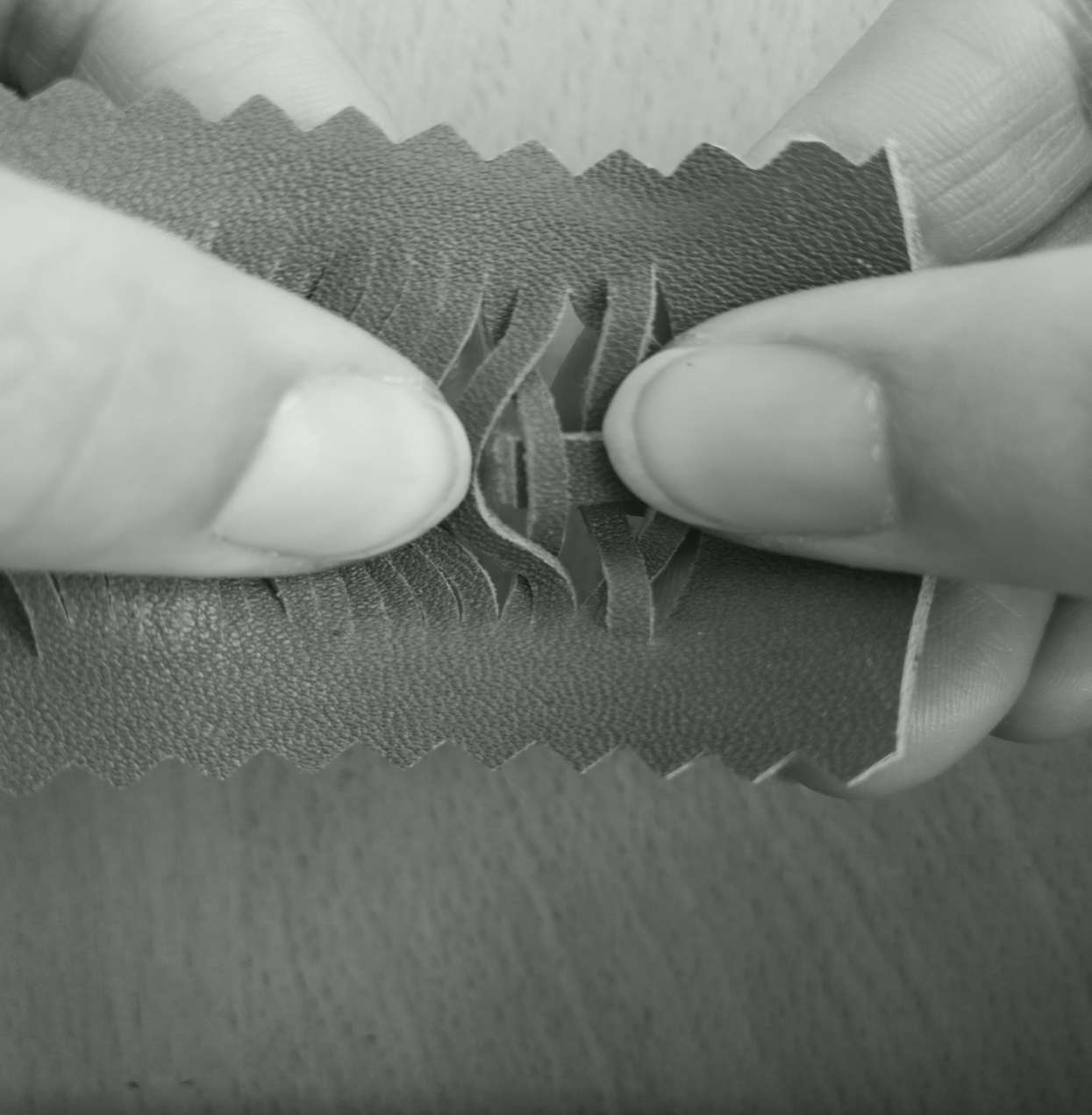 4.Повторить все с начало (берем две полосы и т.д.)
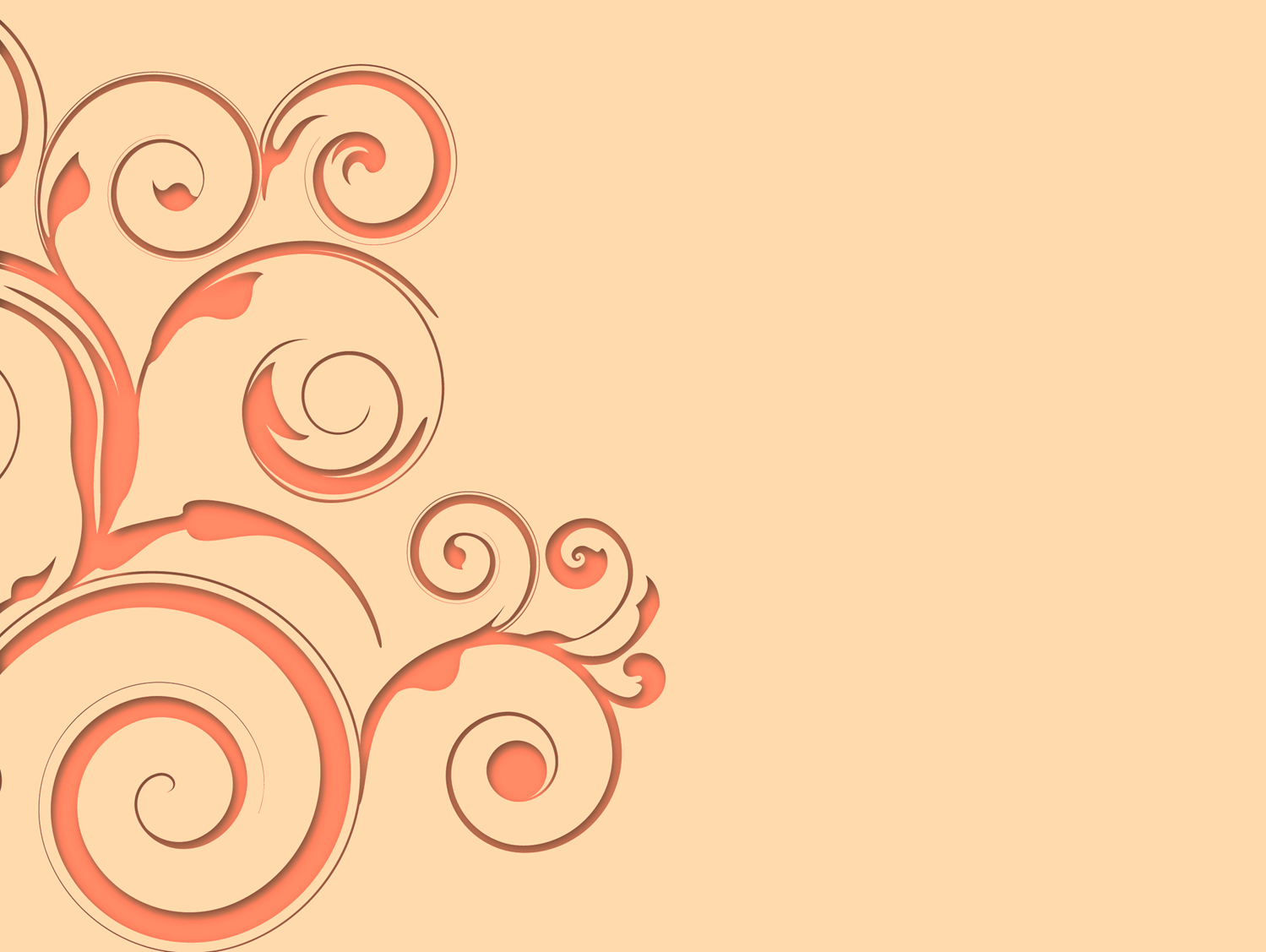 Плести до конца изделия
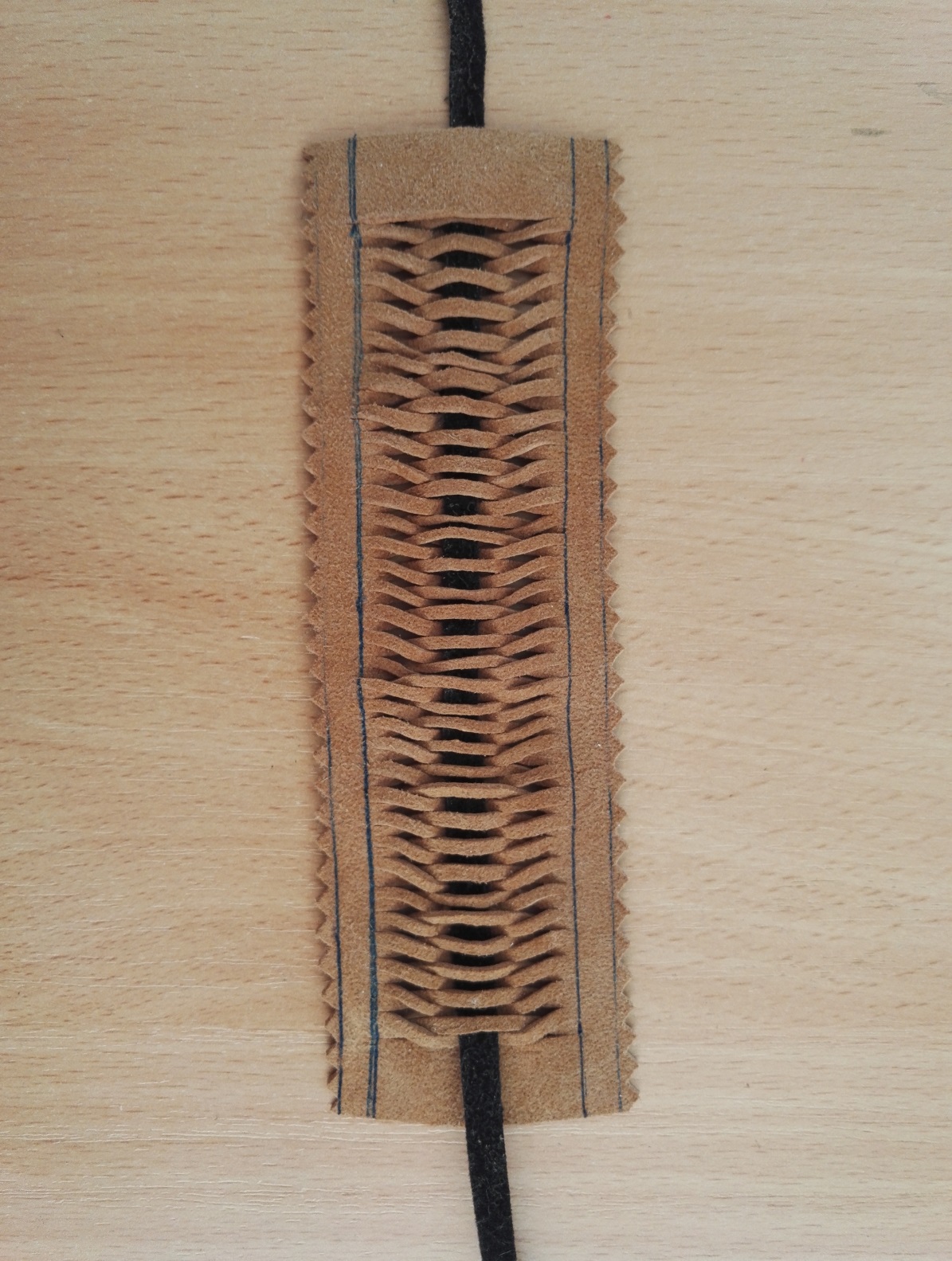 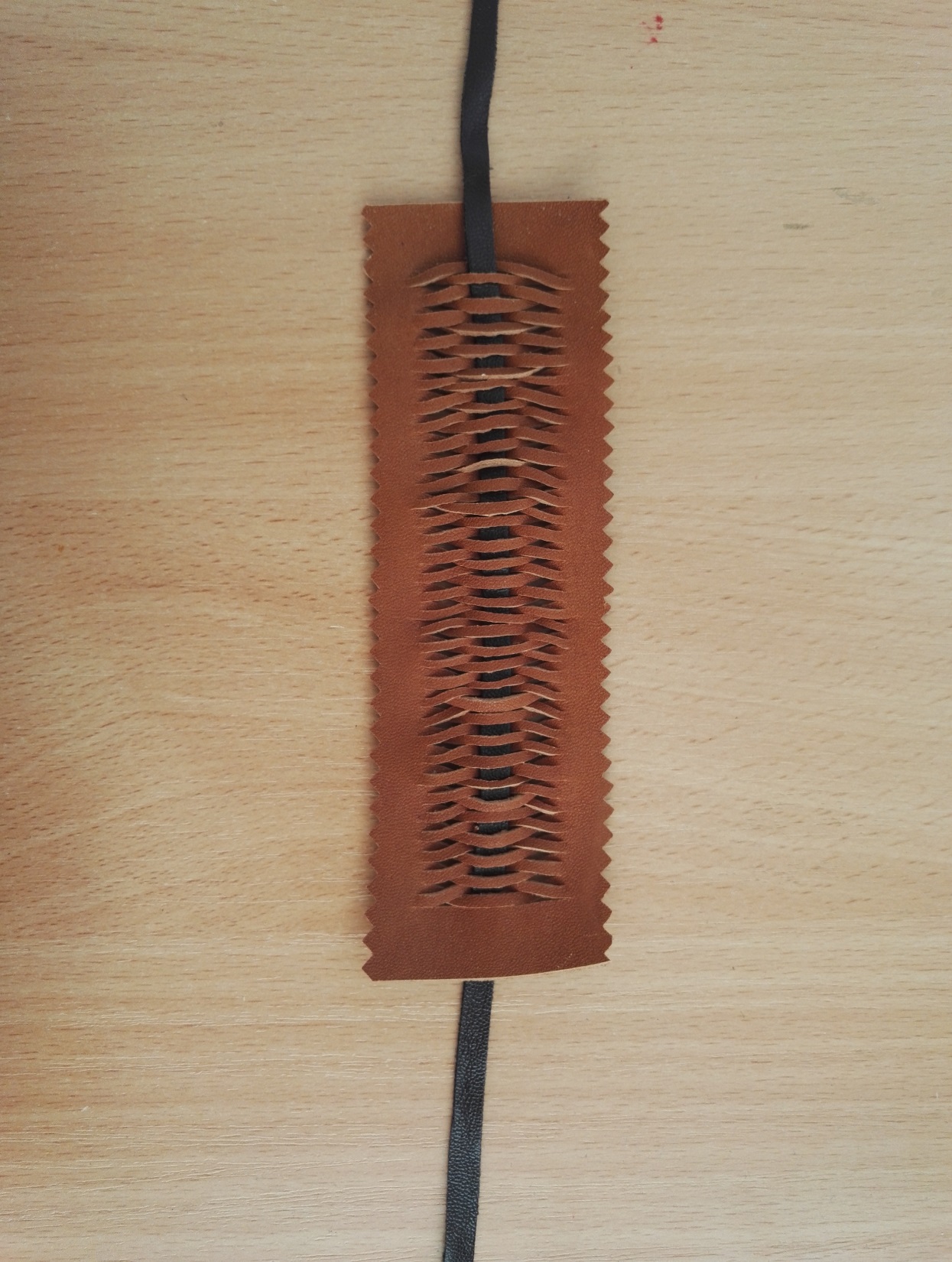 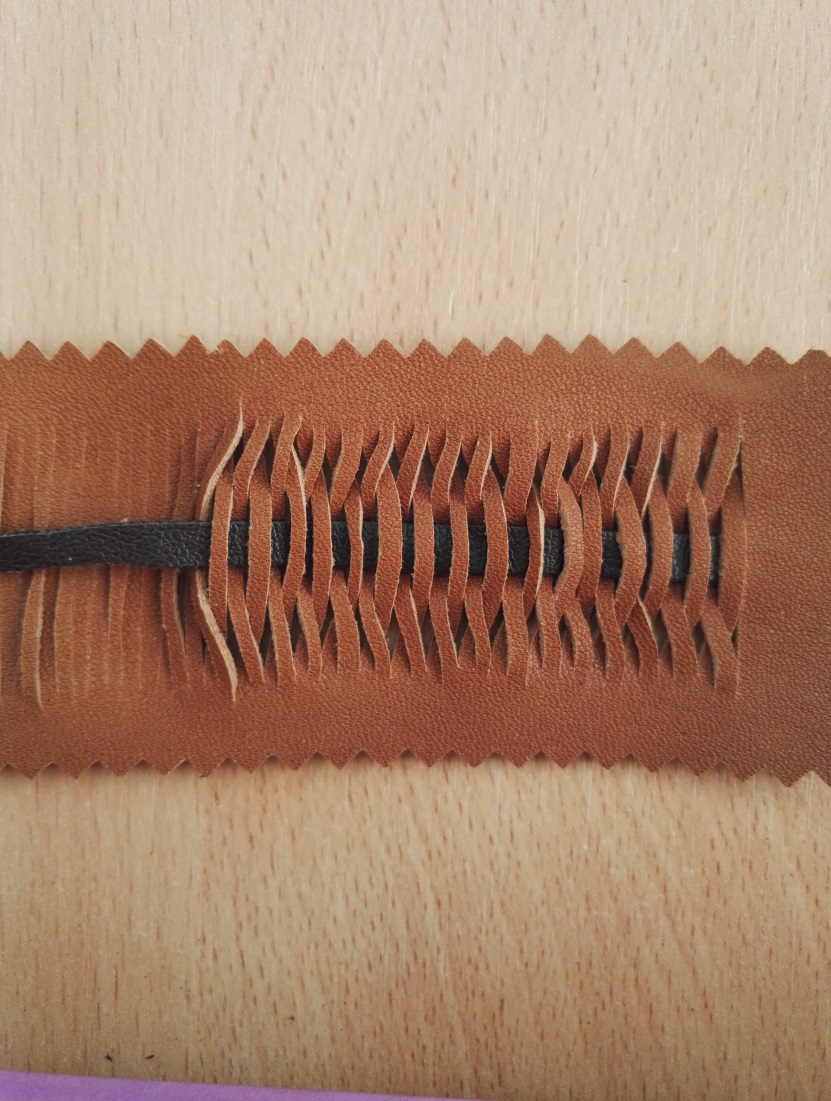 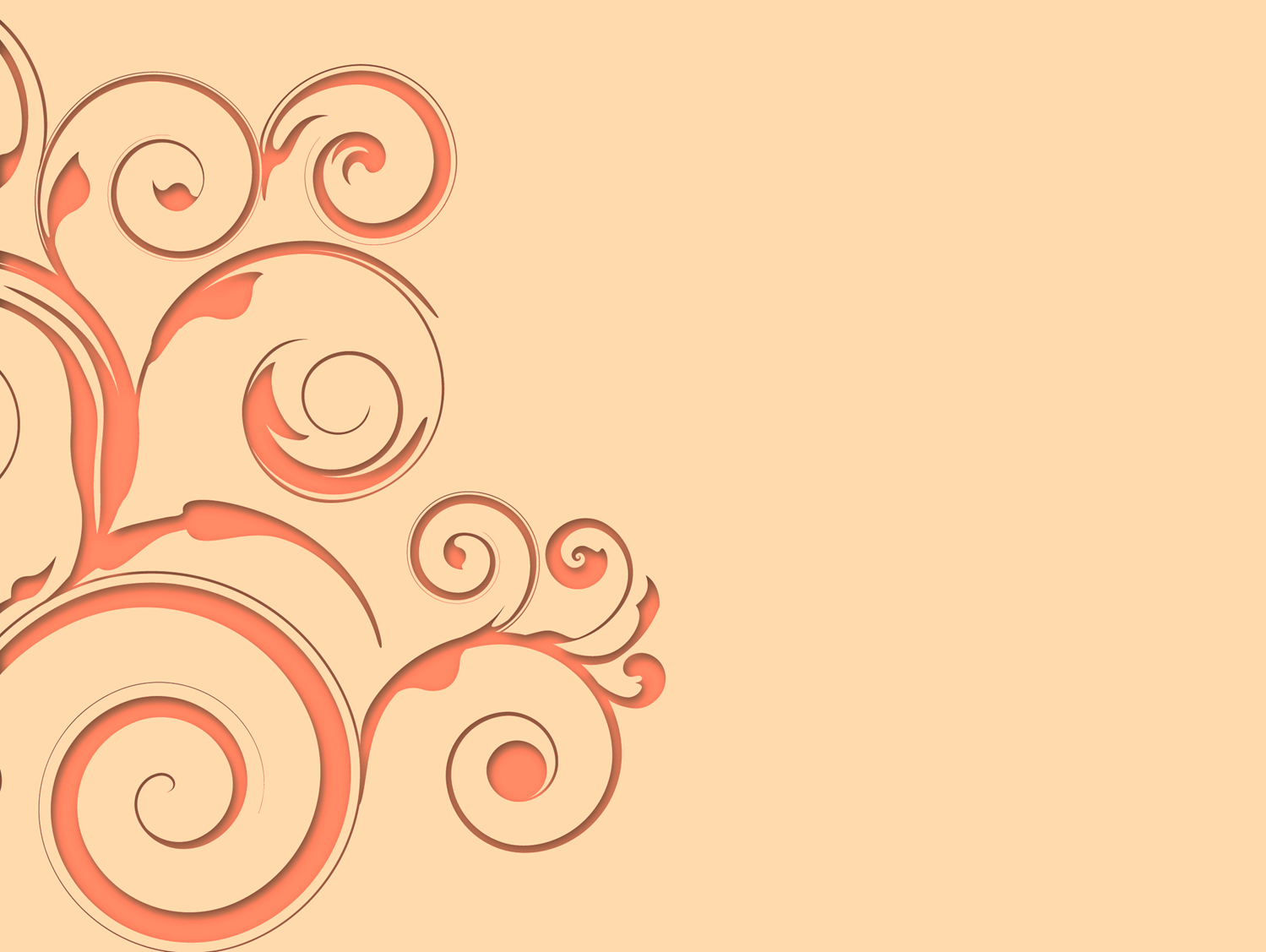 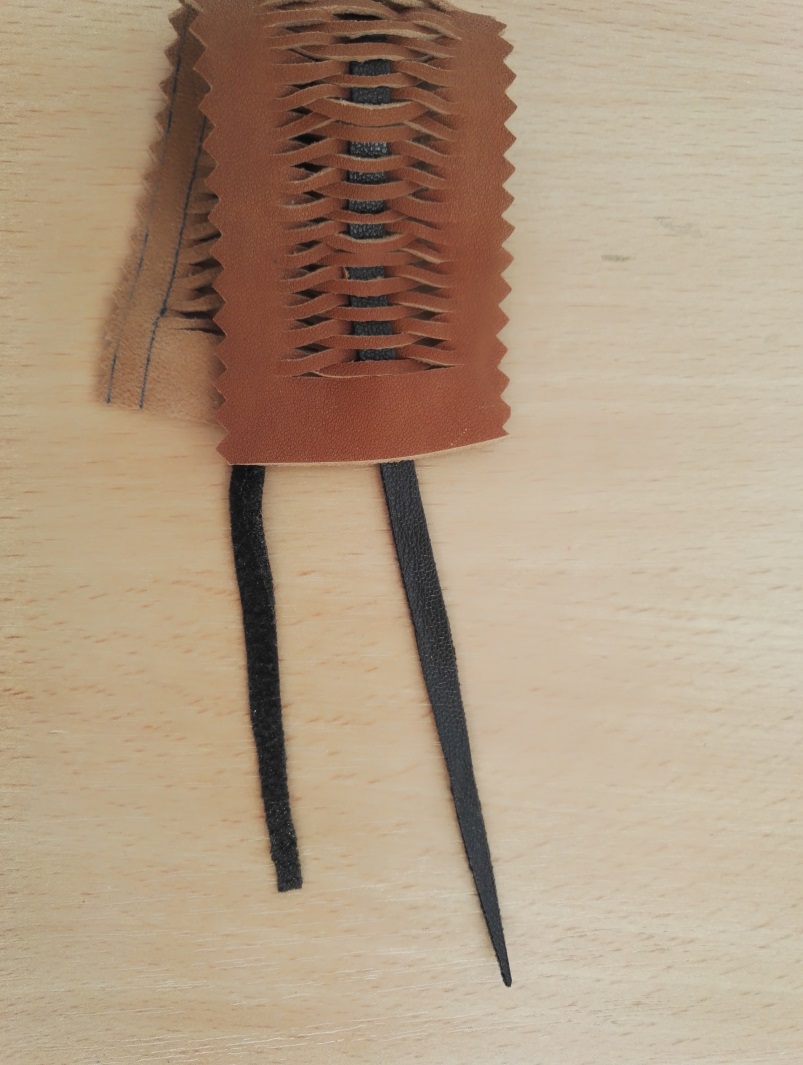 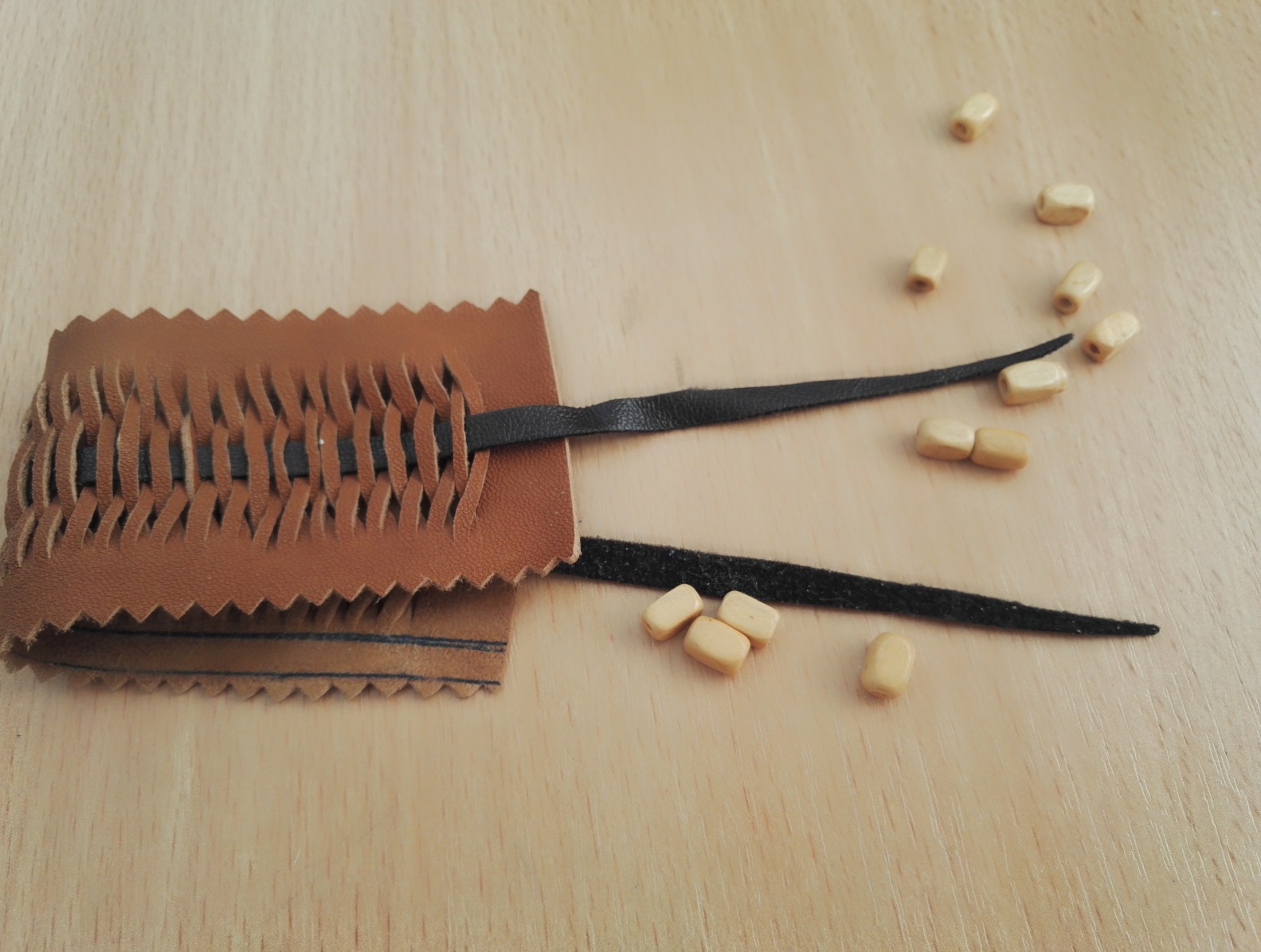 Оформить края шнурка бусинами, узелками (предварительно заострить кончики шнурка, чтоб продеть бусины)
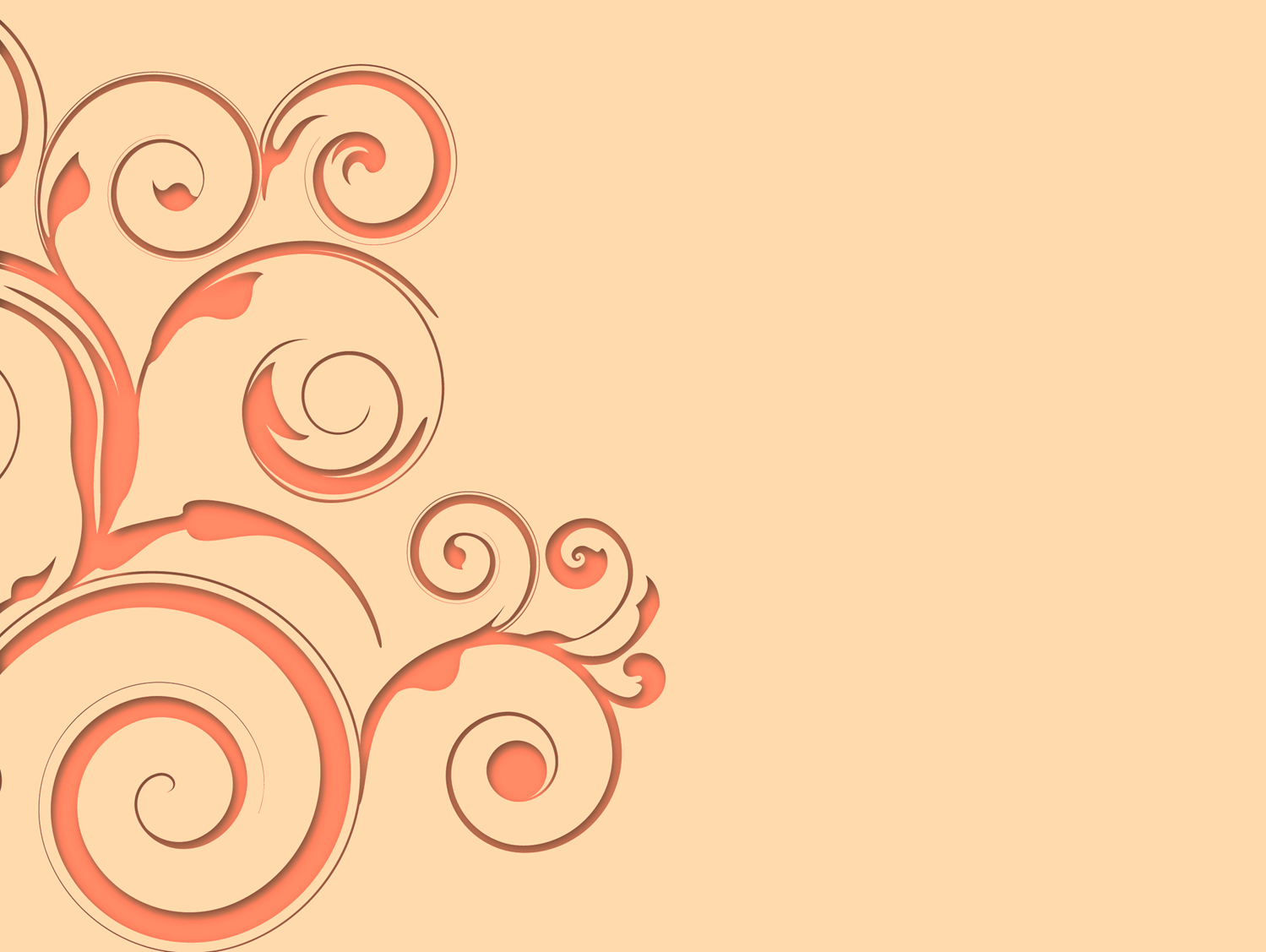 Изделие готово!
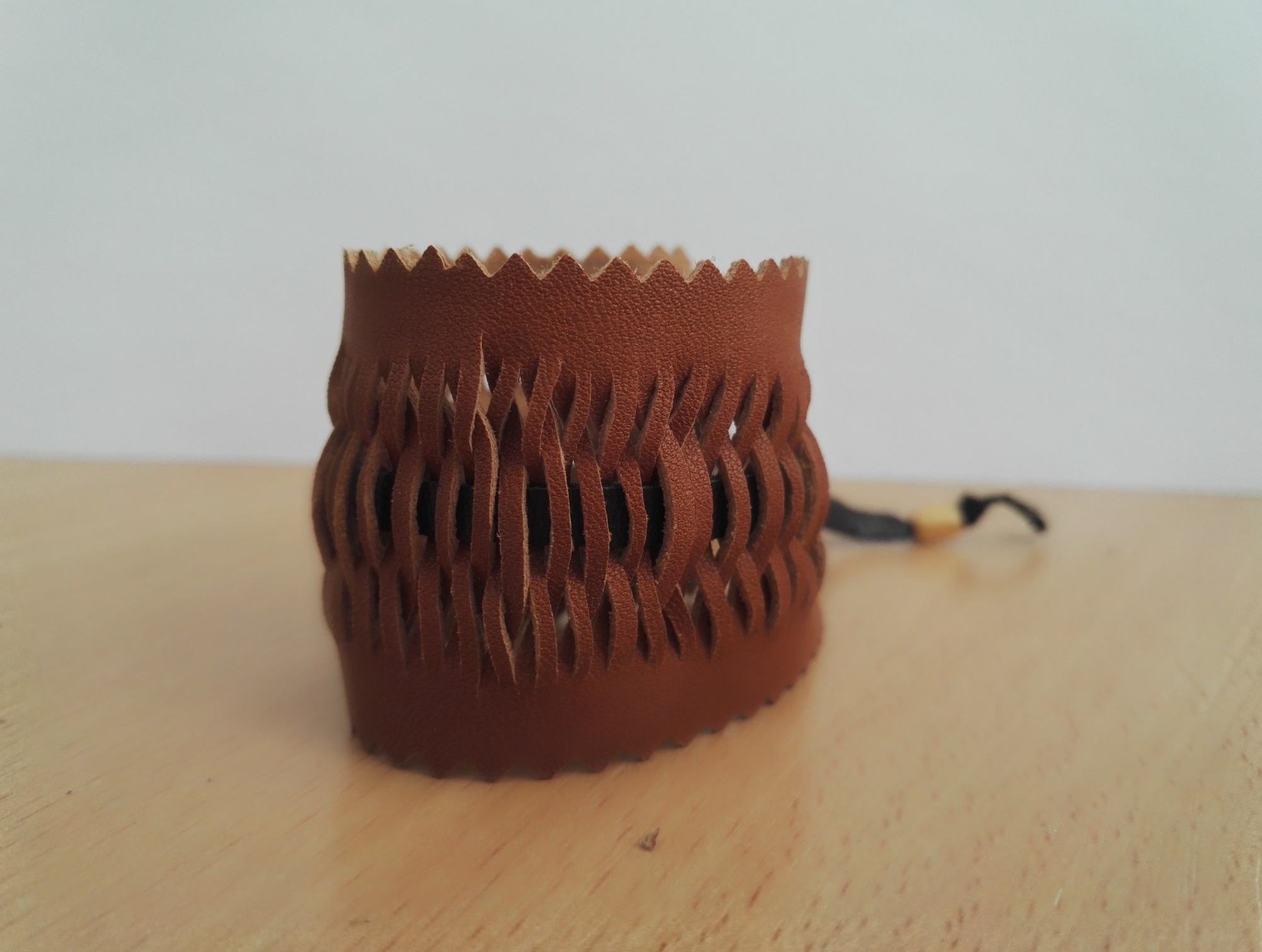 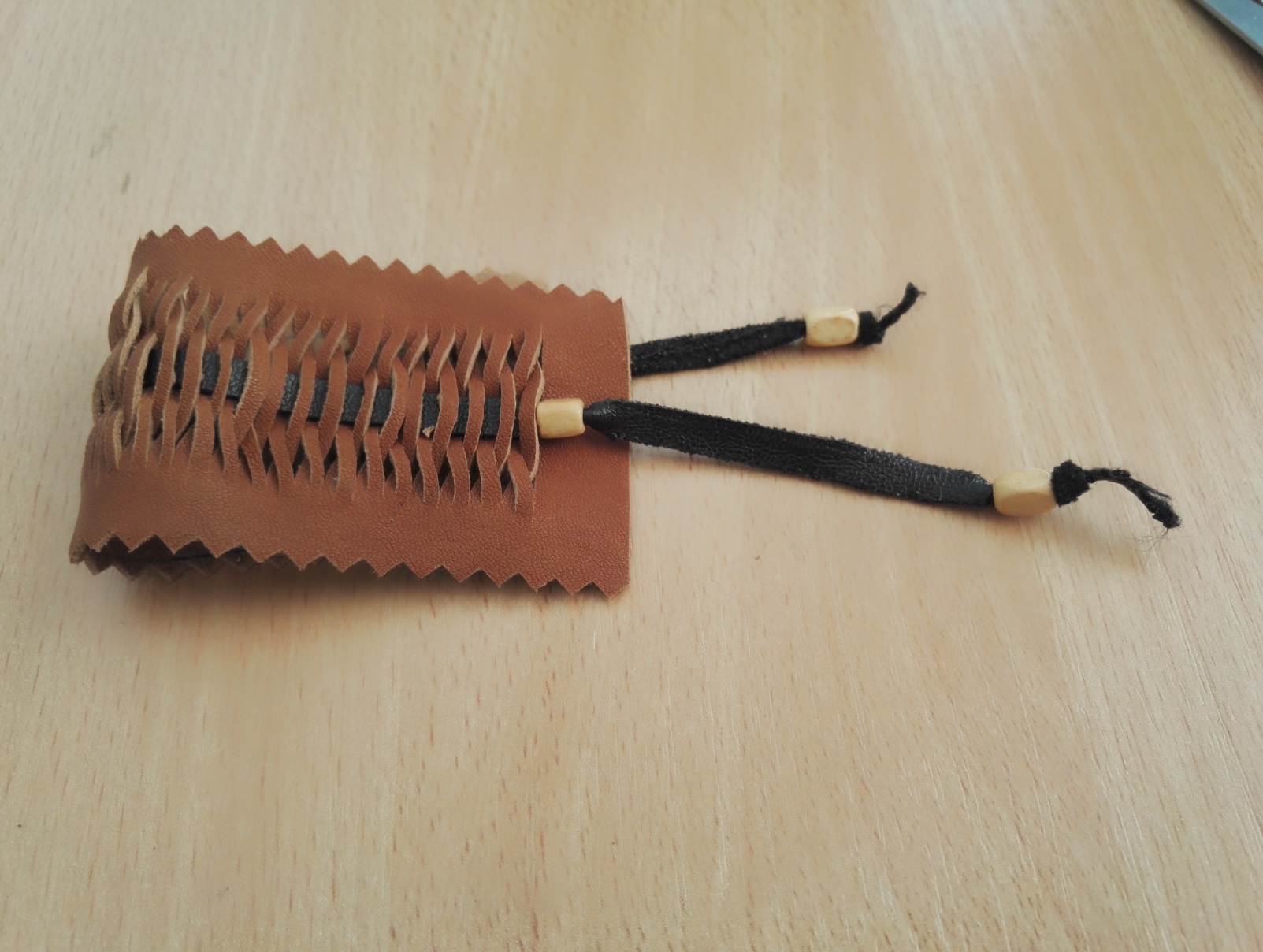 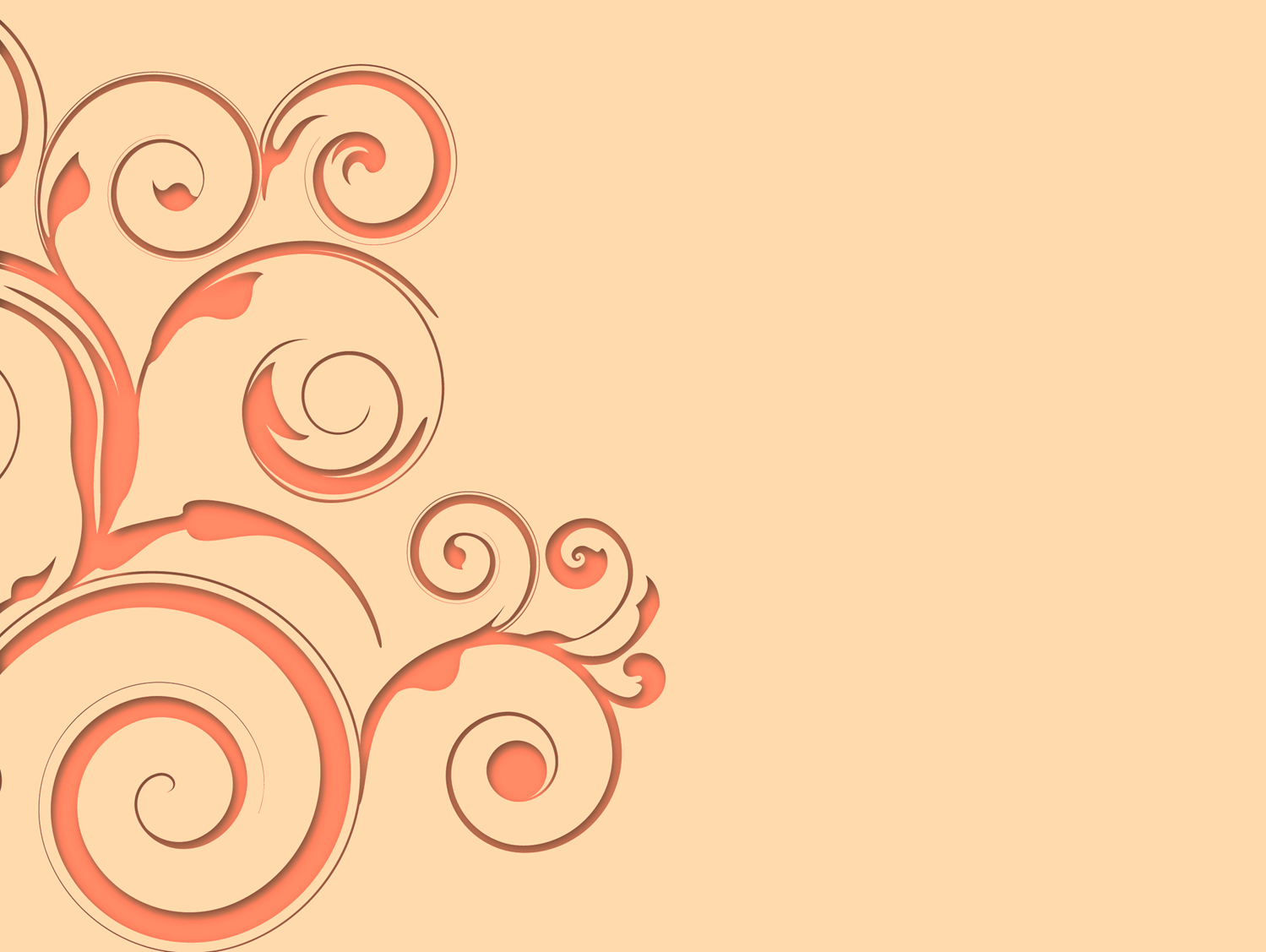 Технологическая последовательность2 способ:
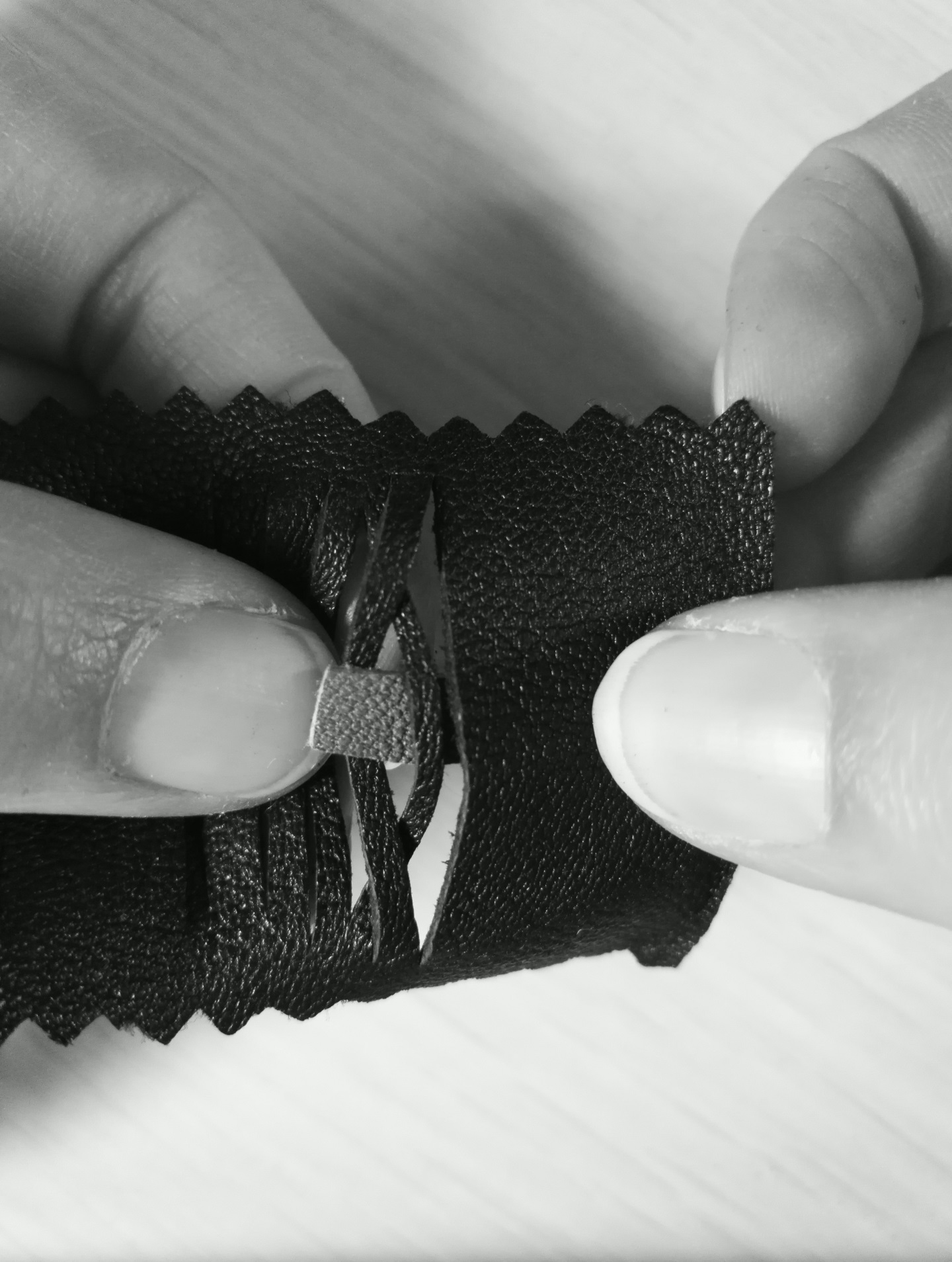 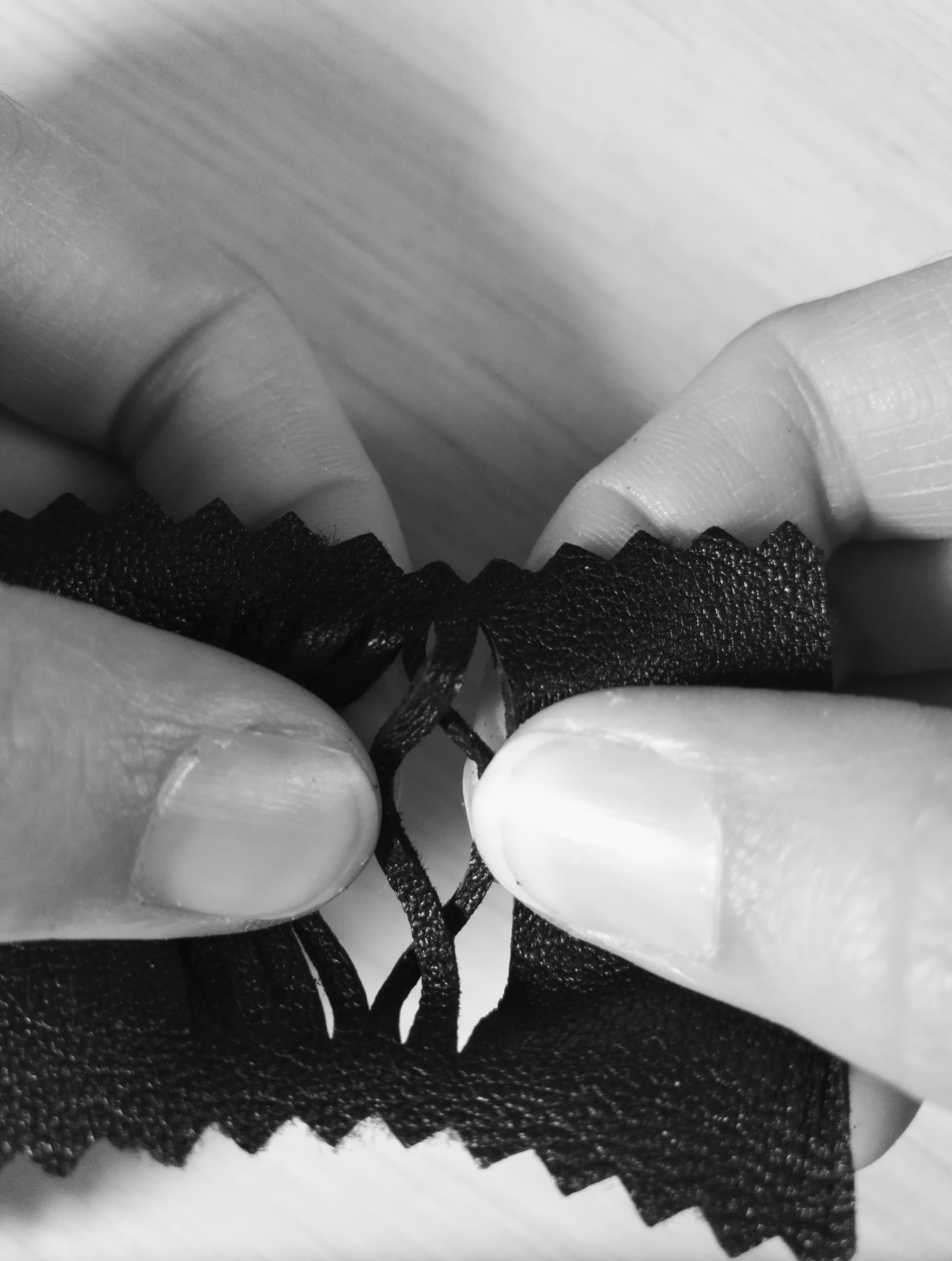 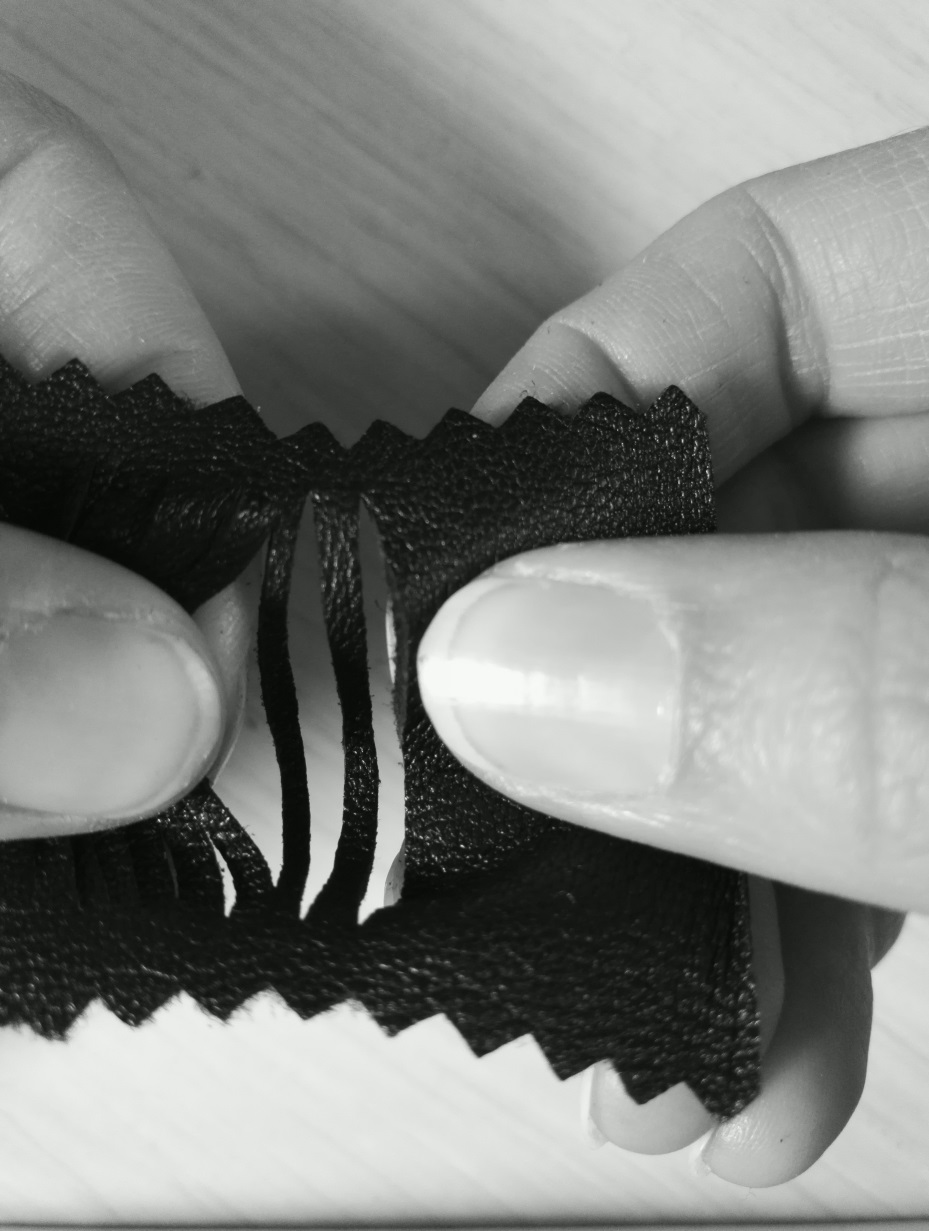 1.Берем две полоски и начинаем переплетать с права на лево. Правую полоску кладем сверху на левую и в полученное отверстие с изнаночной стороны продевываем шнурок
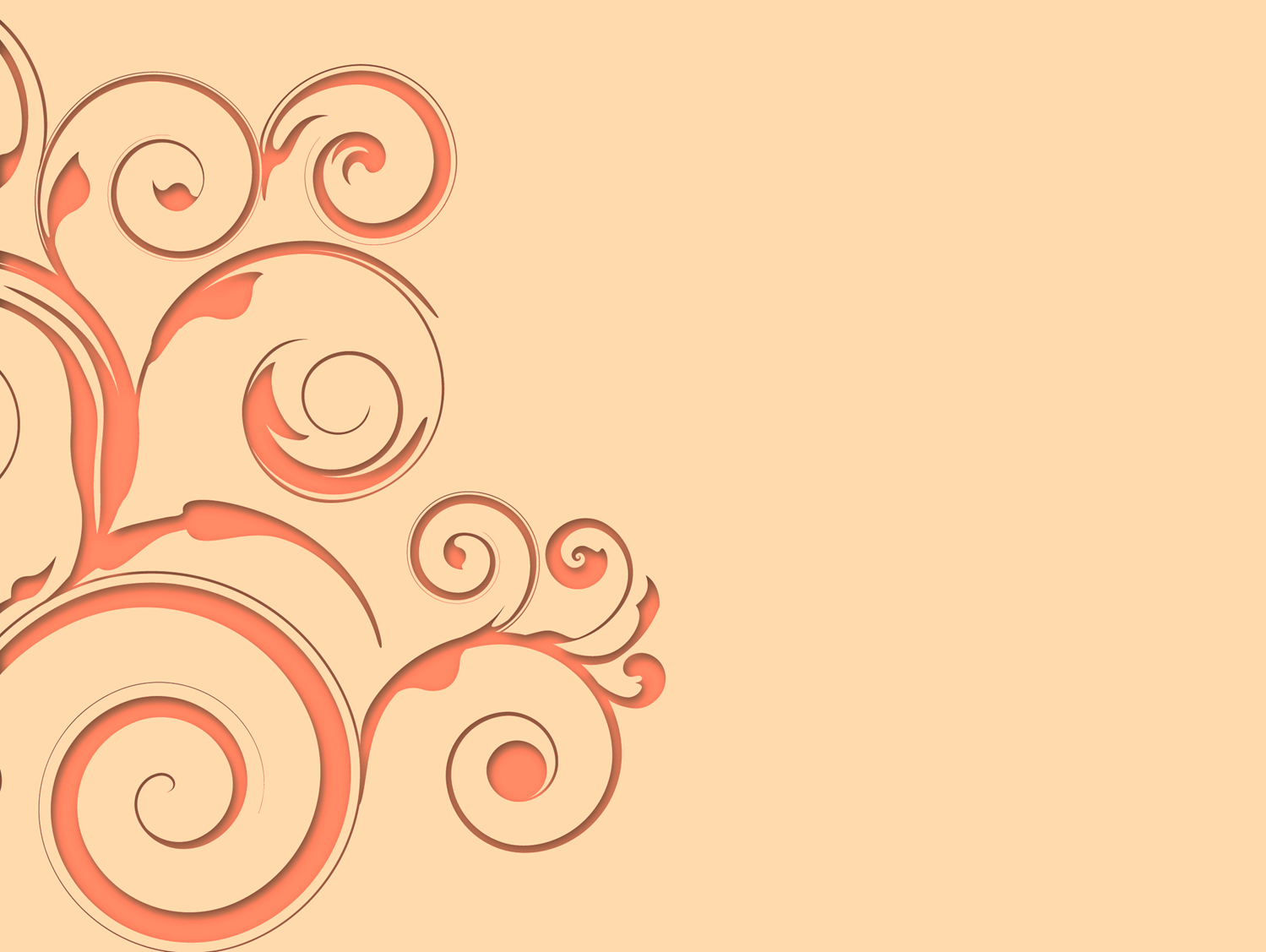 2.Берем следующие две полоски и переплетаем между собой, левую кладем сверху на правую полоску и в полученное отверстие с верху продёвываем шнурок на изнаночную сторону
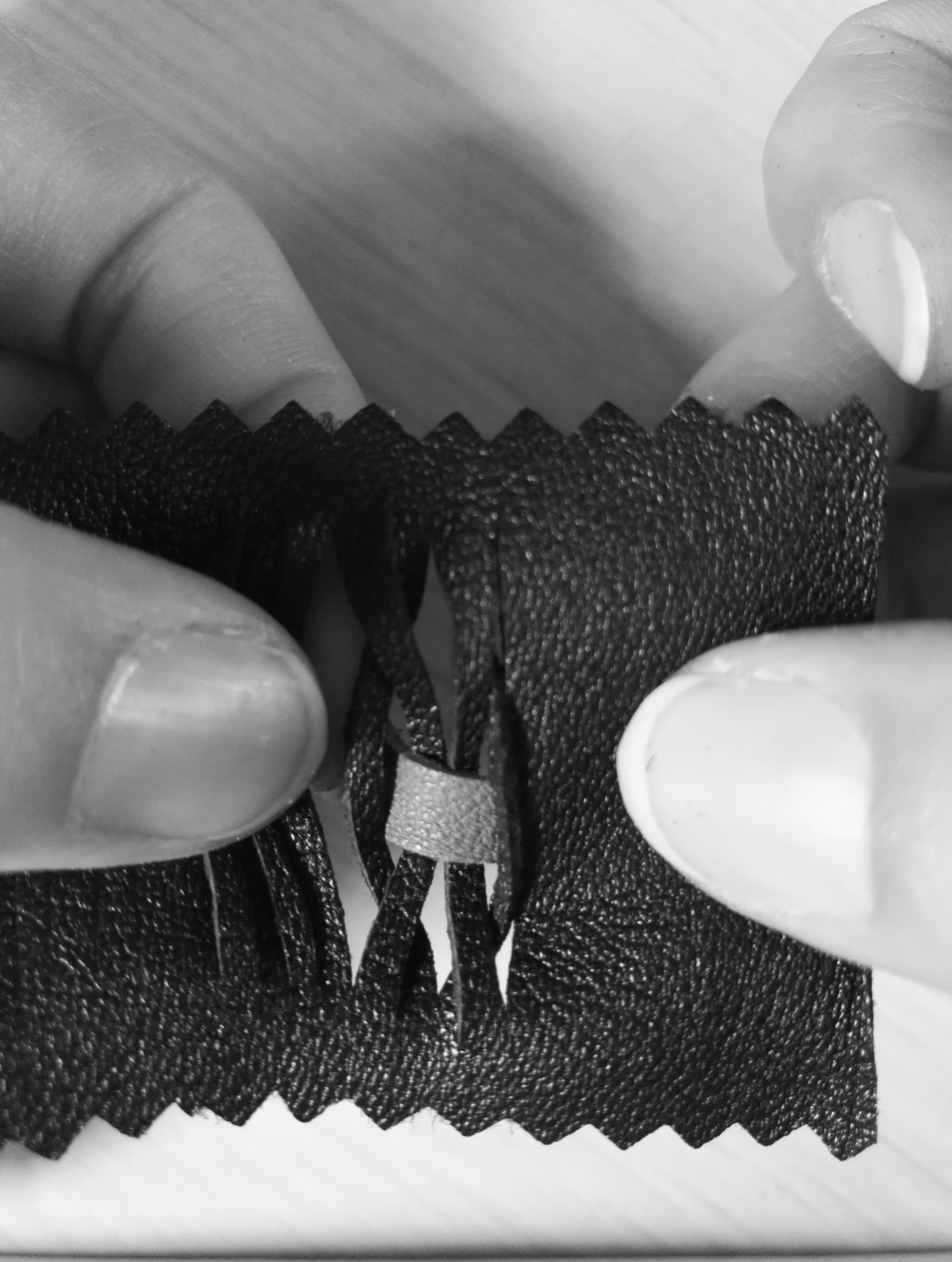 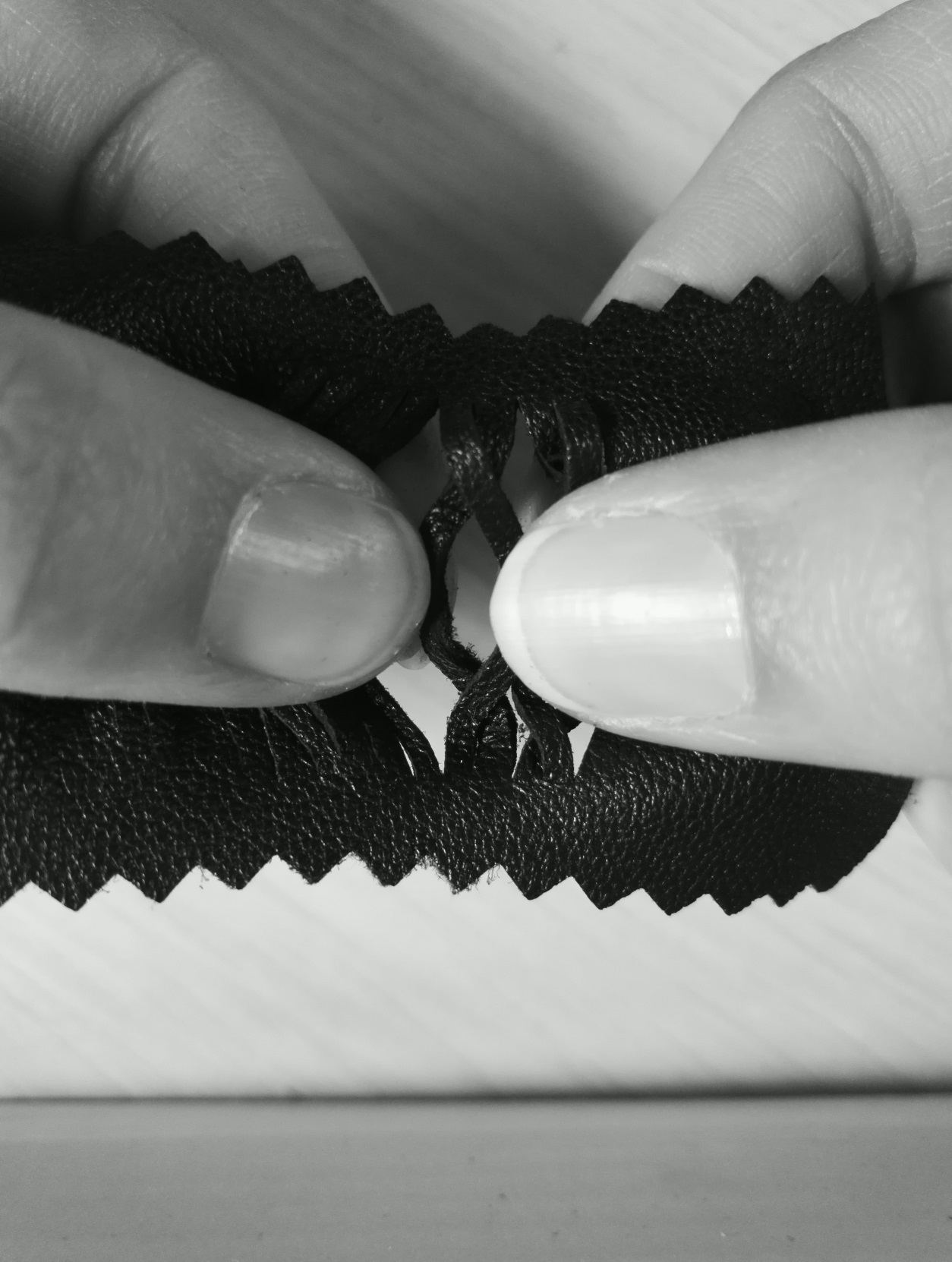 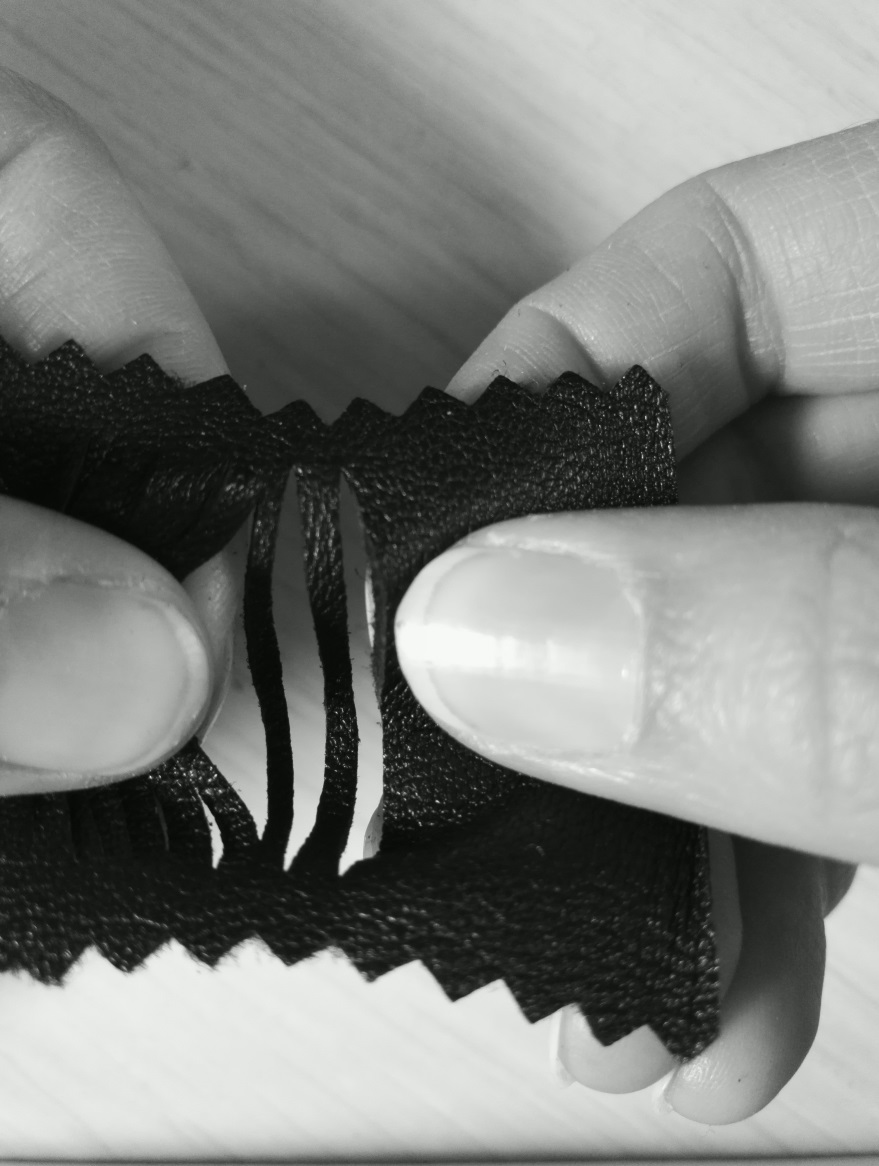 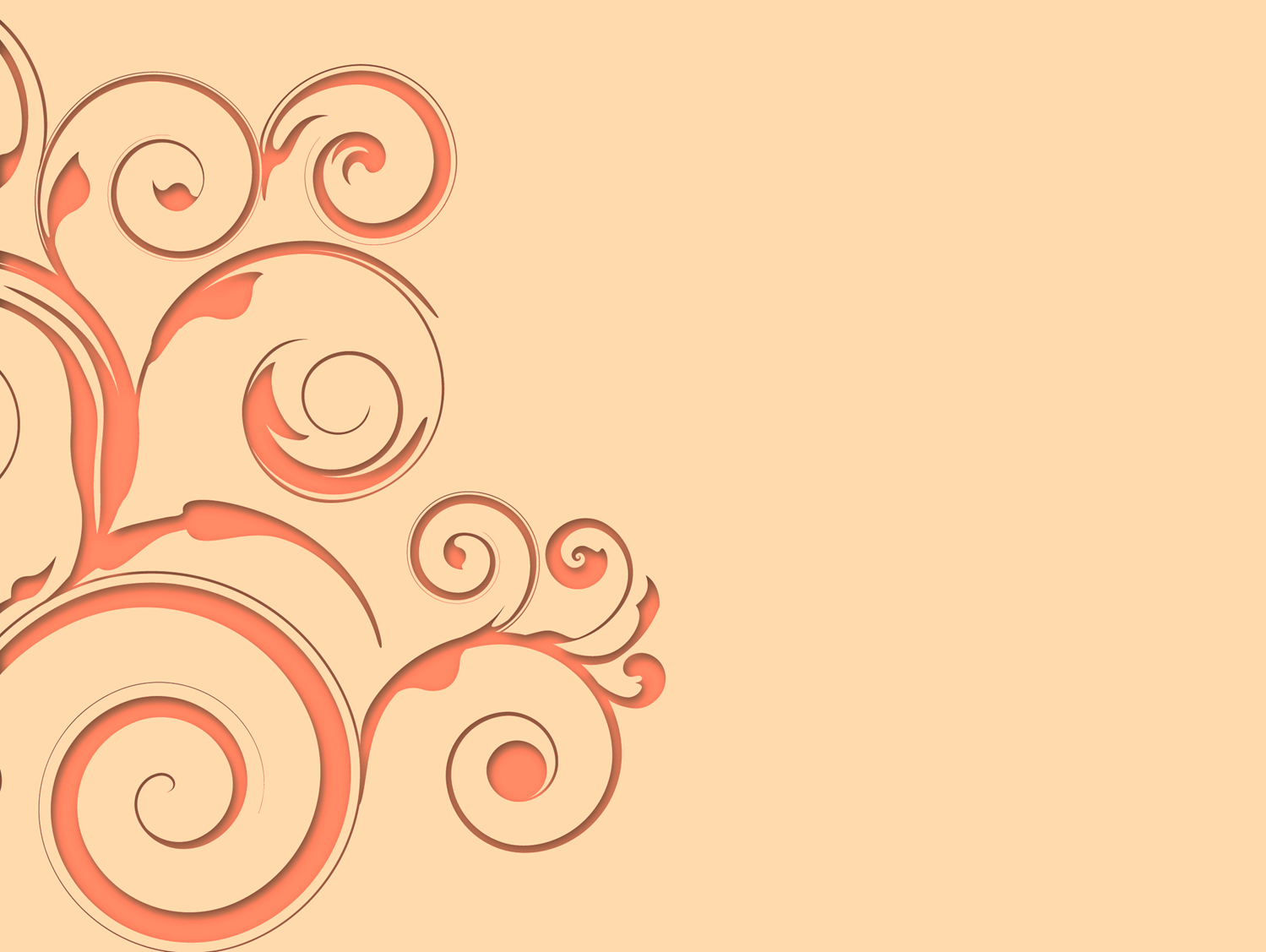 3. После двух этих операций, шнурок ни в коем случае не должен находиться на лицевой стороне
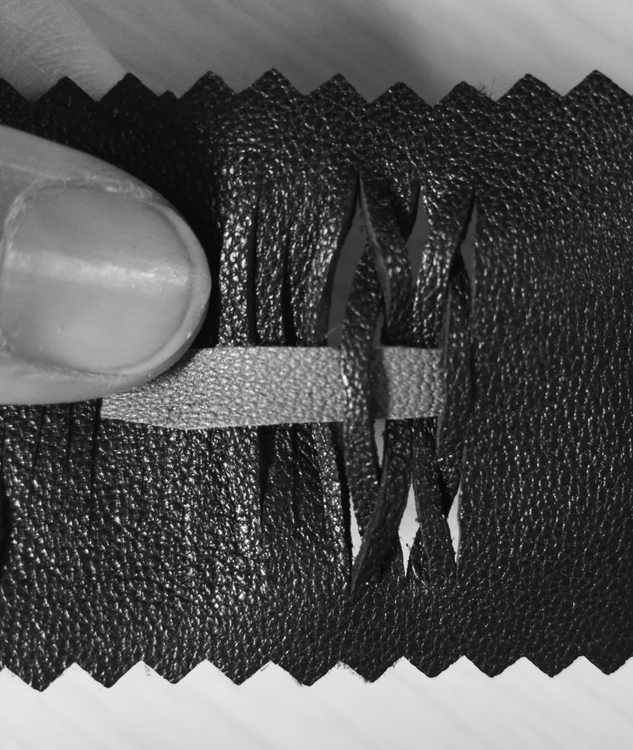 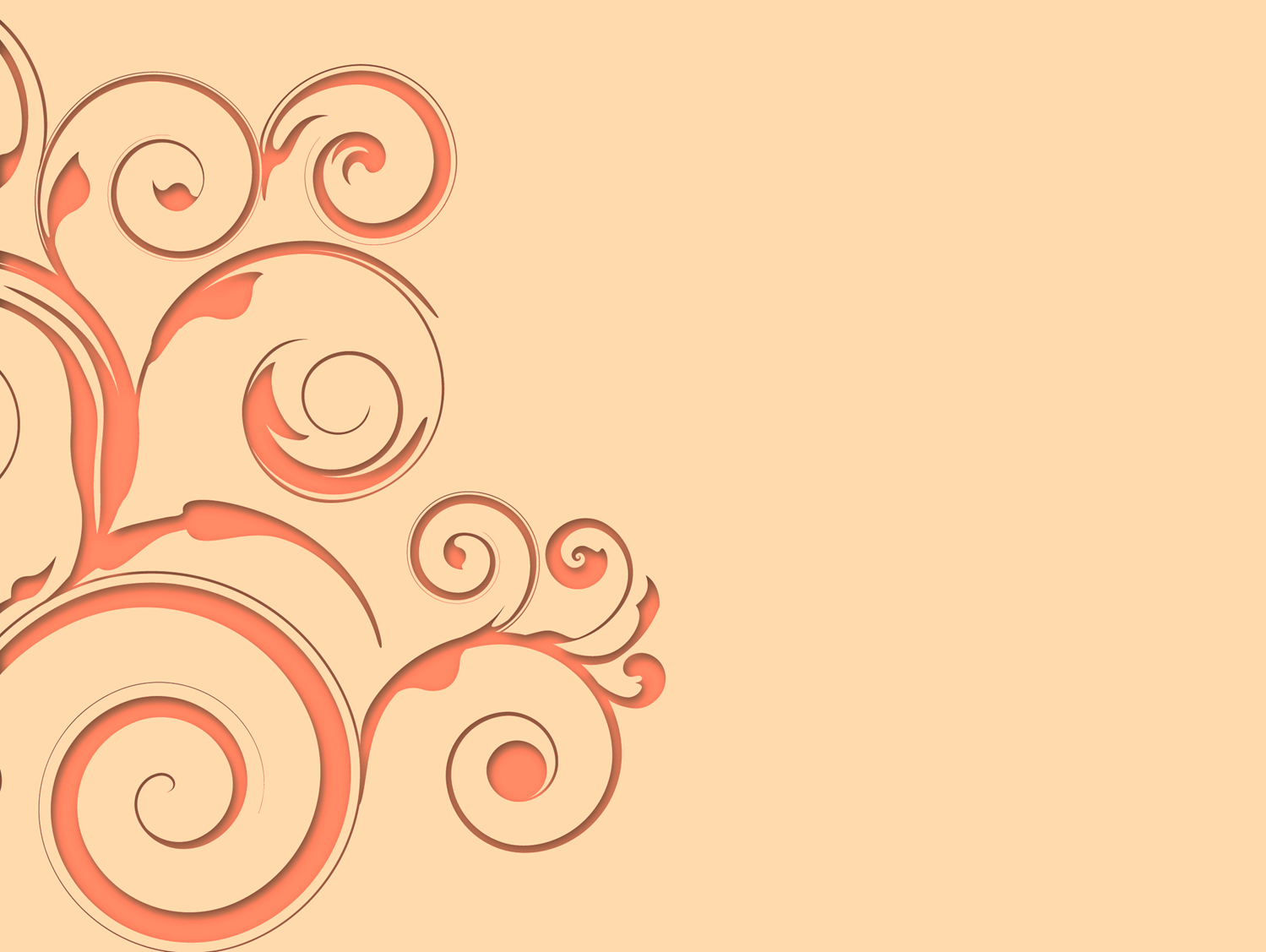 4.Берем следующие две полоски и продевываем шнурок по той же схеме (правую кладем на левую, шнурок, левую кладем на правую, шнурок)
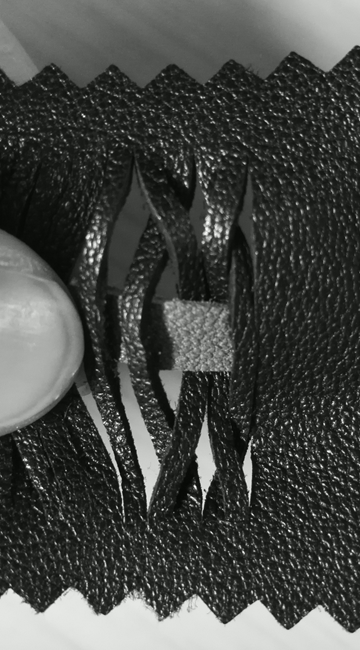 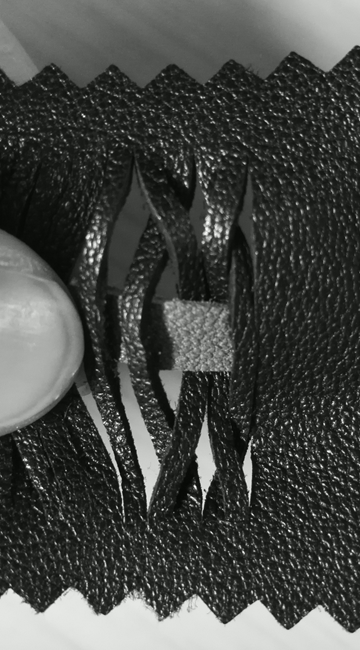 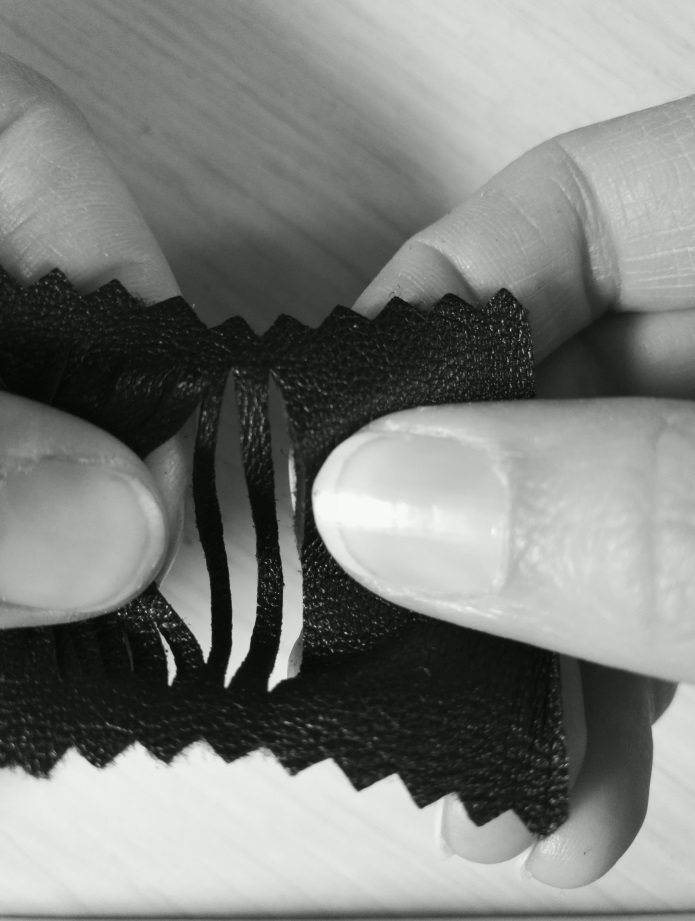 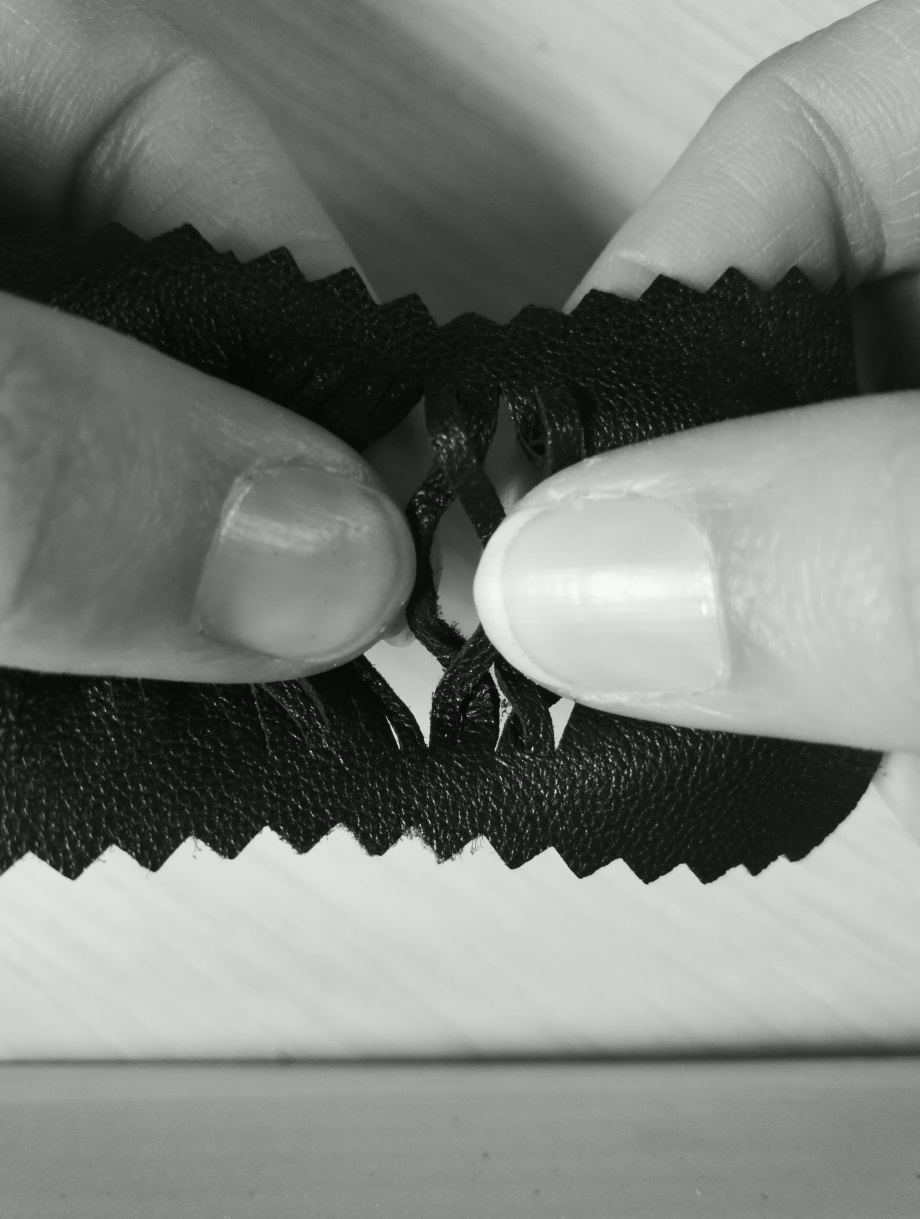 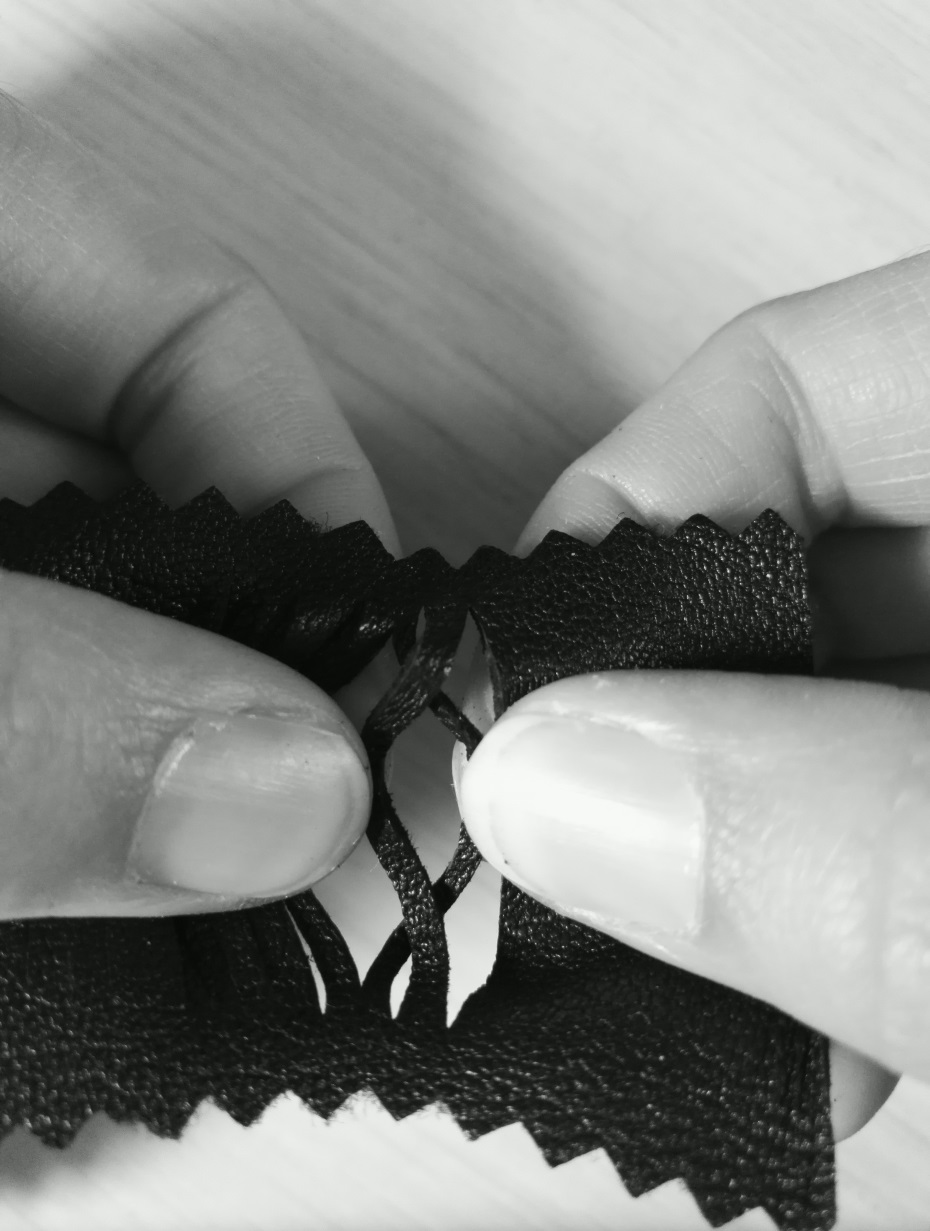 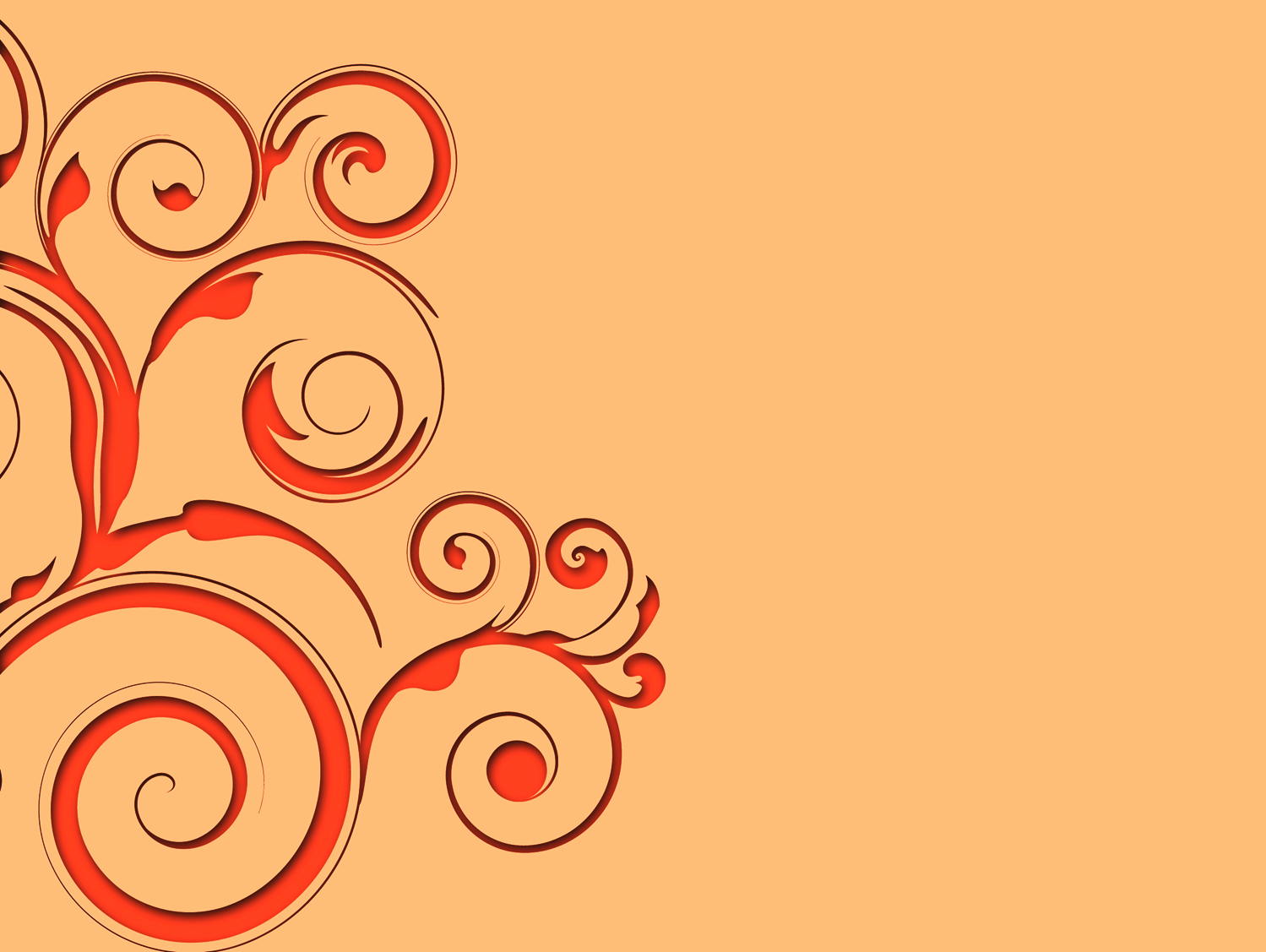 5. Плести до конца изделия
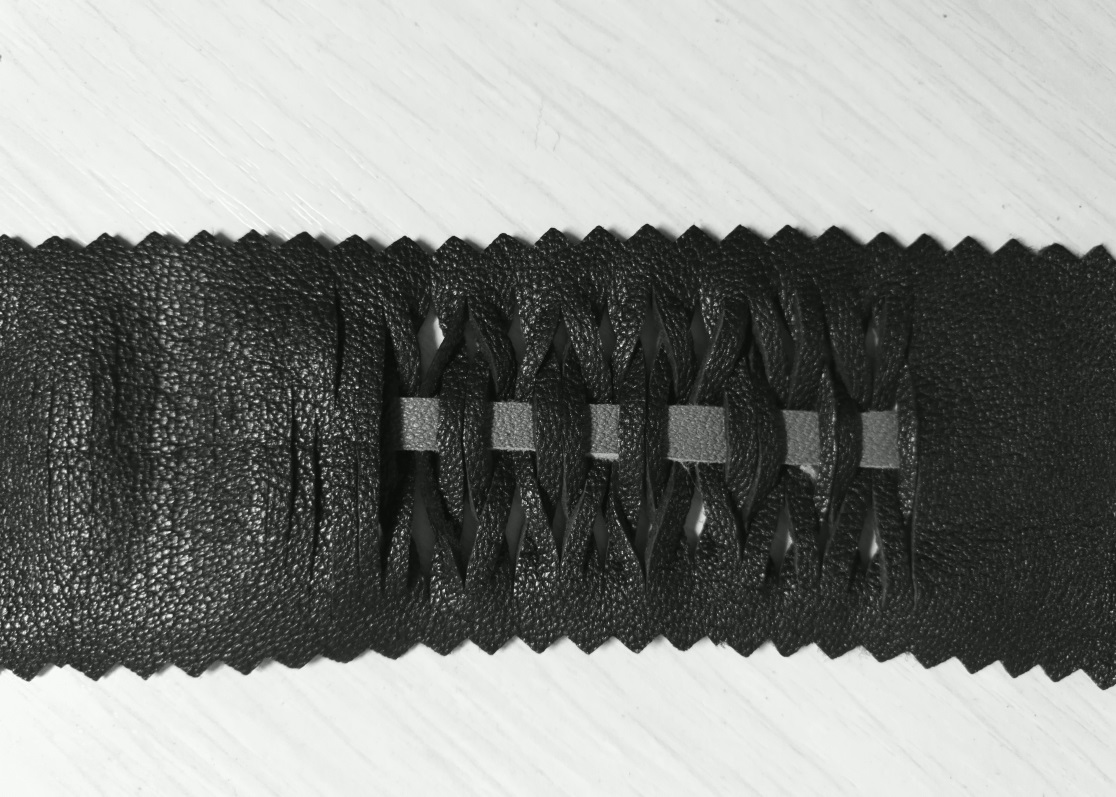 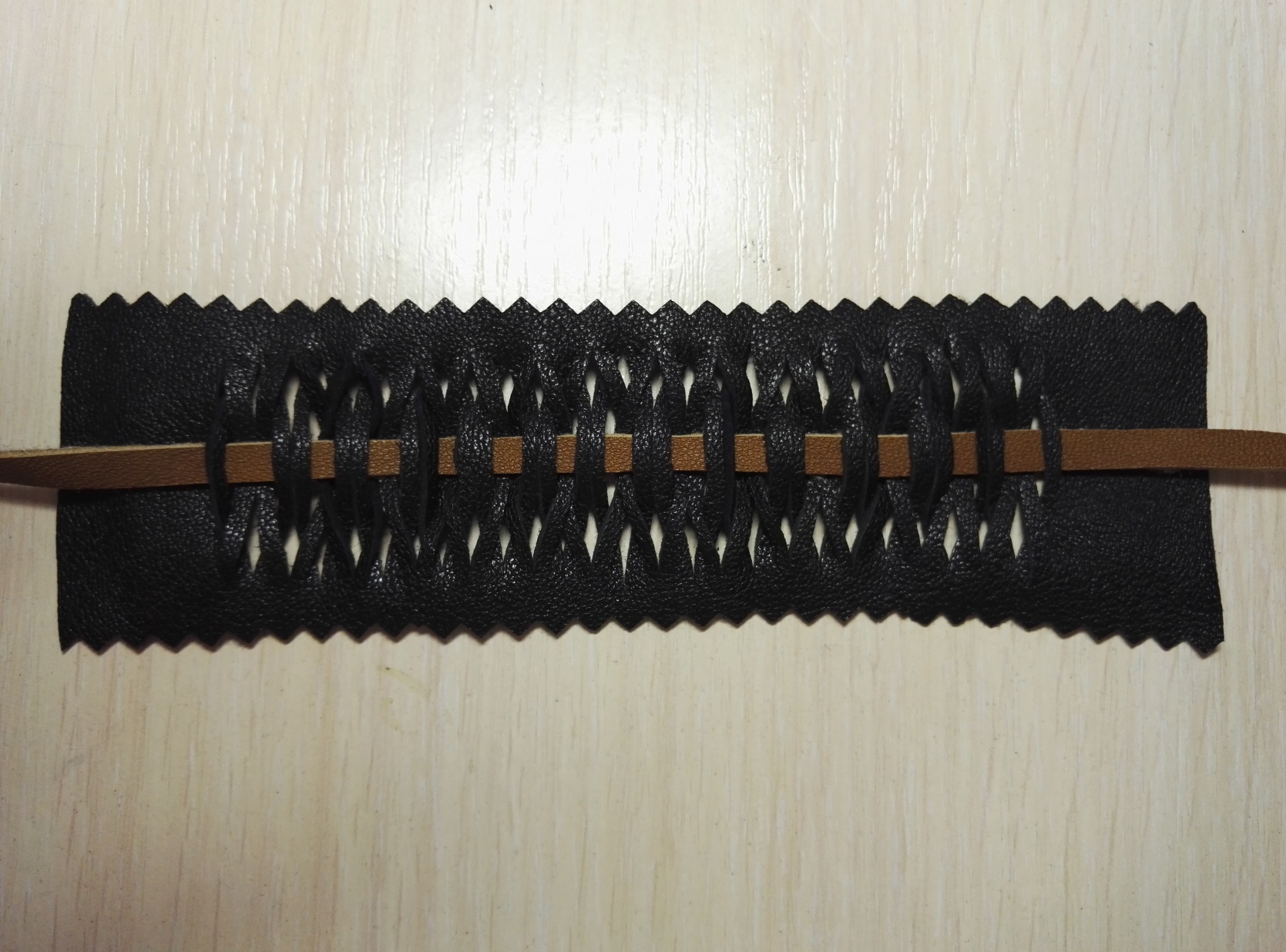 6. Оформить концы шнурка по своему желанию.
«СУВЕНИРНАЯ ЛАВКА»
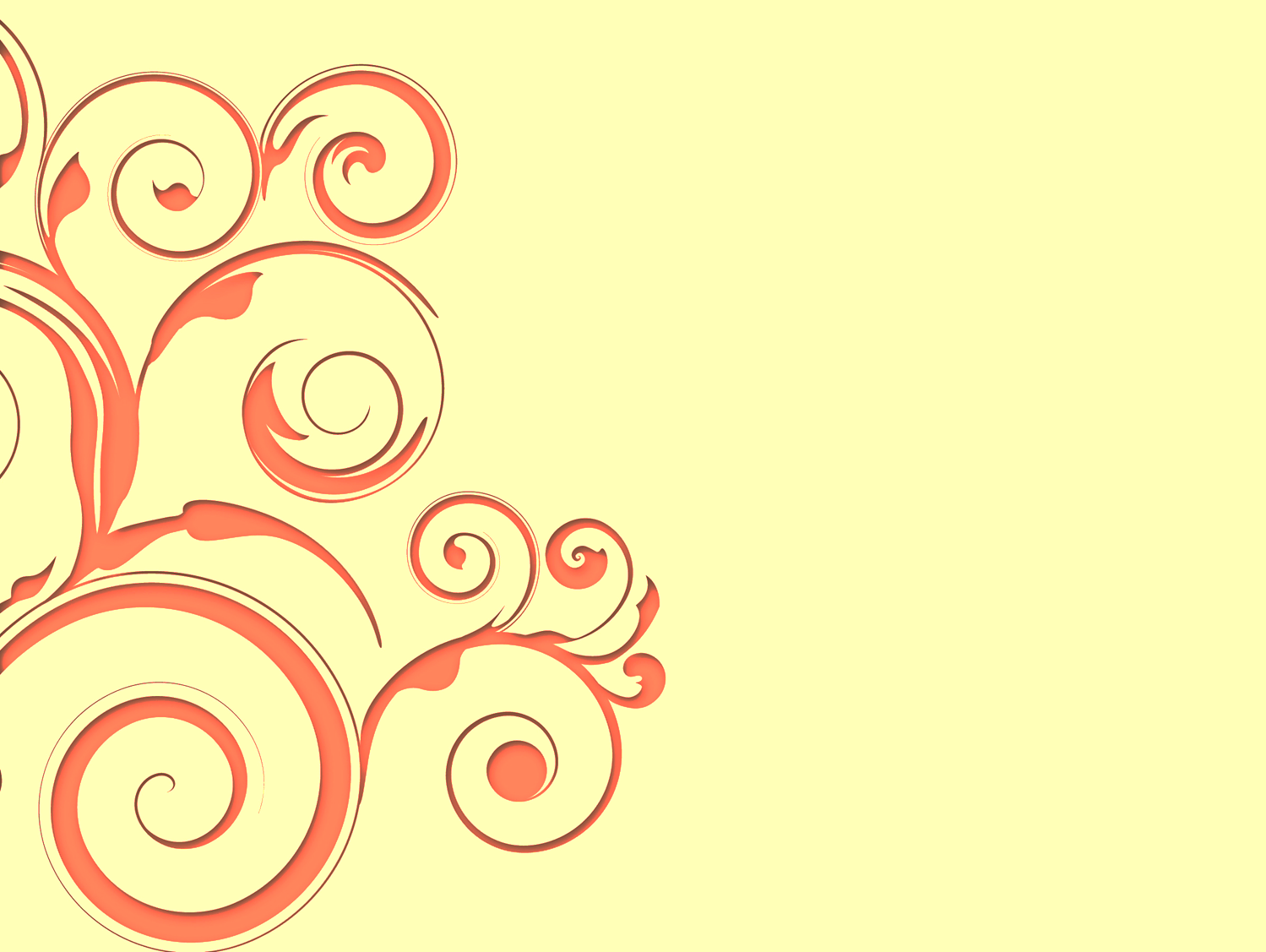 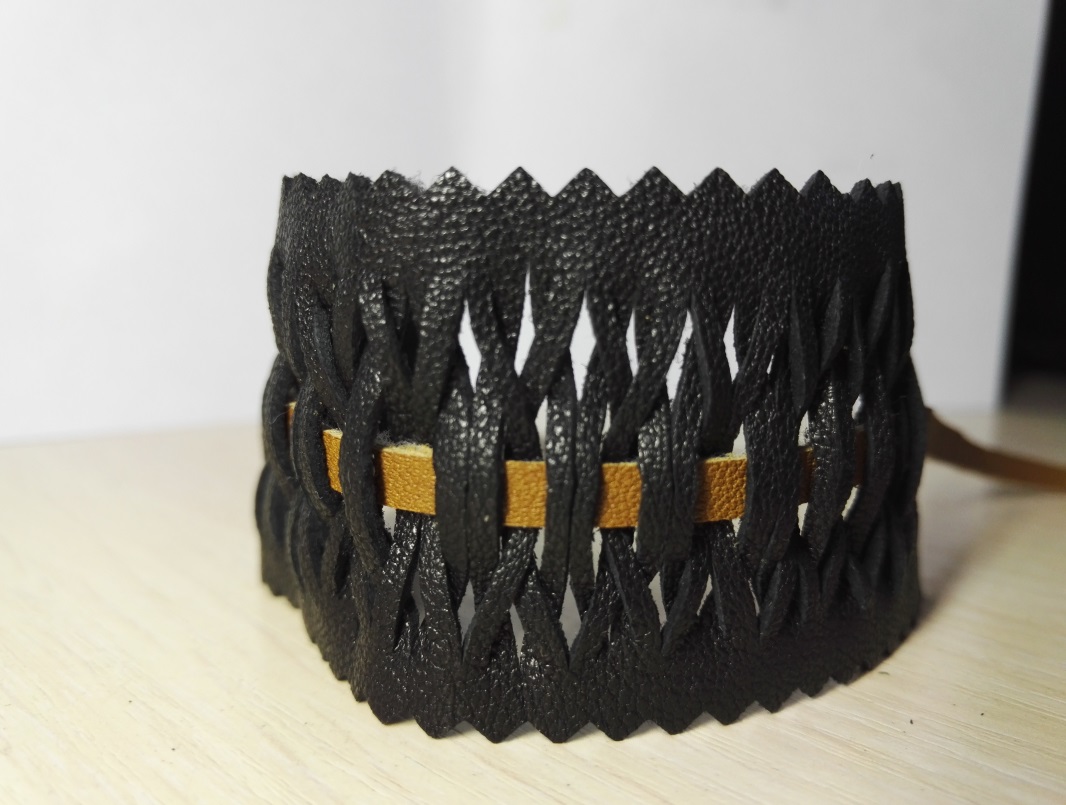 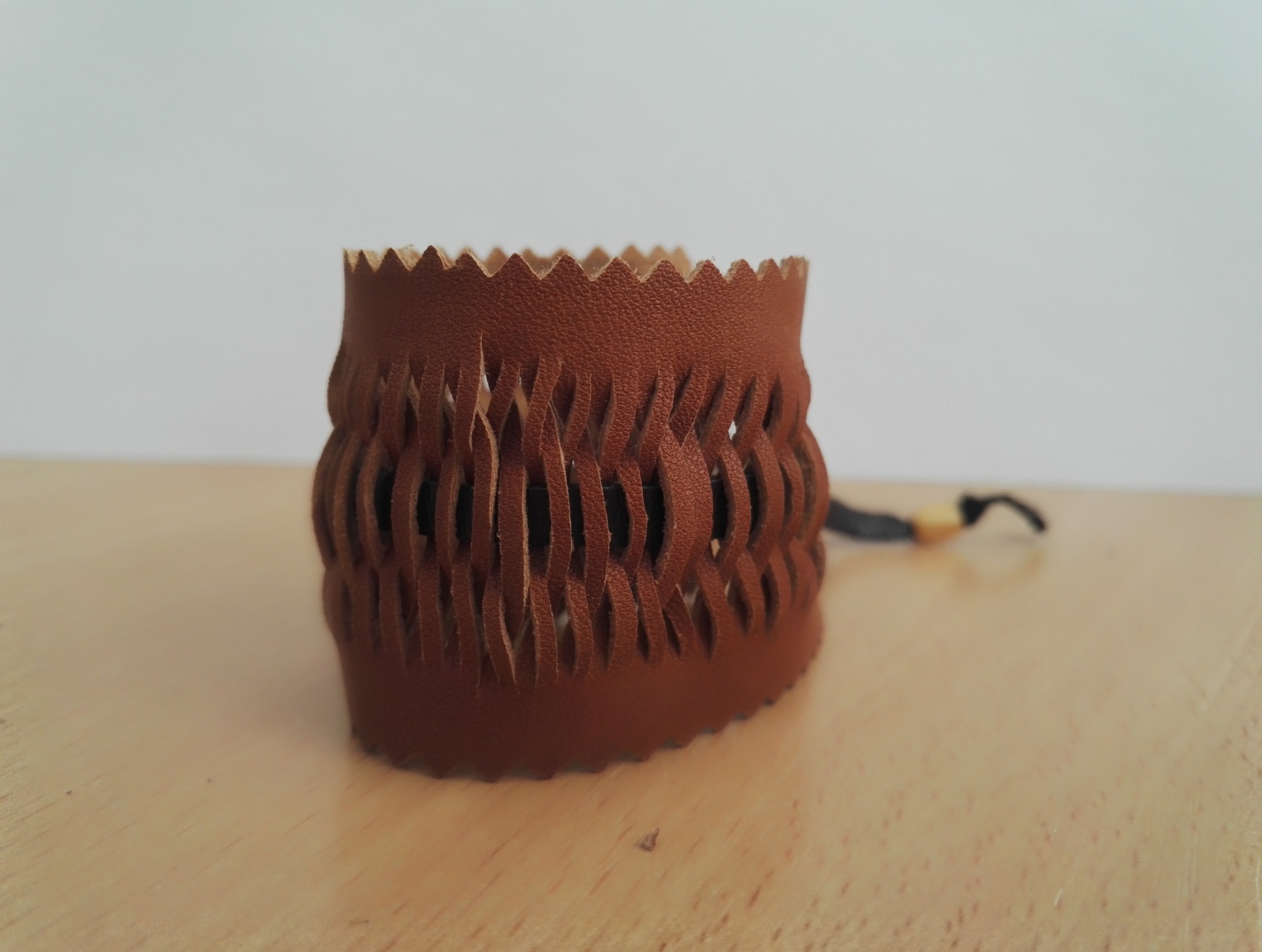 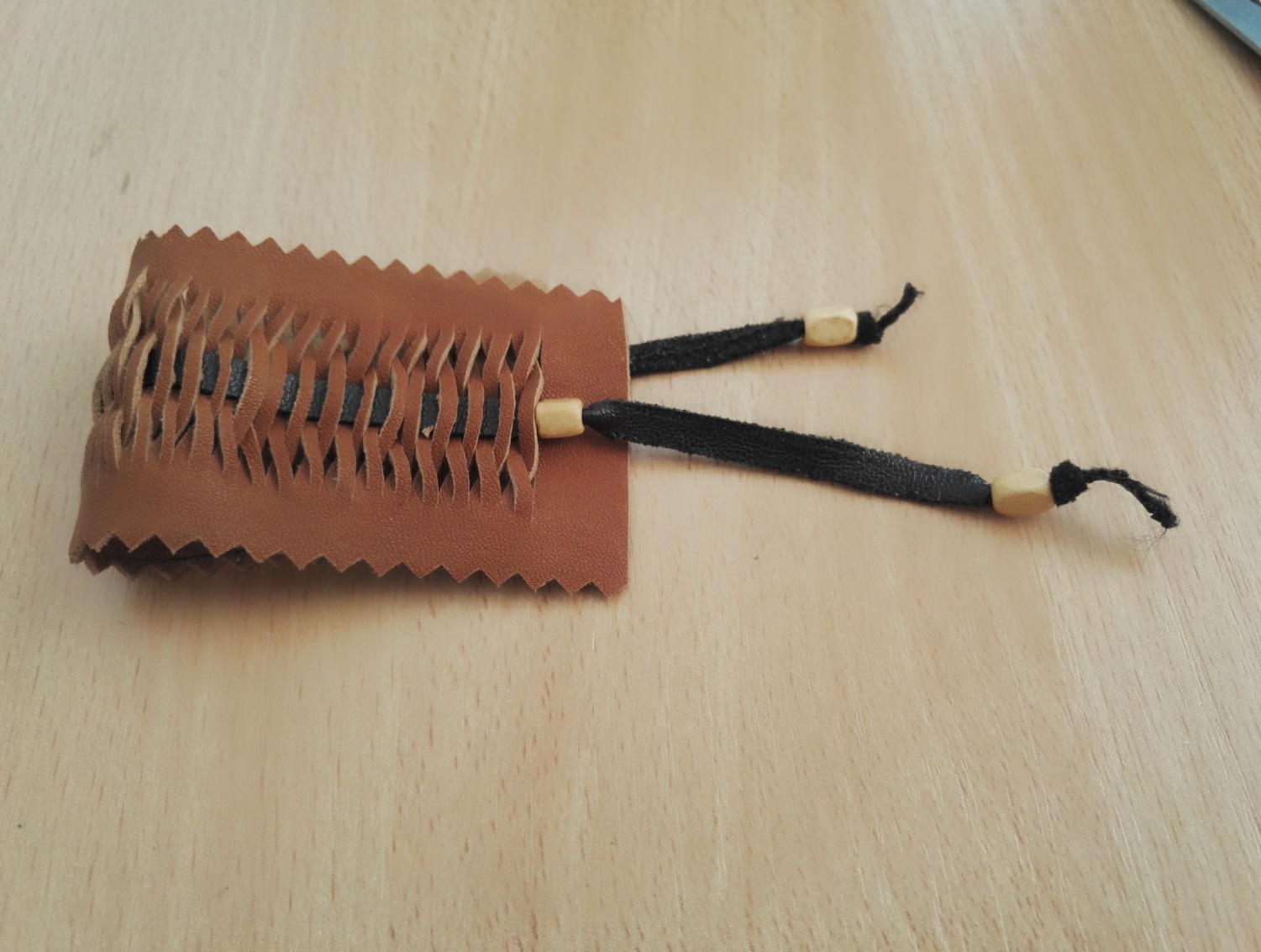 «БРАСЛЕТ МОЕЙ ДУШИ»
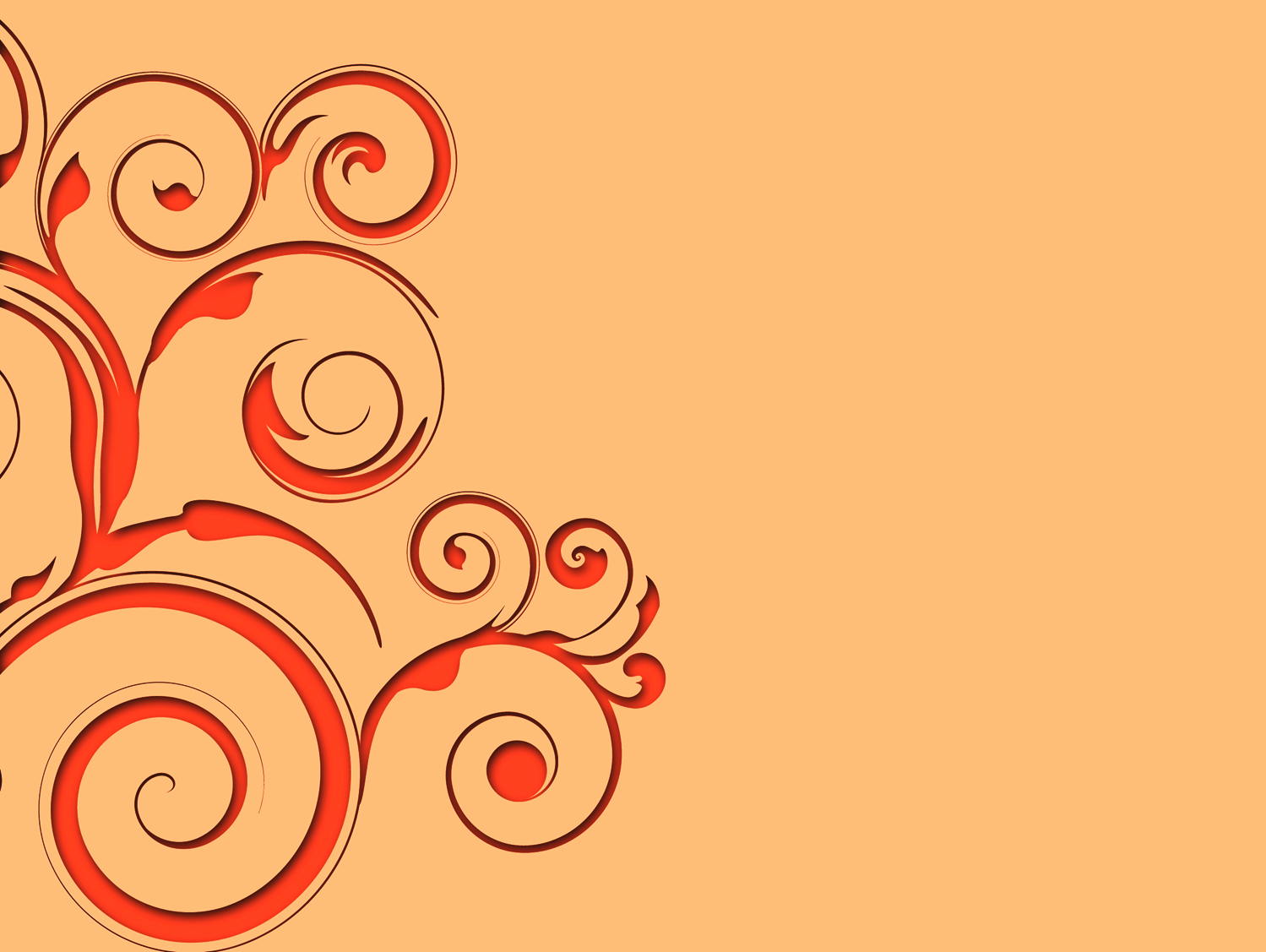 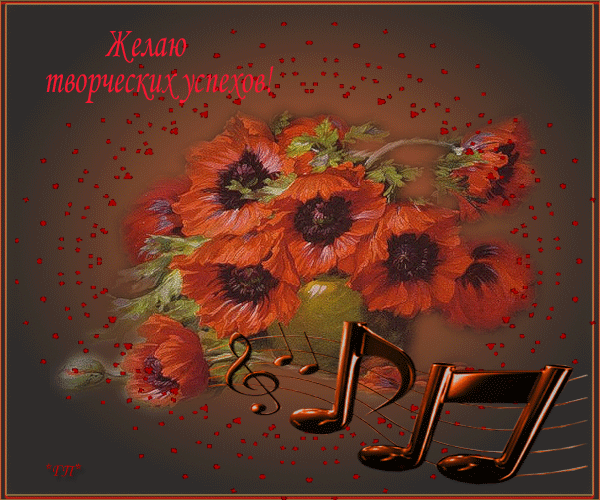